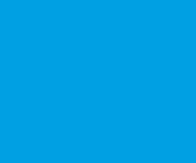 Step by Step zum Abitur mit Camden Town Oberstufe
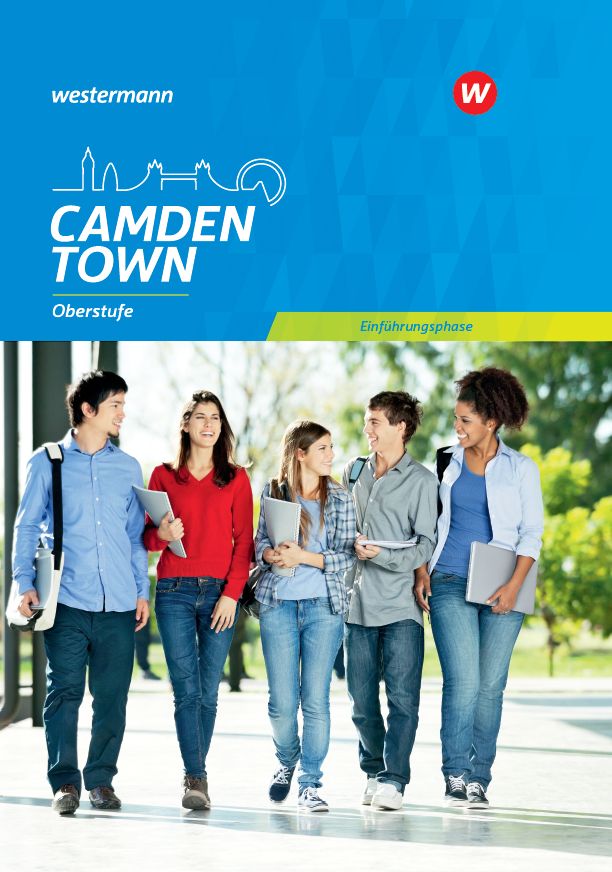 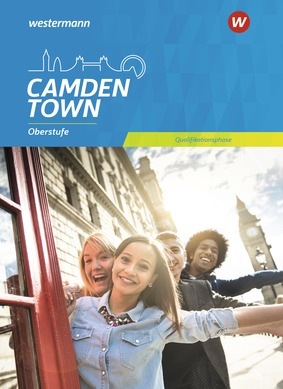 Referent: Florian Nuxoll
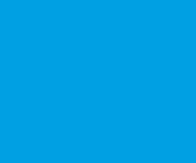 GCSE German
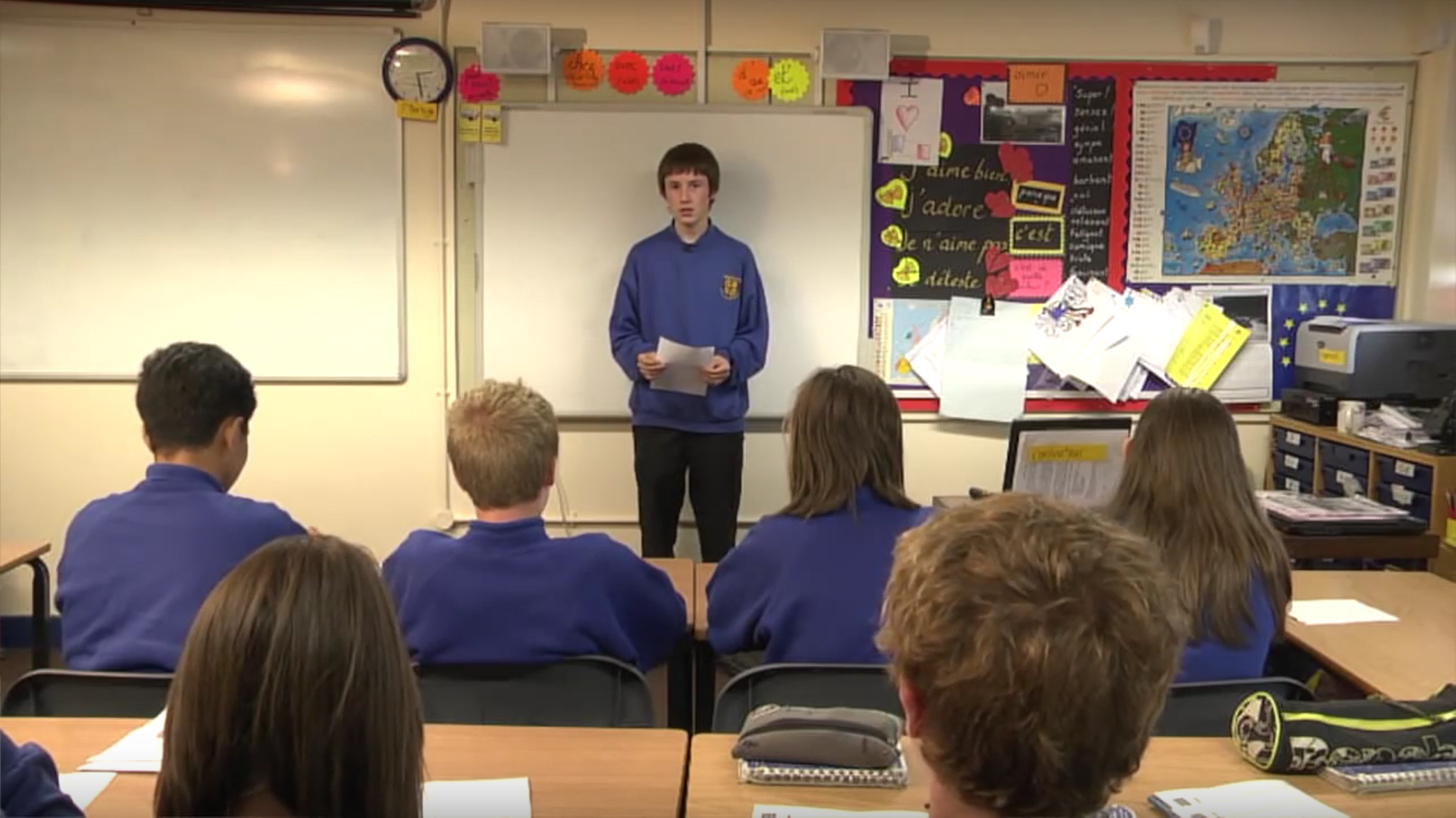 Die Schülerinnen und Schüler können ein Hotelzimmer buchen.
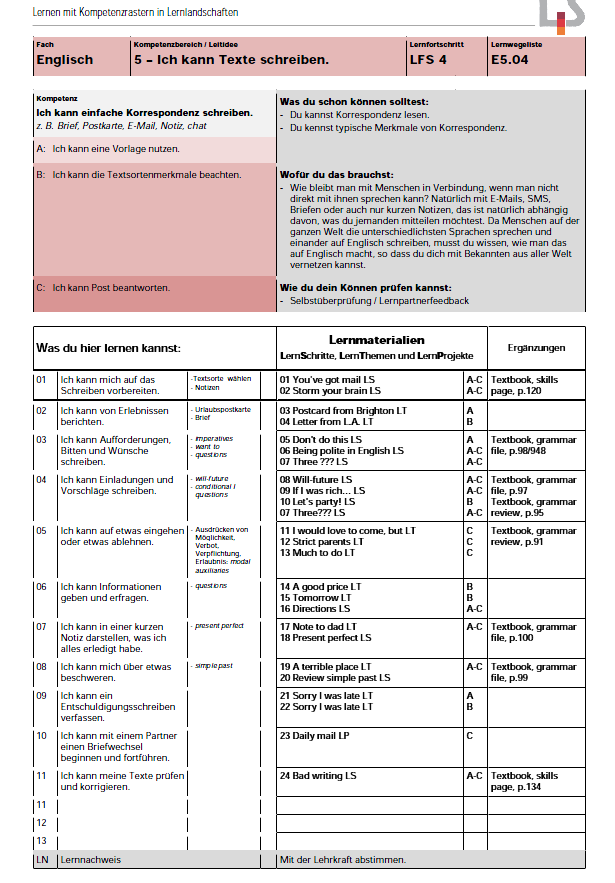 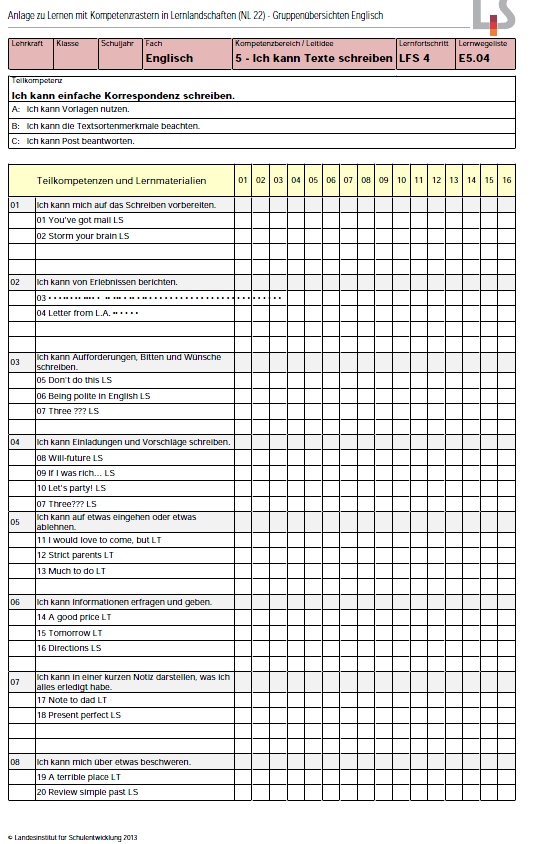 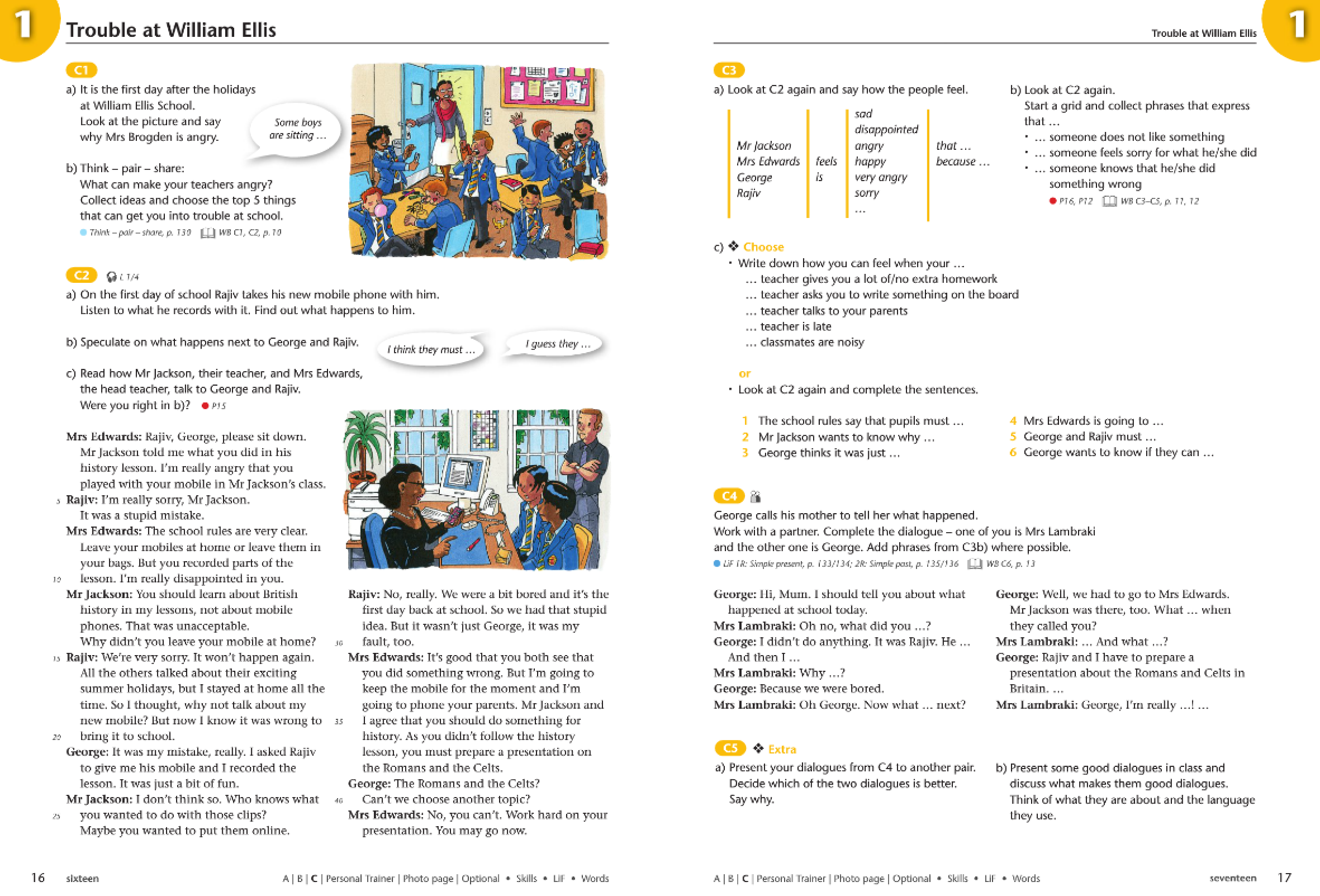 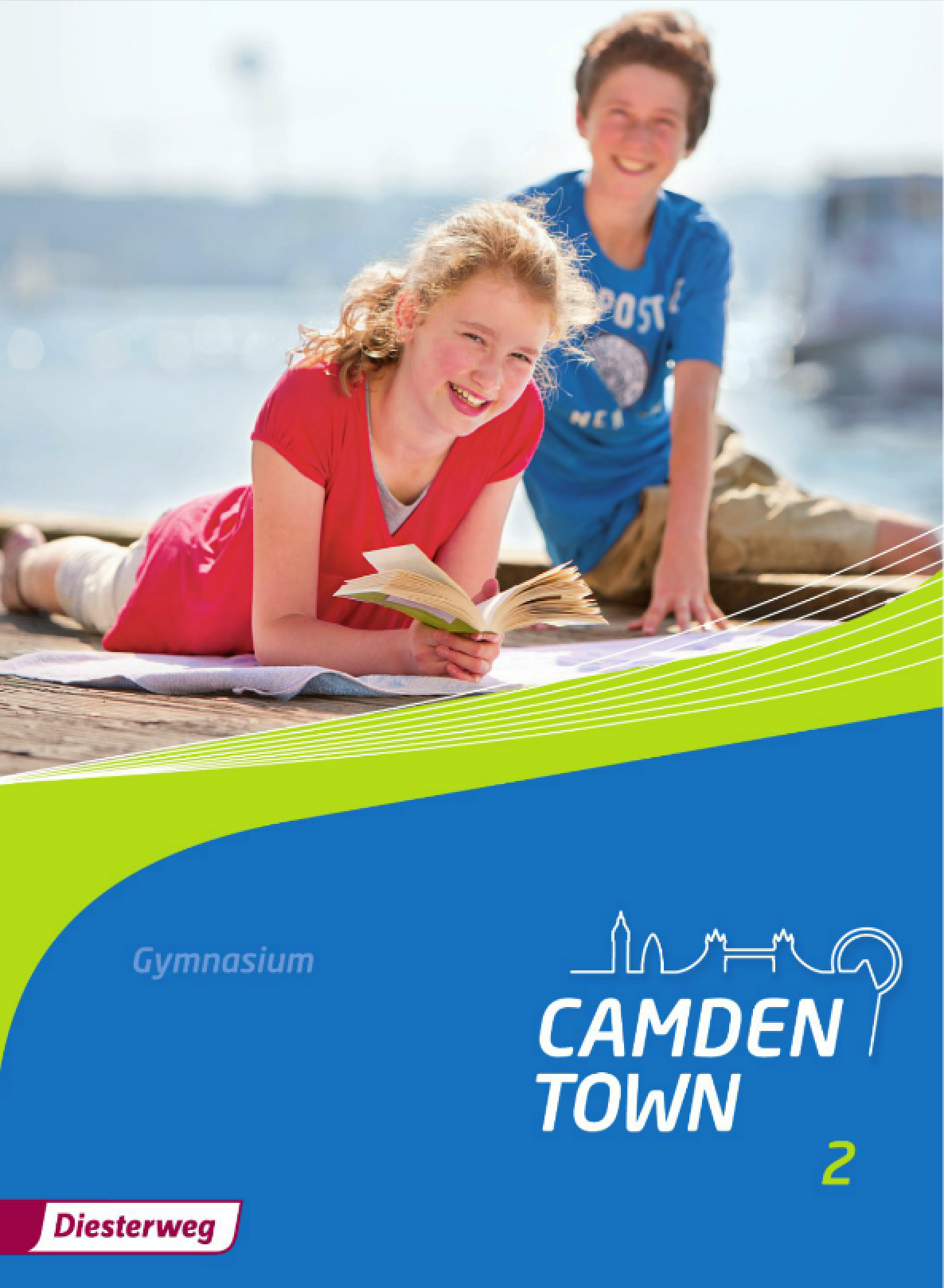 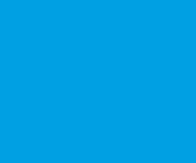 Vorbereitung auf das Englisch-Abitur - relevante Kompetenzen und Skills gezielt und intensiv aufbauen
Die Oberstufe
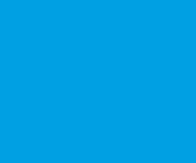 Vorbereitung auf das Englisch-Abitur - relevante Kompetenzen und Skills gezielt und intensiv aufbauen
I.
Abitur
II.
Unterricht in der Oberstufe
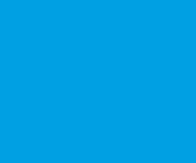 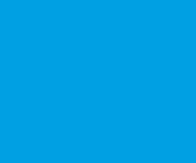 Inhalte vs. Kompetenzen
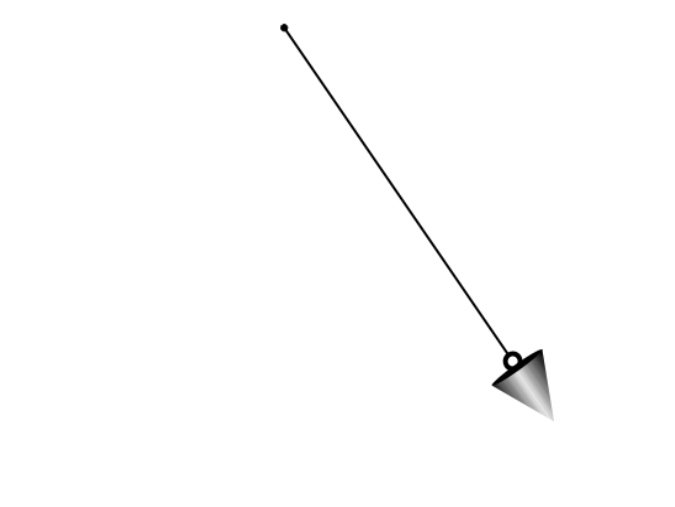 Inhalte
Kompetenzen
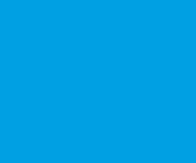 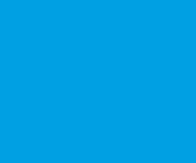 Inhalte vs. Kompetenzen
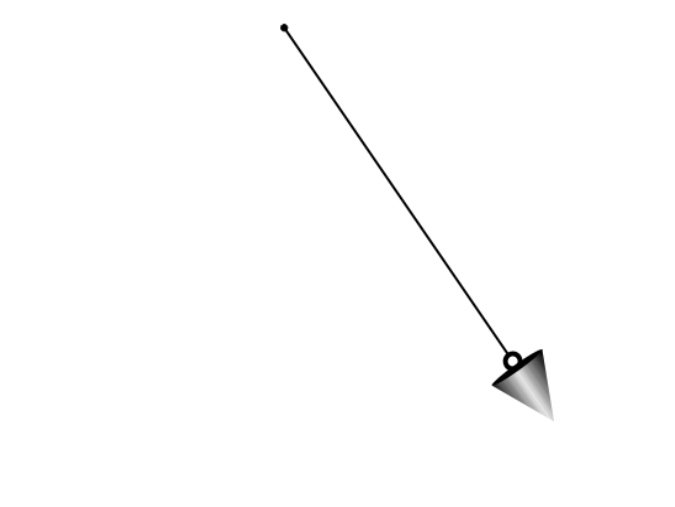 Inhalte
Kompetenzen
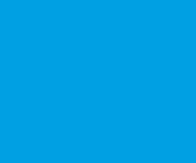 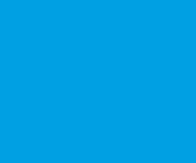 Inhalte vs. Kompetenzen
“America and its European allies – a difficult relationship”. Discuss this statement and give your own opinion. 		Abitur 2005 (BW)
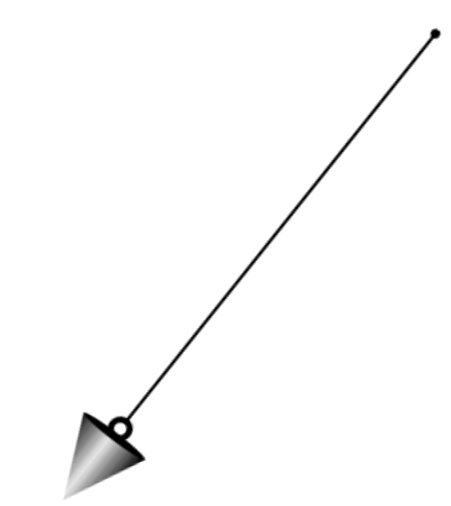 Inhalte
Kompetenzen
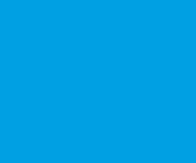 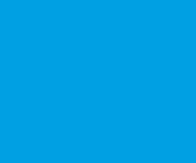 Inhalte vs. Kompetenzen
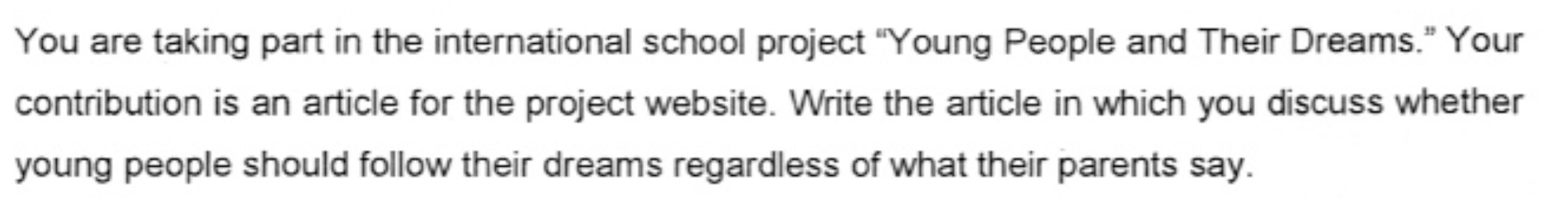 Abitur 2017 (Niedersachsen)
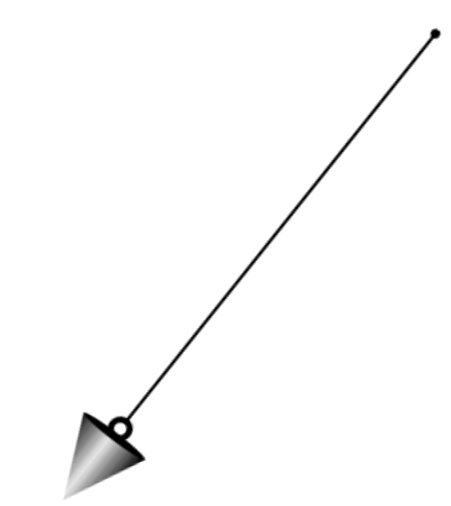 Inhalte
Kompetenzen
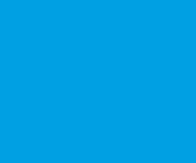 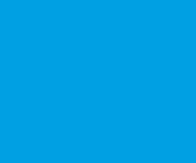 Inhalte vs. Kompetenzen
Mother's Day should be abolished. Do you agree?   Abitur Bayern 2014
Comment.
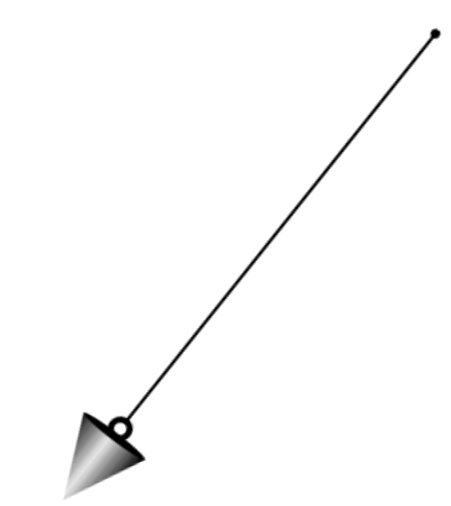 Inhalte
Kompetenzen
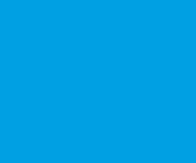 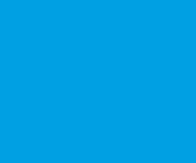 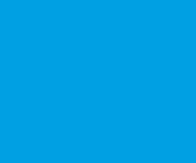 Inhalte vs. Kompetenzen
Vorbereitung auf das Englisch-Abitur - relevante Kompetenzen und Skills gezielt und intensiv aufbauen
I.
Abitur
II.
Unterricht in der Oberstufe
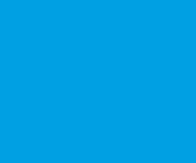 Vorbereitung auf das Englisch-Abitur - relevante Kompetenzen und Skills gezielt und intensiv aufbauen
Abitur 2018
Outline the information on chip implantation and the role it plays in the society described in the novel.
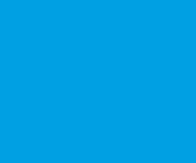 Vorbereitung auf das Englisch-Abitur - relevante Kompetenzen und Skills gezielt und intensiv aufbauen
Abitur 2018
2. Analyze the means the author uses to make the readers aware of the implications of „chipping“. Give evidence from the text.
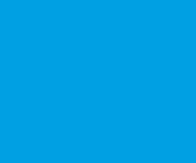 Vorbereitung auf das Englisch-Abitur - relevante Kompetenzen und Skills gezielt und intensiv aufbauen
Abitur 2018
3.1. „Although continuous government access to your exact location might have seemed an infringement of civil liberties, most Americans were long accustomed to having their movements tracked by commercial entities.“
	
Explain the quote and discuss the benefits and dangers of location tracking for commercial and political purposes.
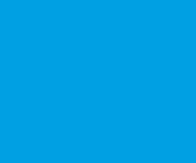 Vorbereitung auf das Englisch-Abitur - relevante Kompetenzen und Skills gezielt und intensiv aufbauen
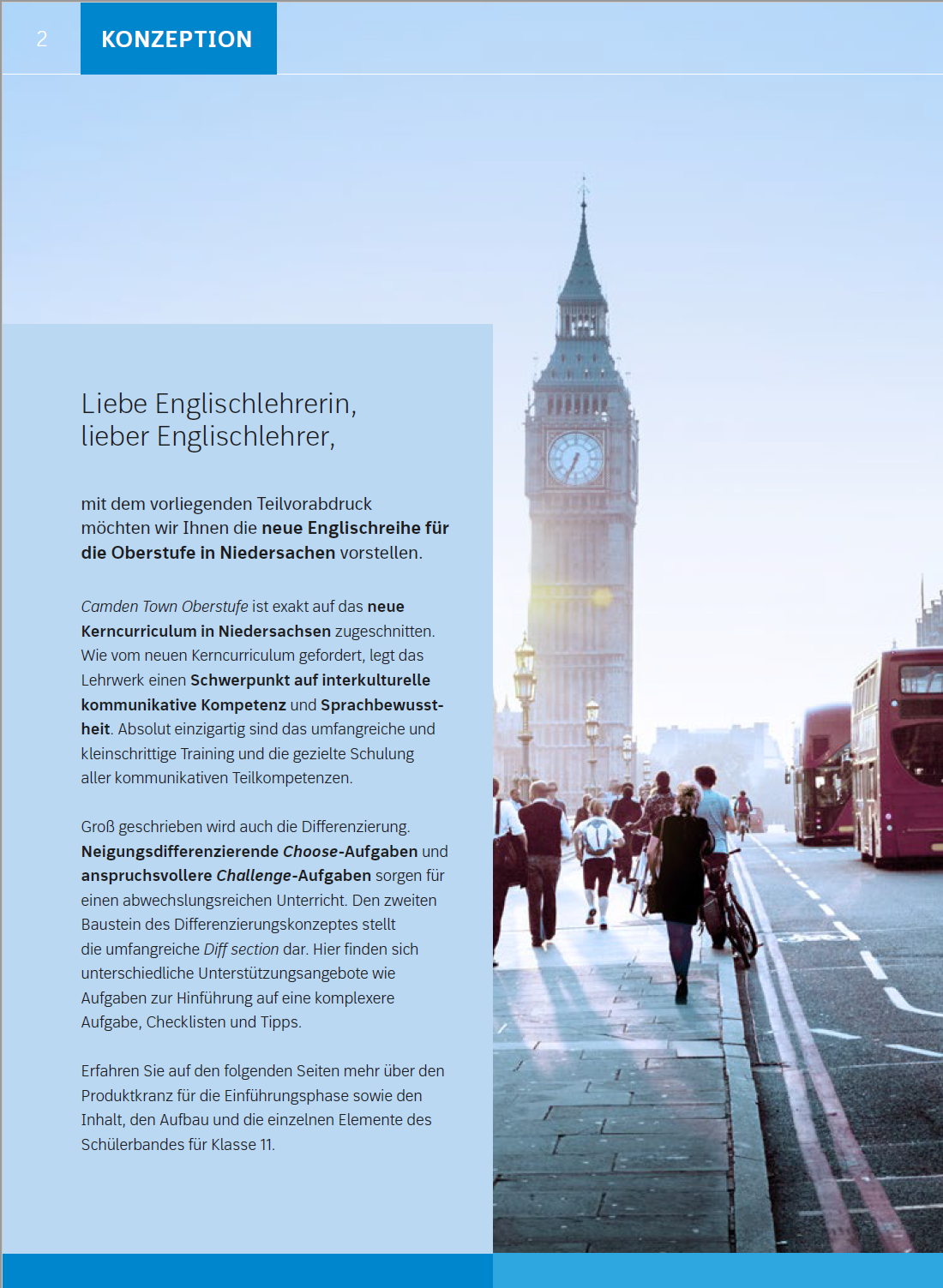 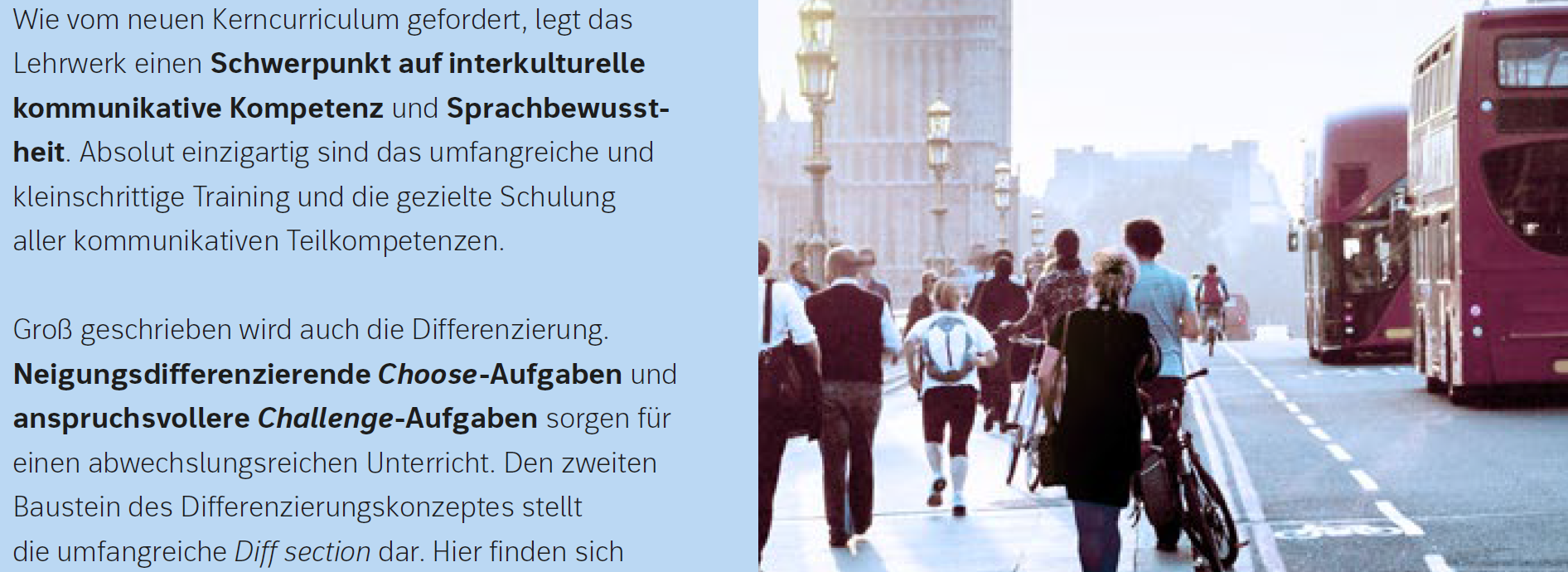 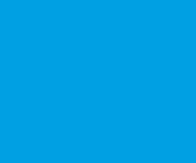 Intro
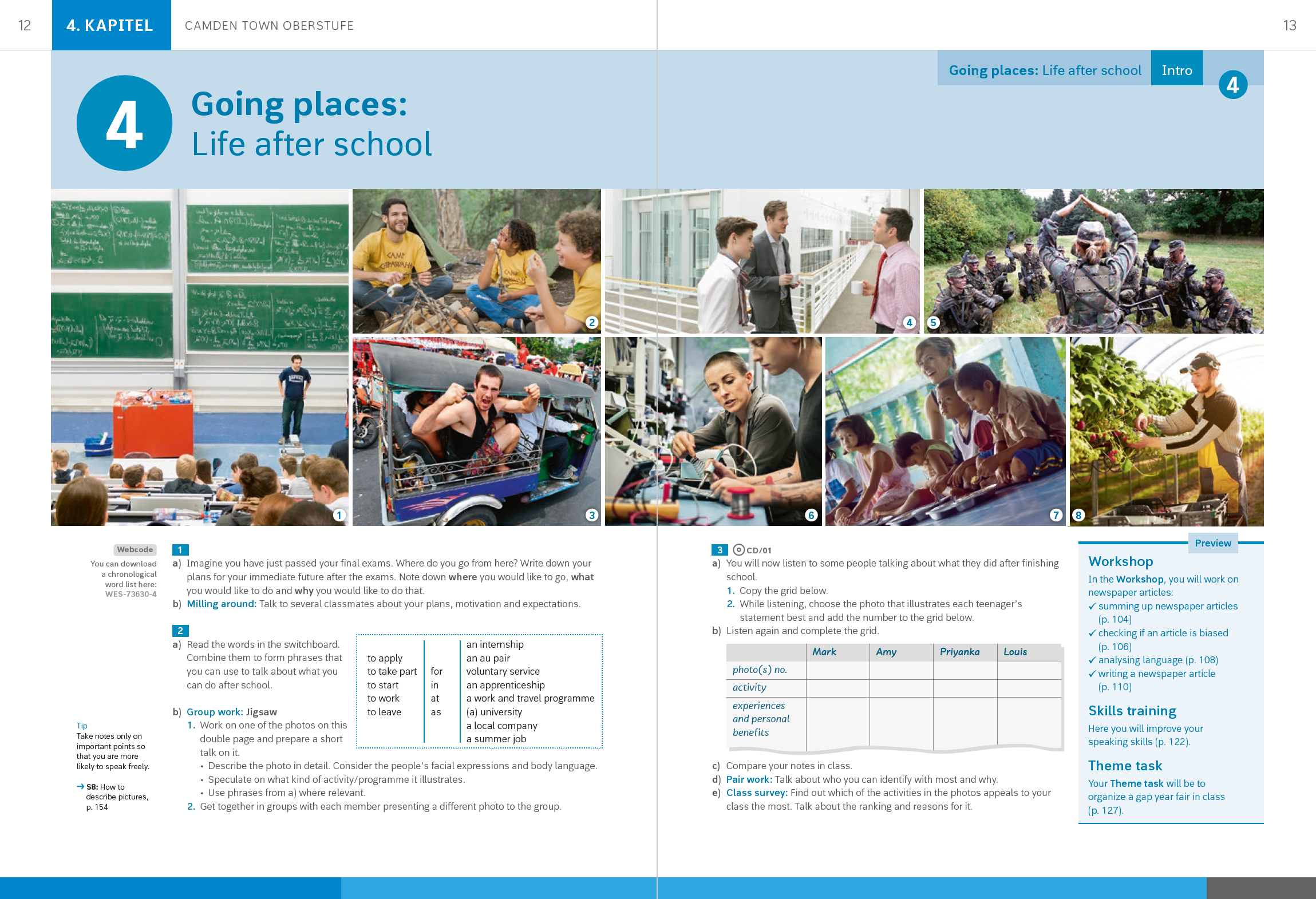 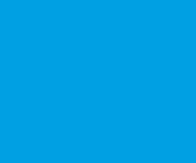 Intro
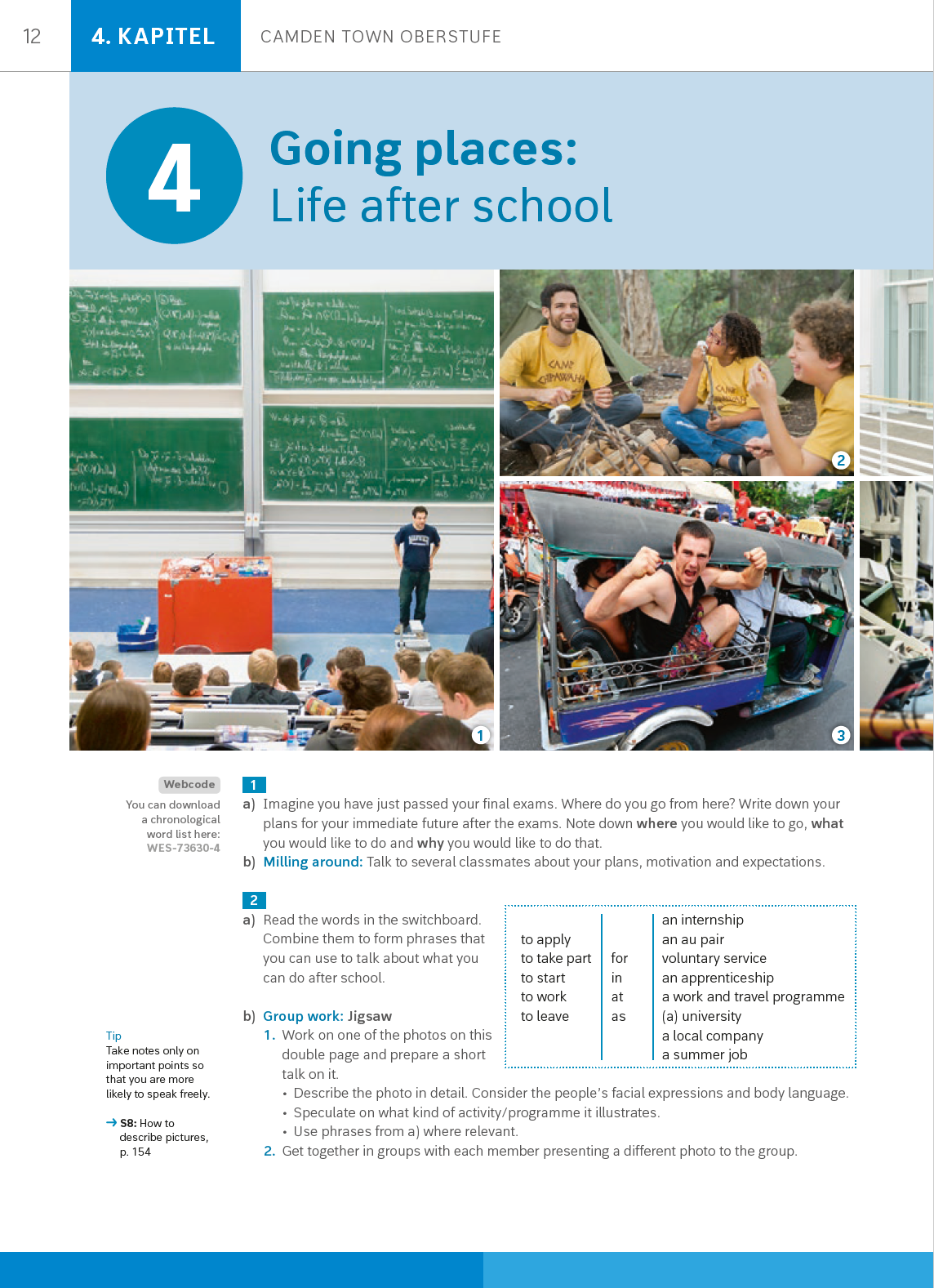 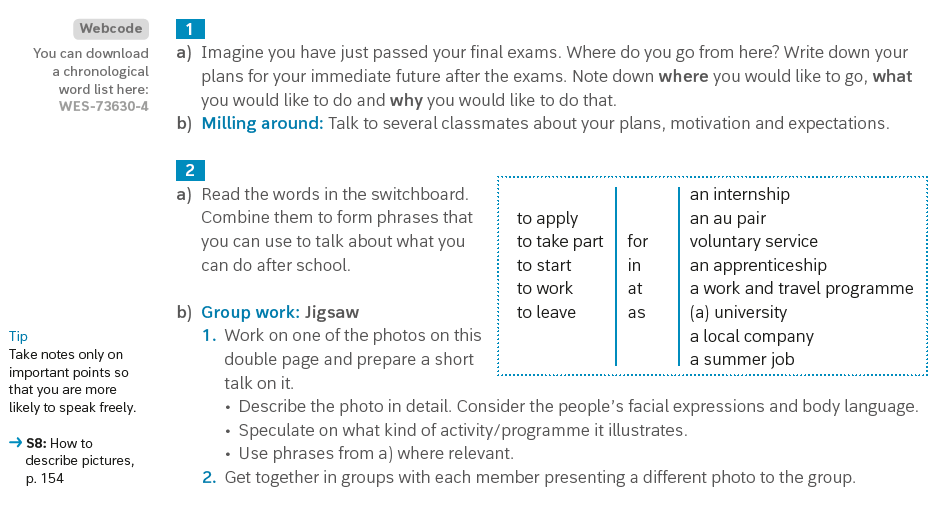 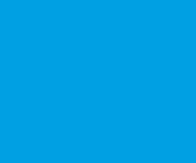 Wordpool
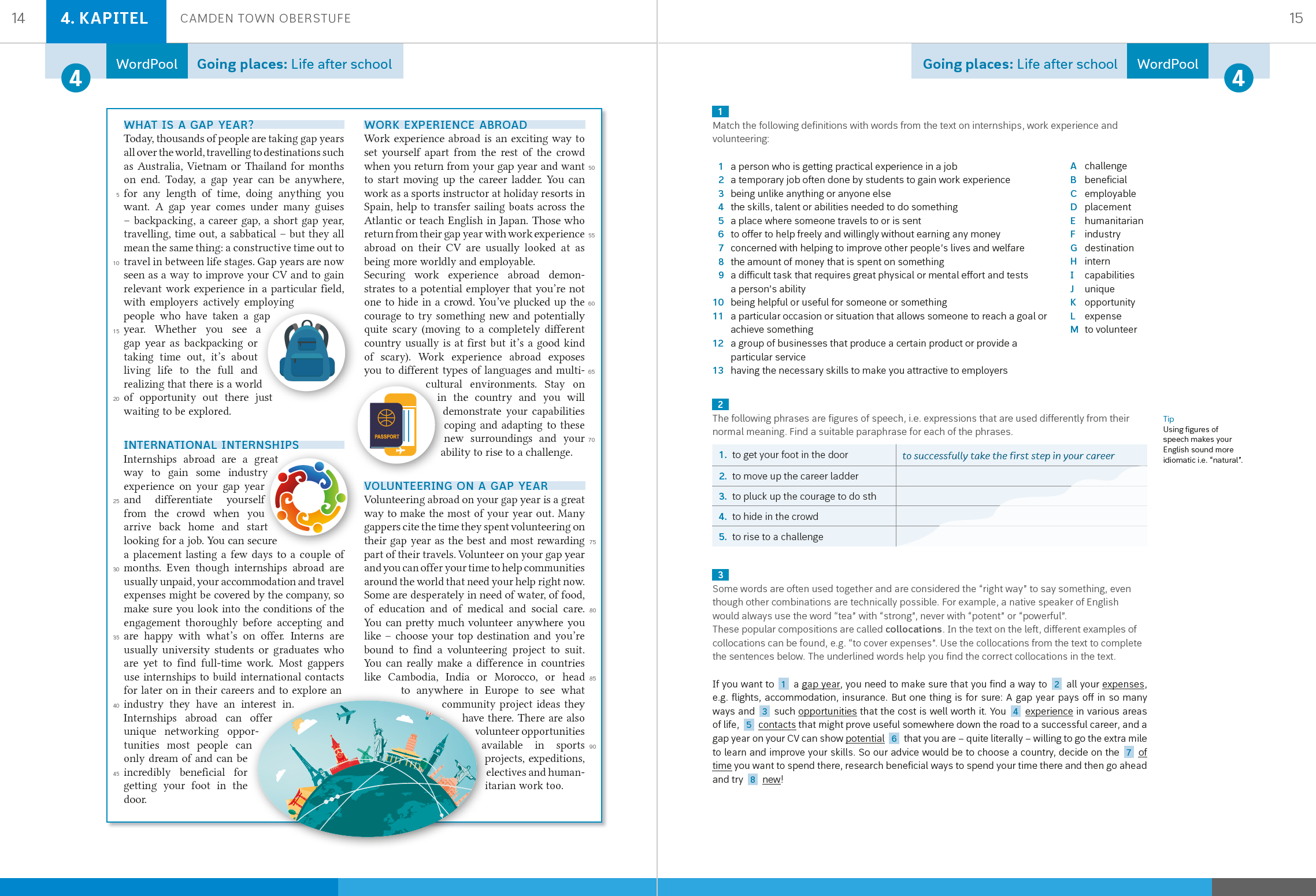 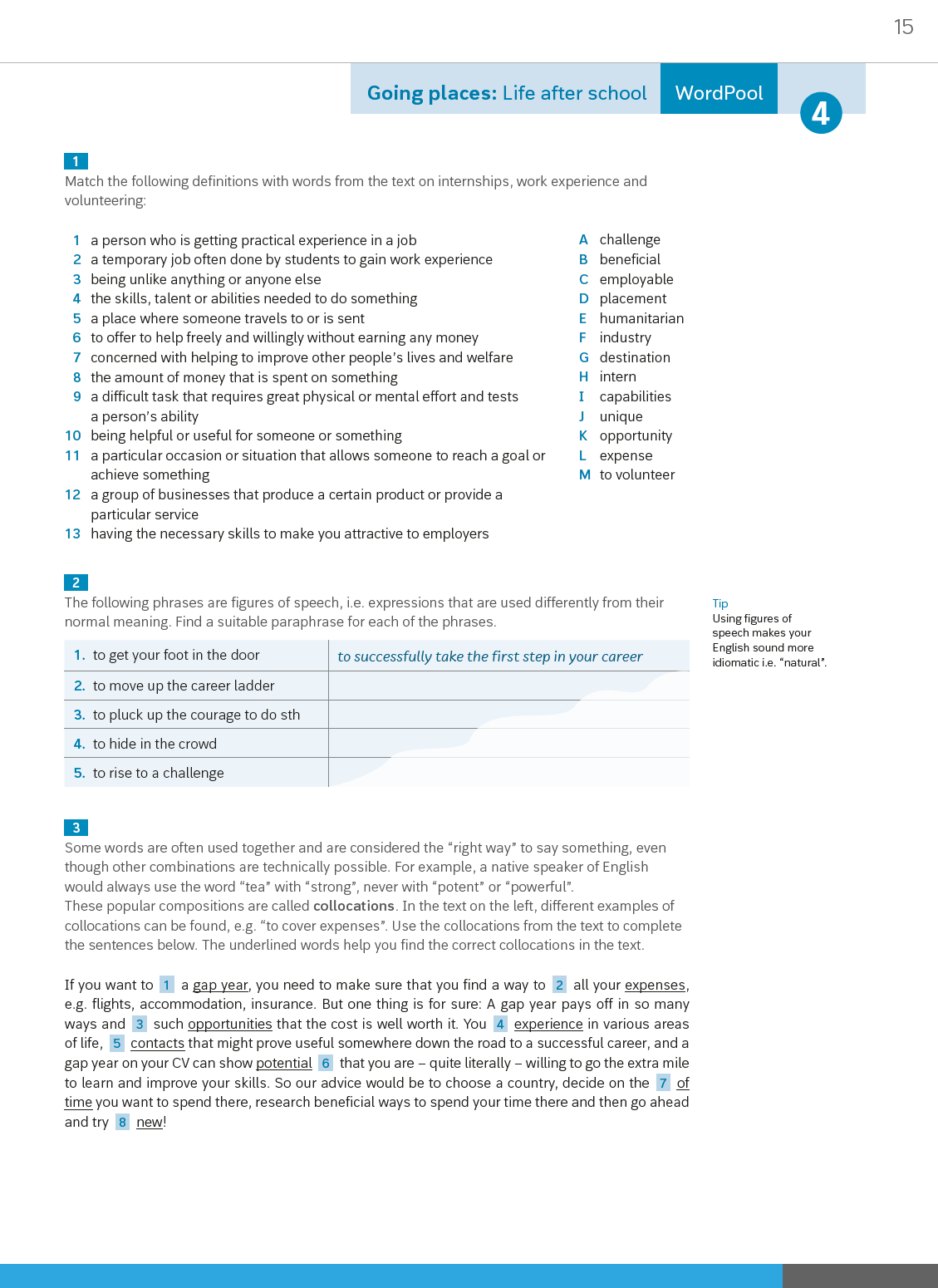 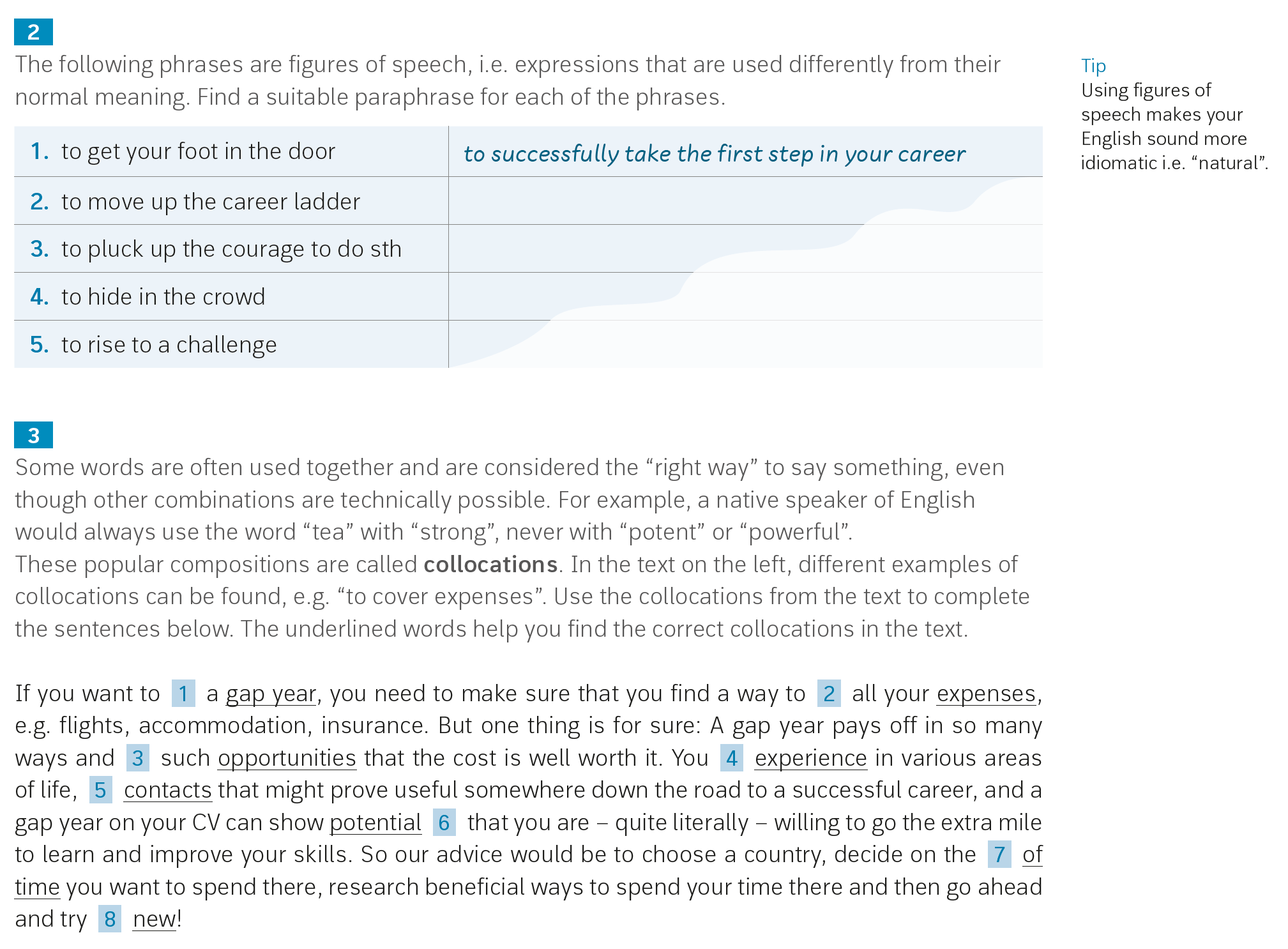 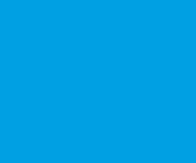 Workshop
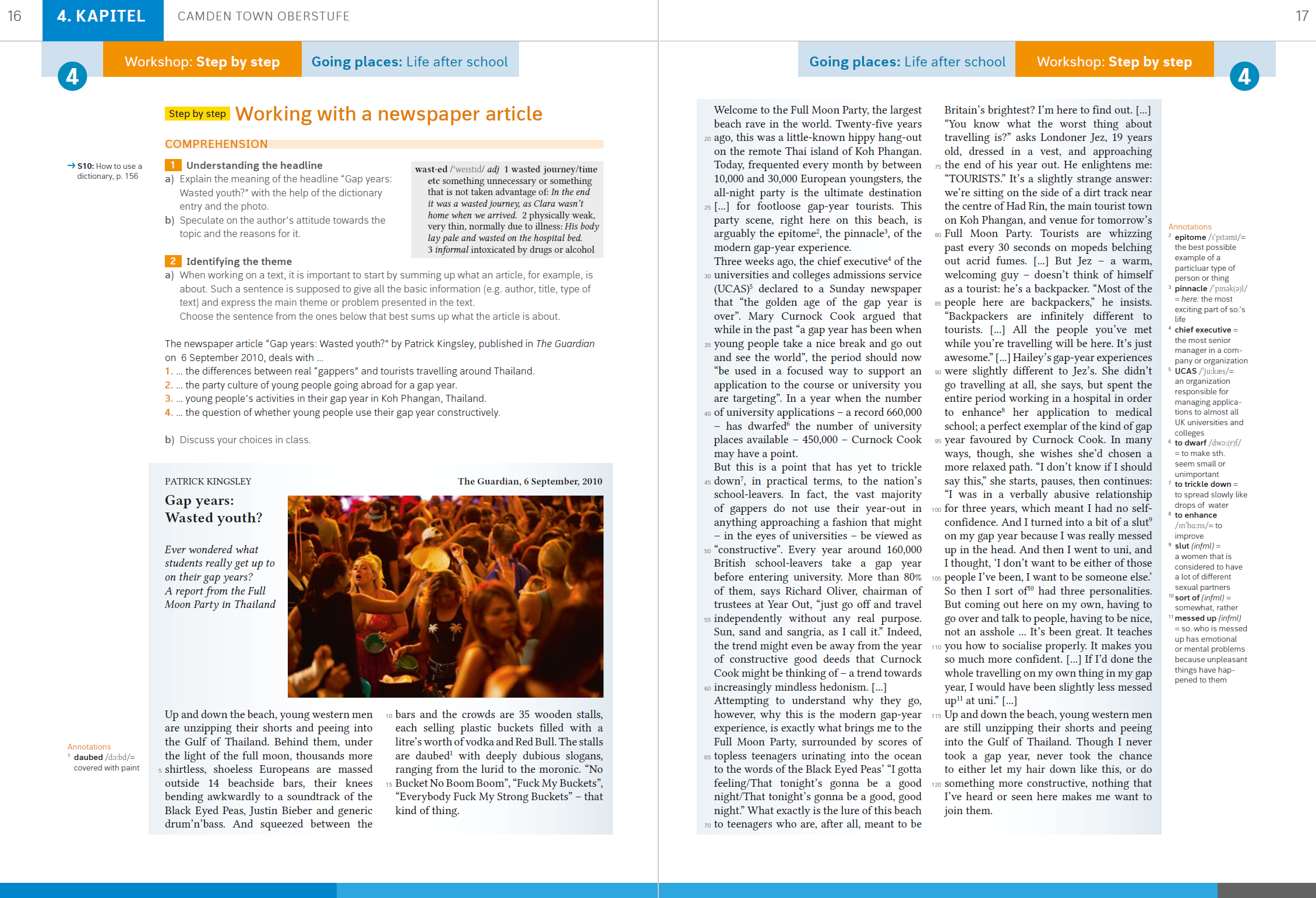 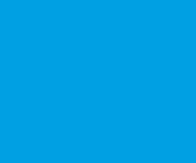 Workshop
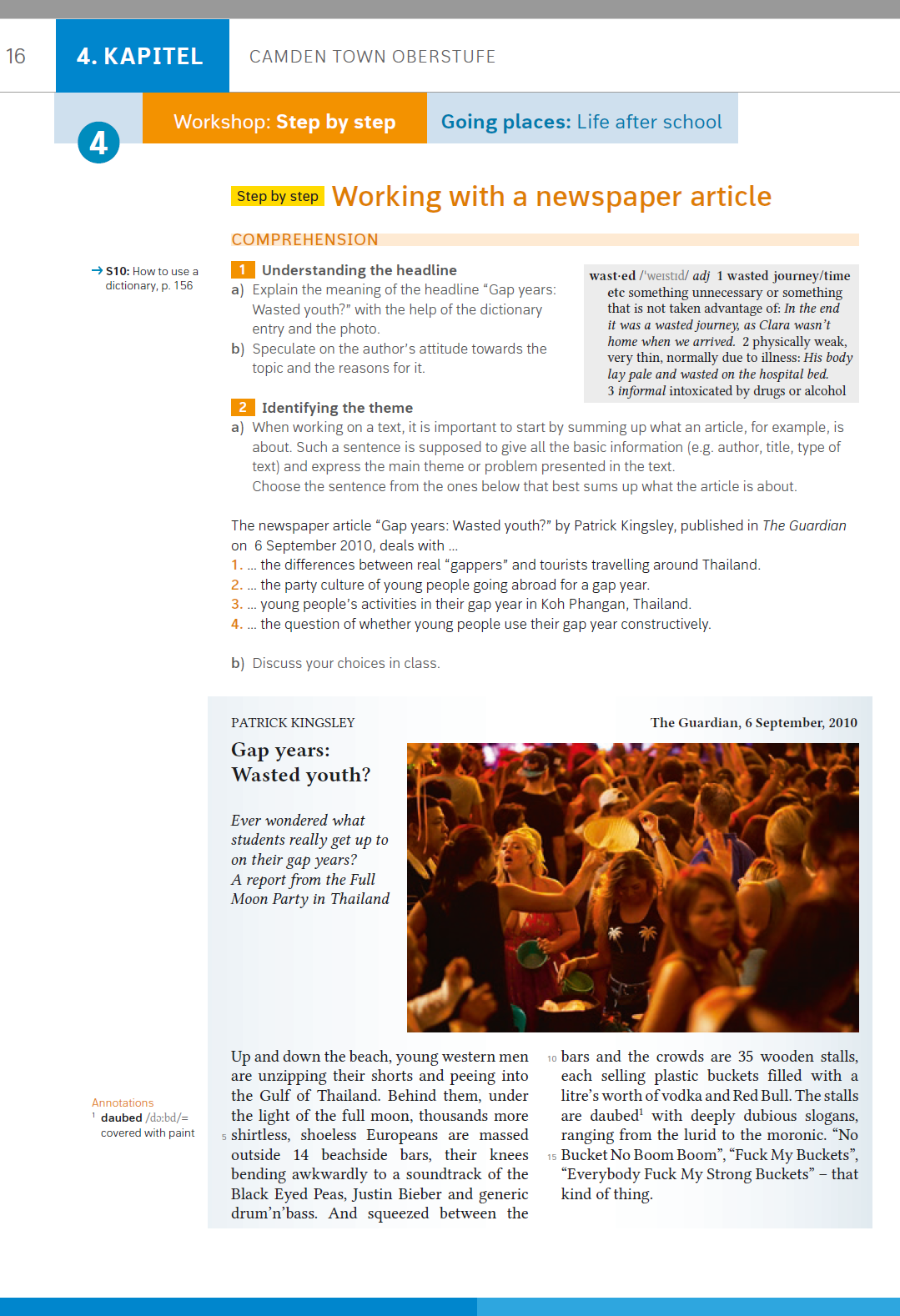 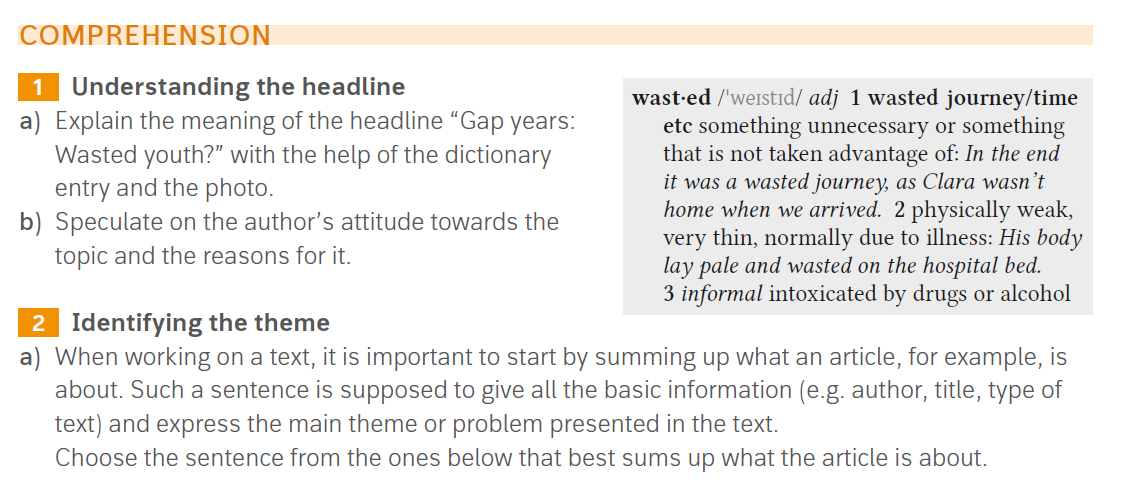 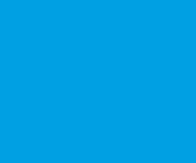 Workshop
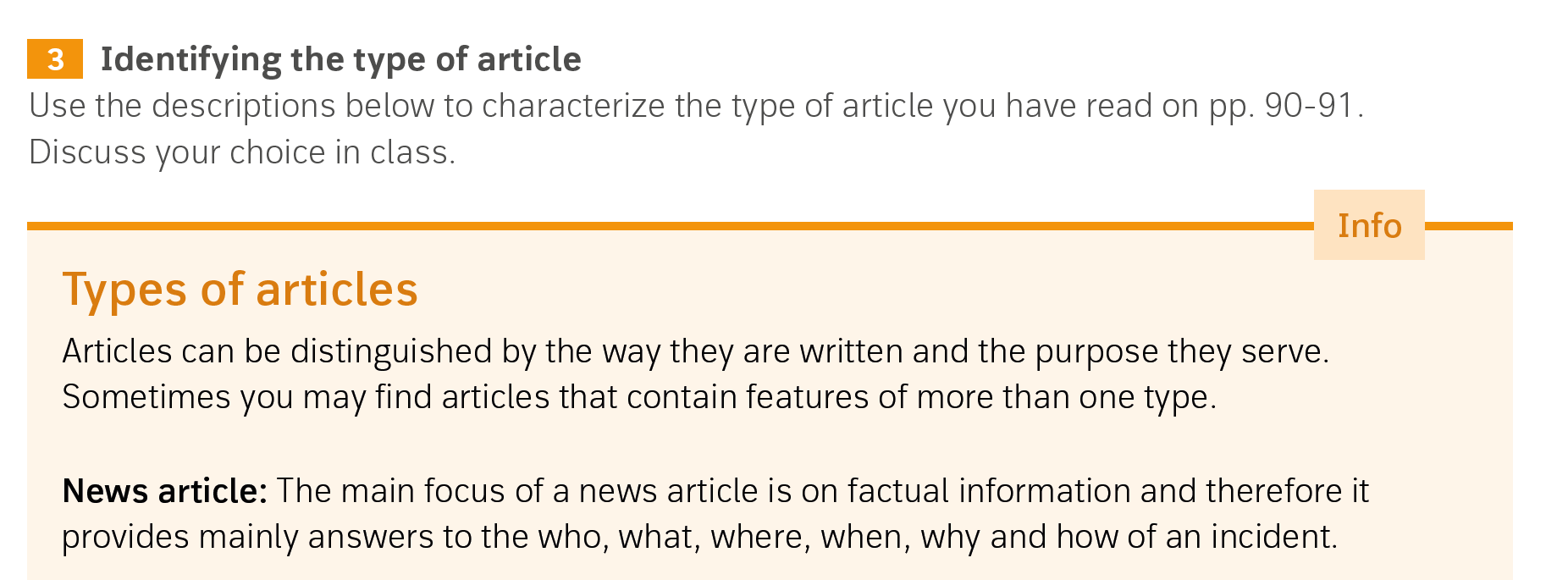 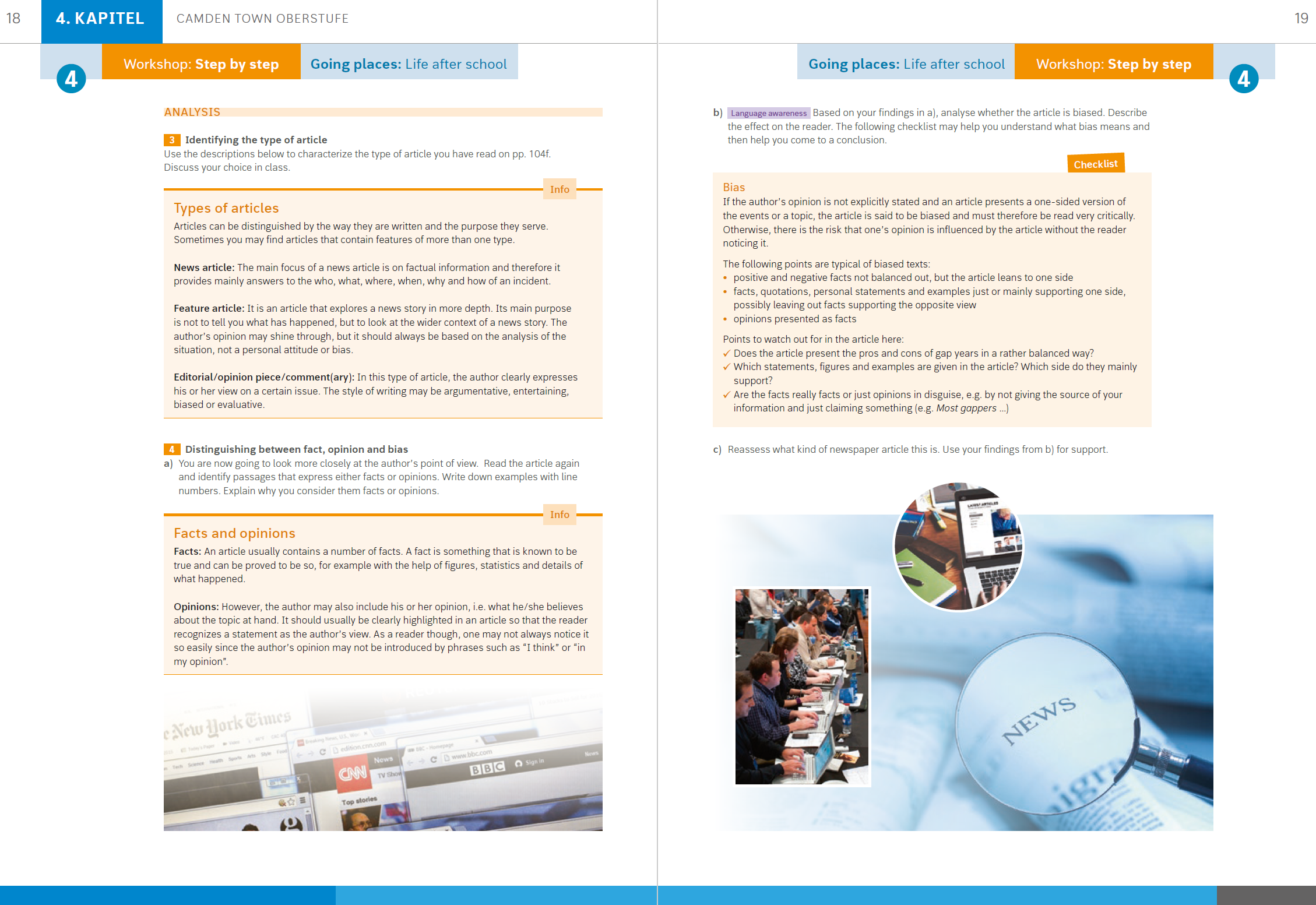 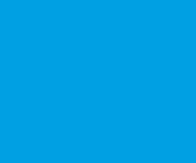 Workshop
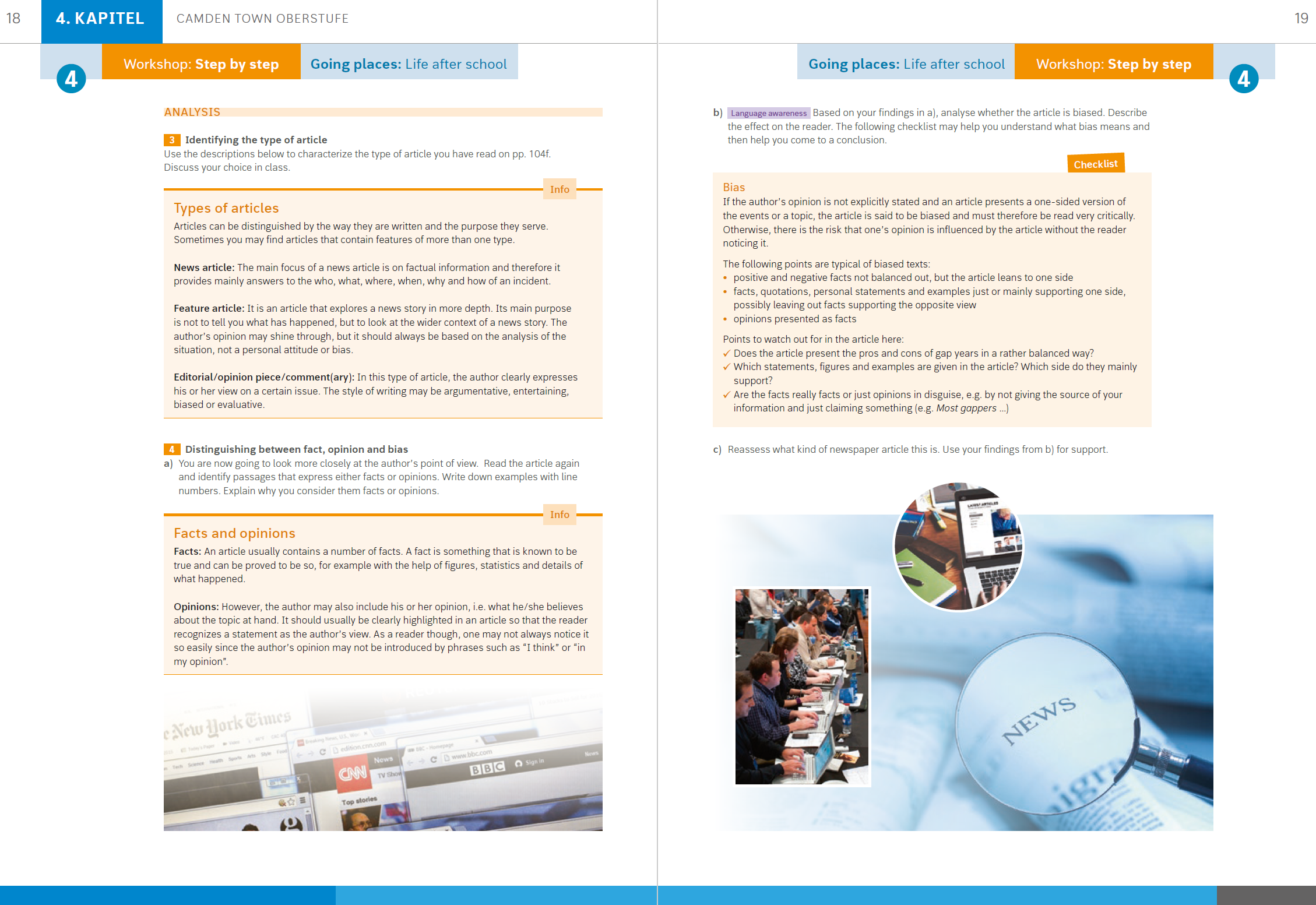 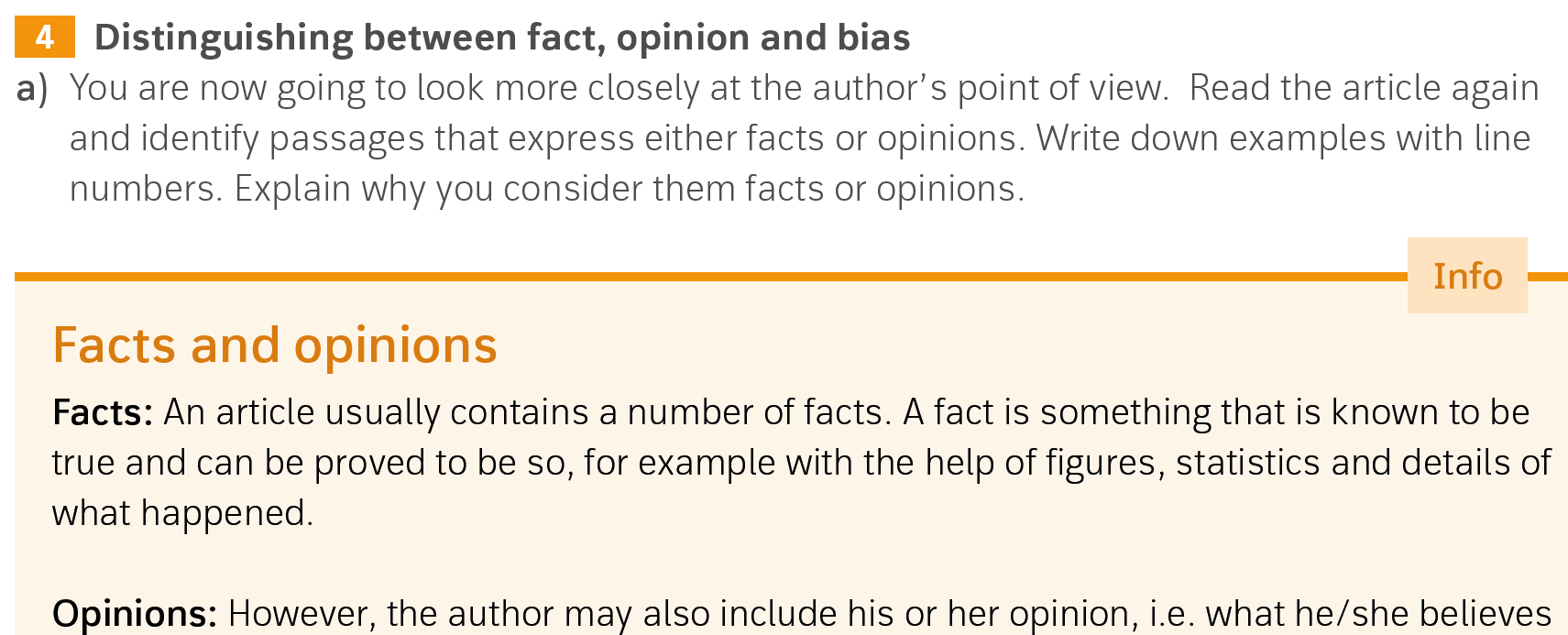 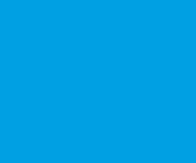 Workshop
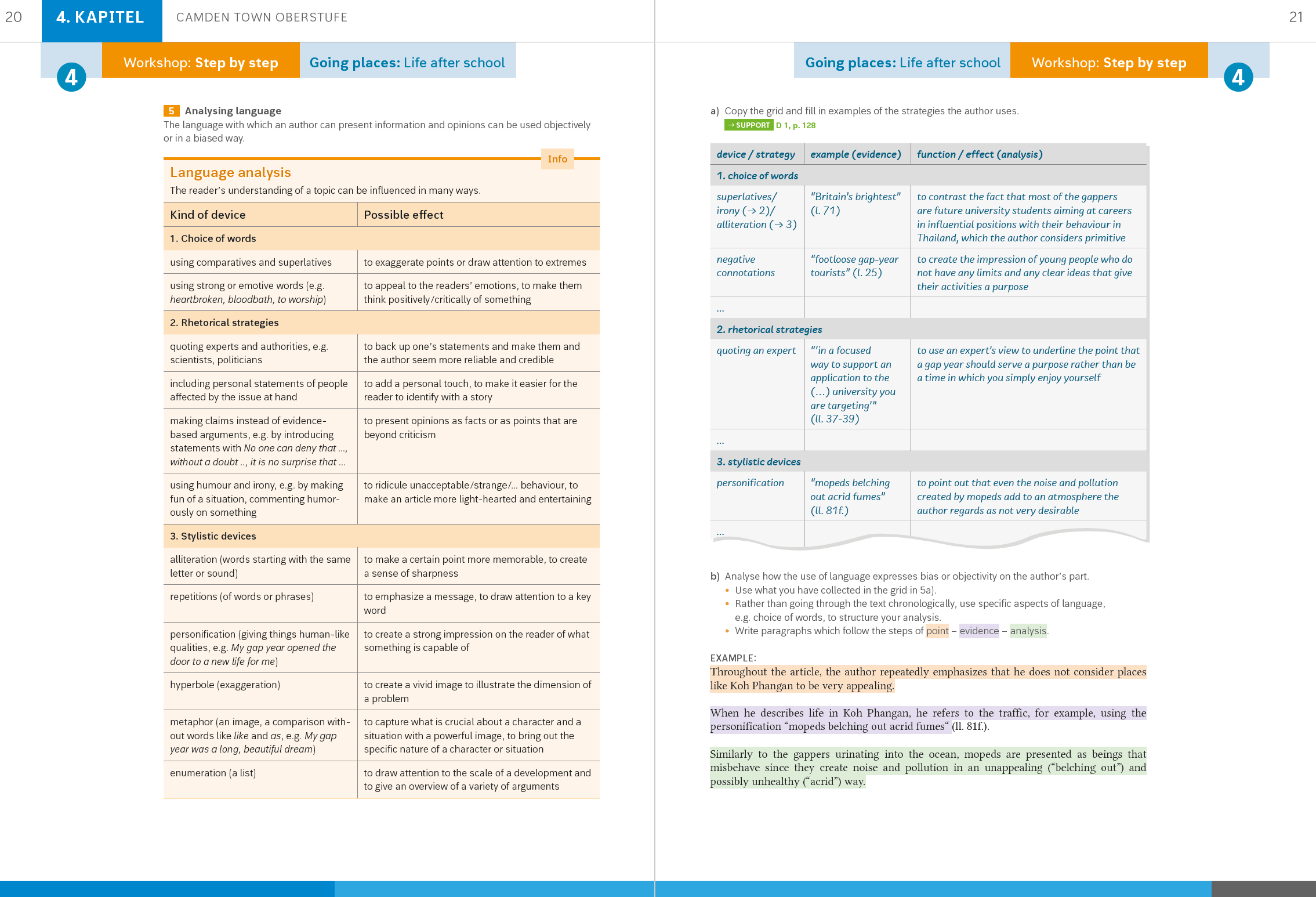 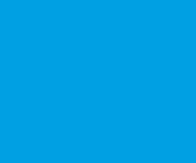 Workshop
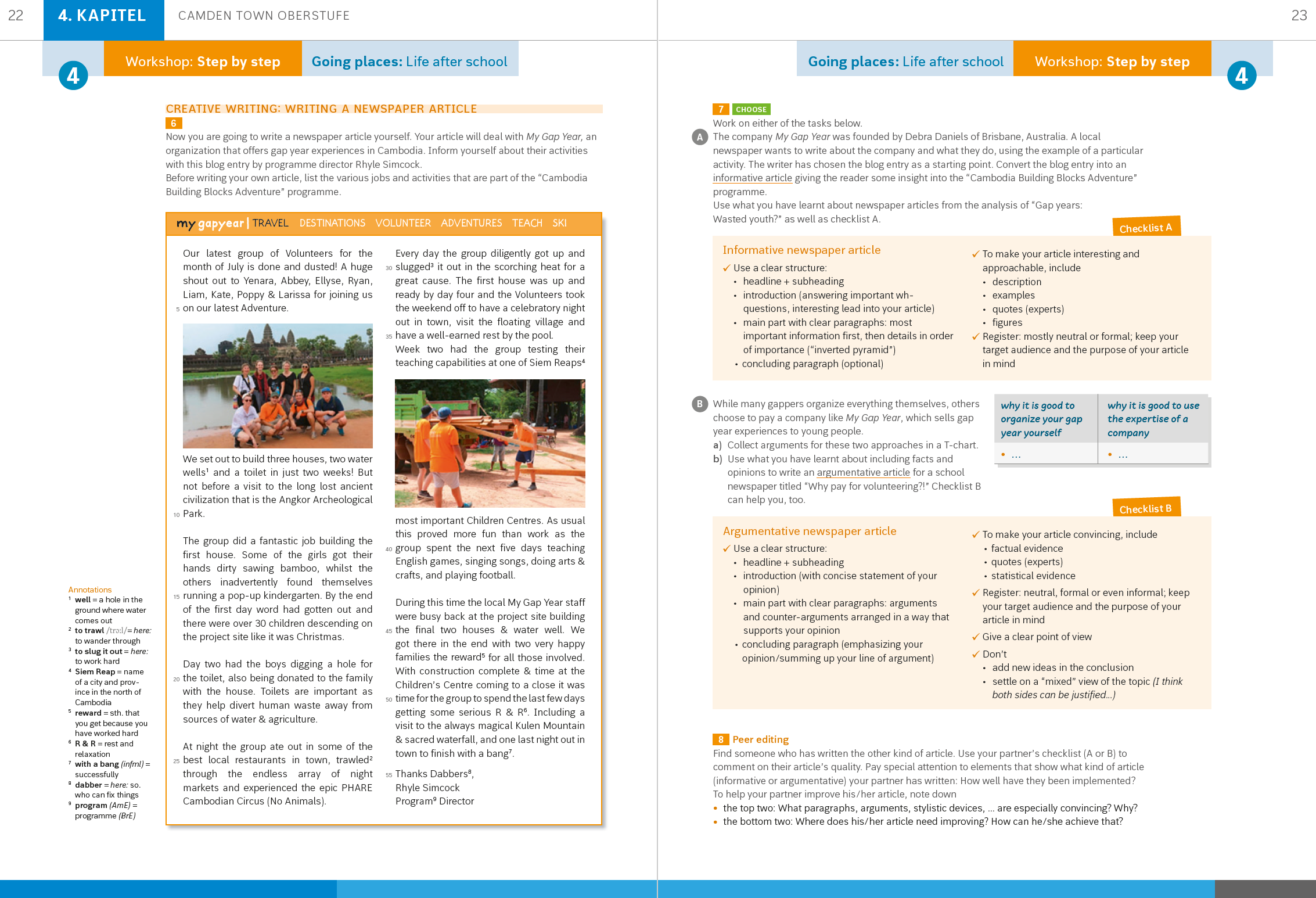 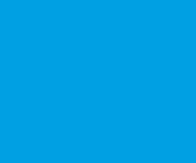 Workshop
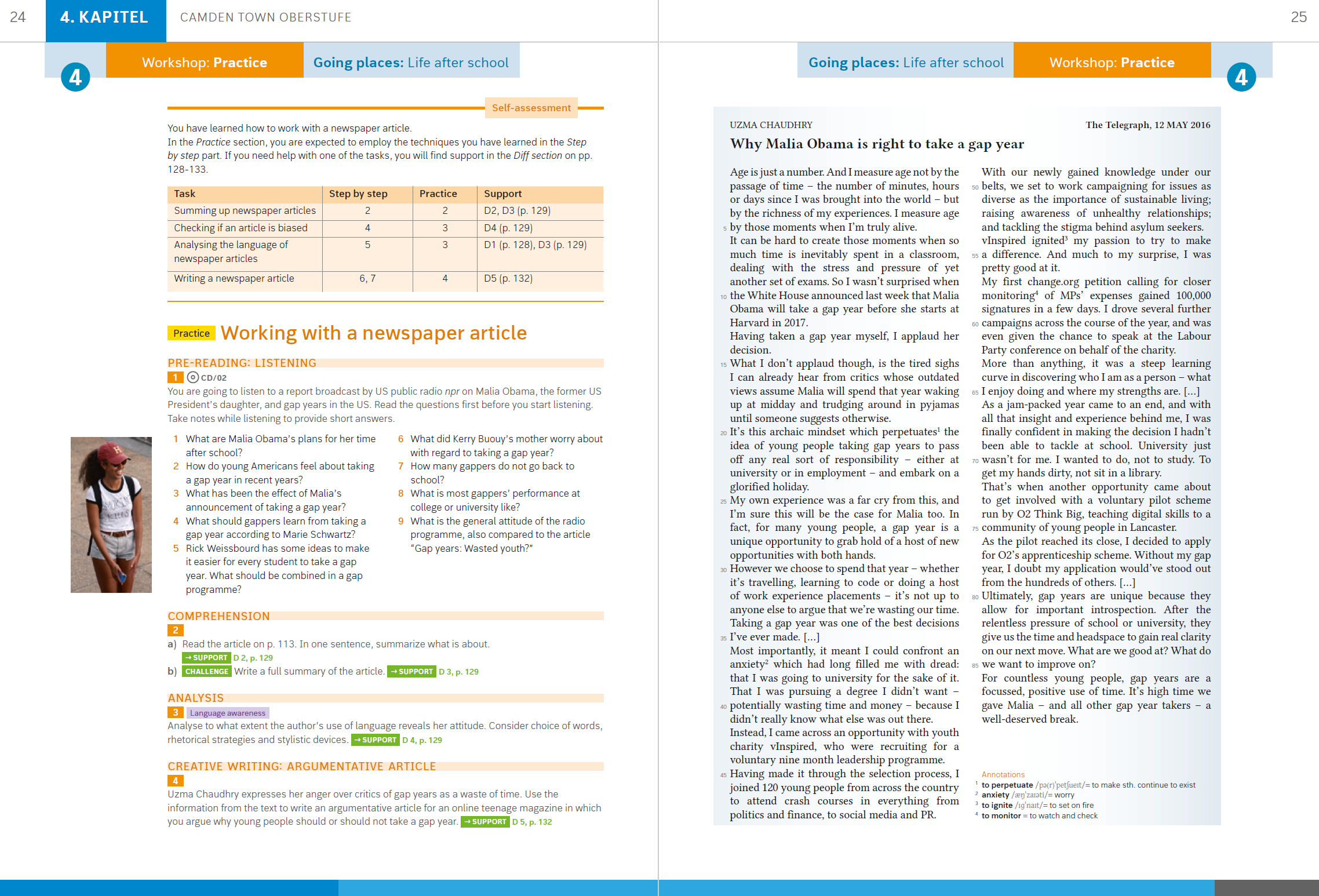 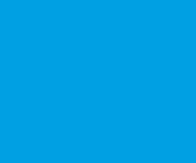 Texts
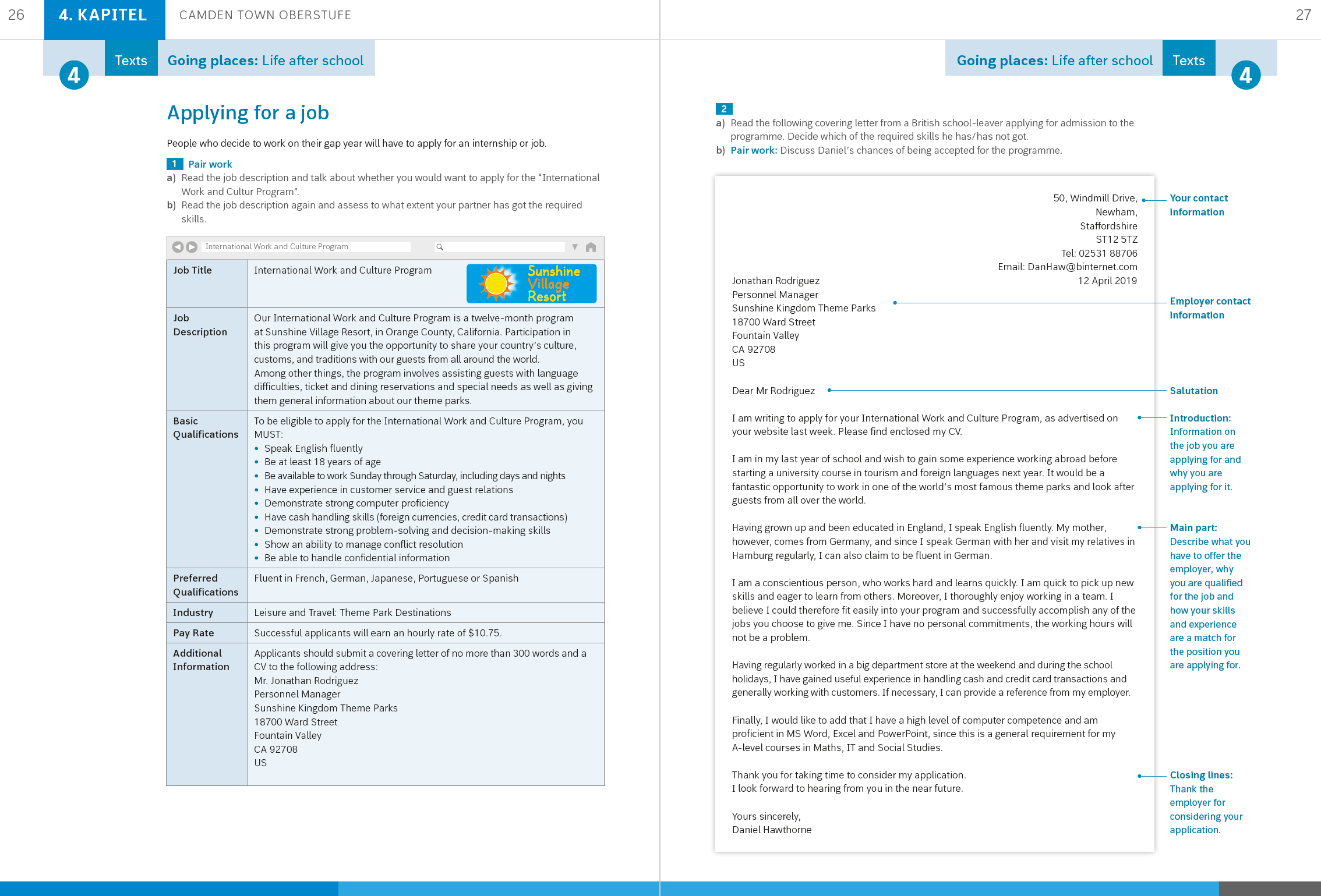 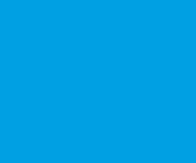 Texts
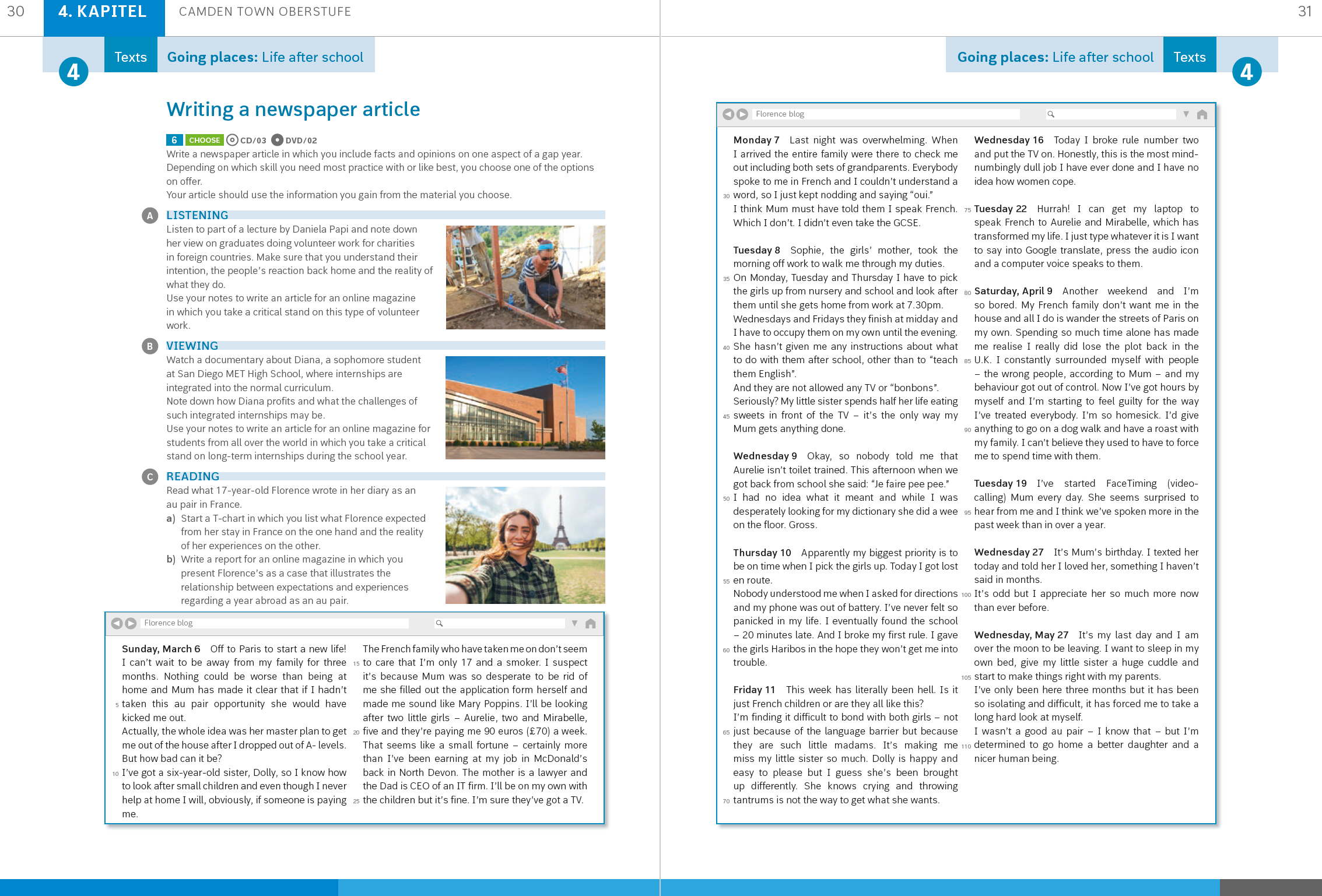 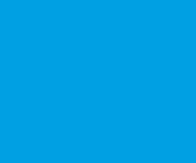 Skill Training
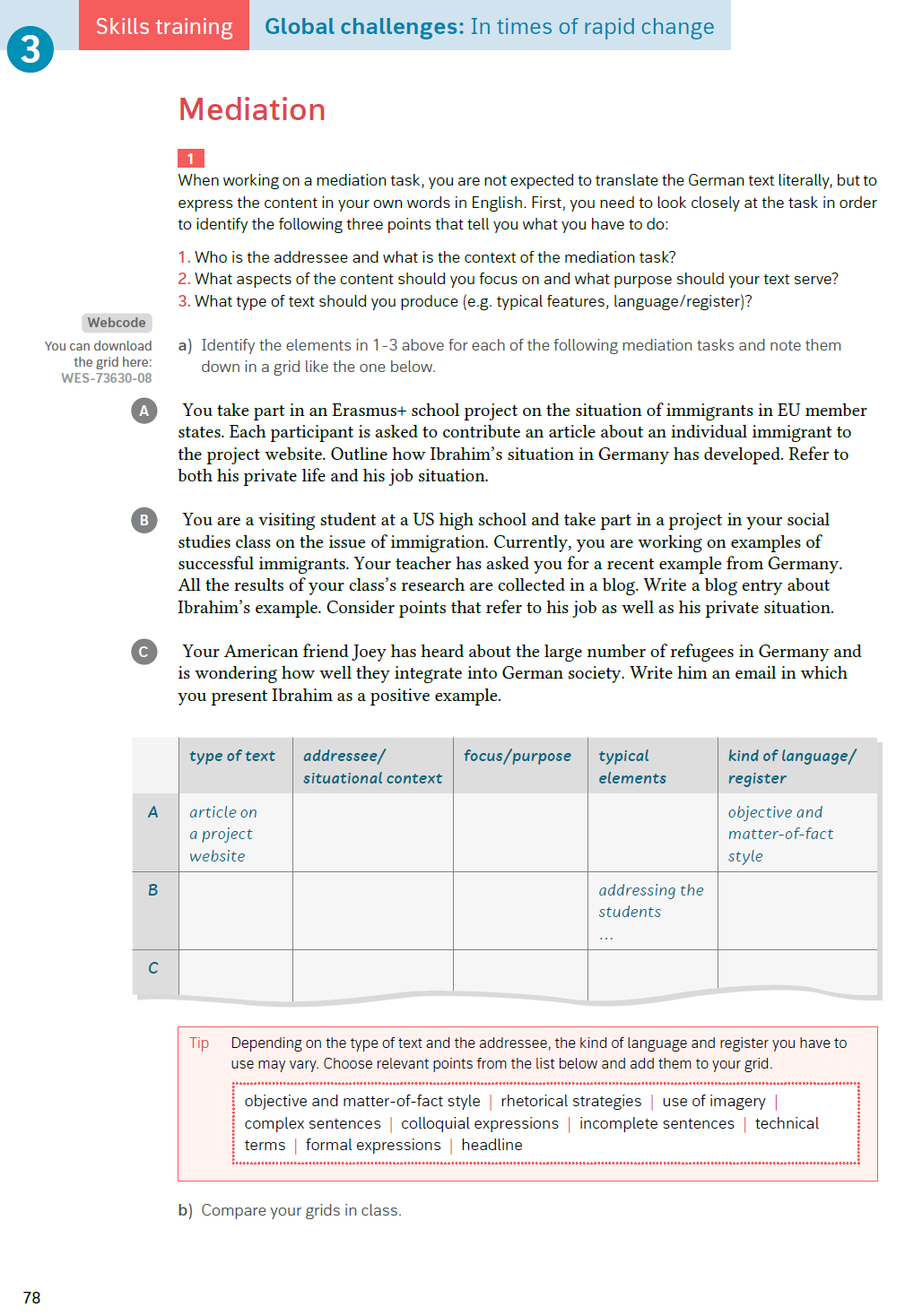 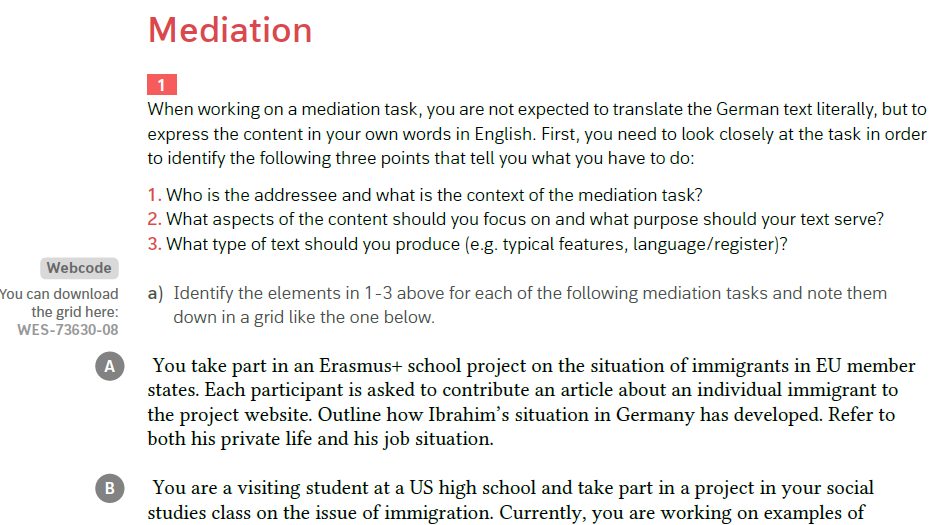 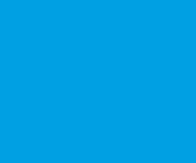 Skill Training
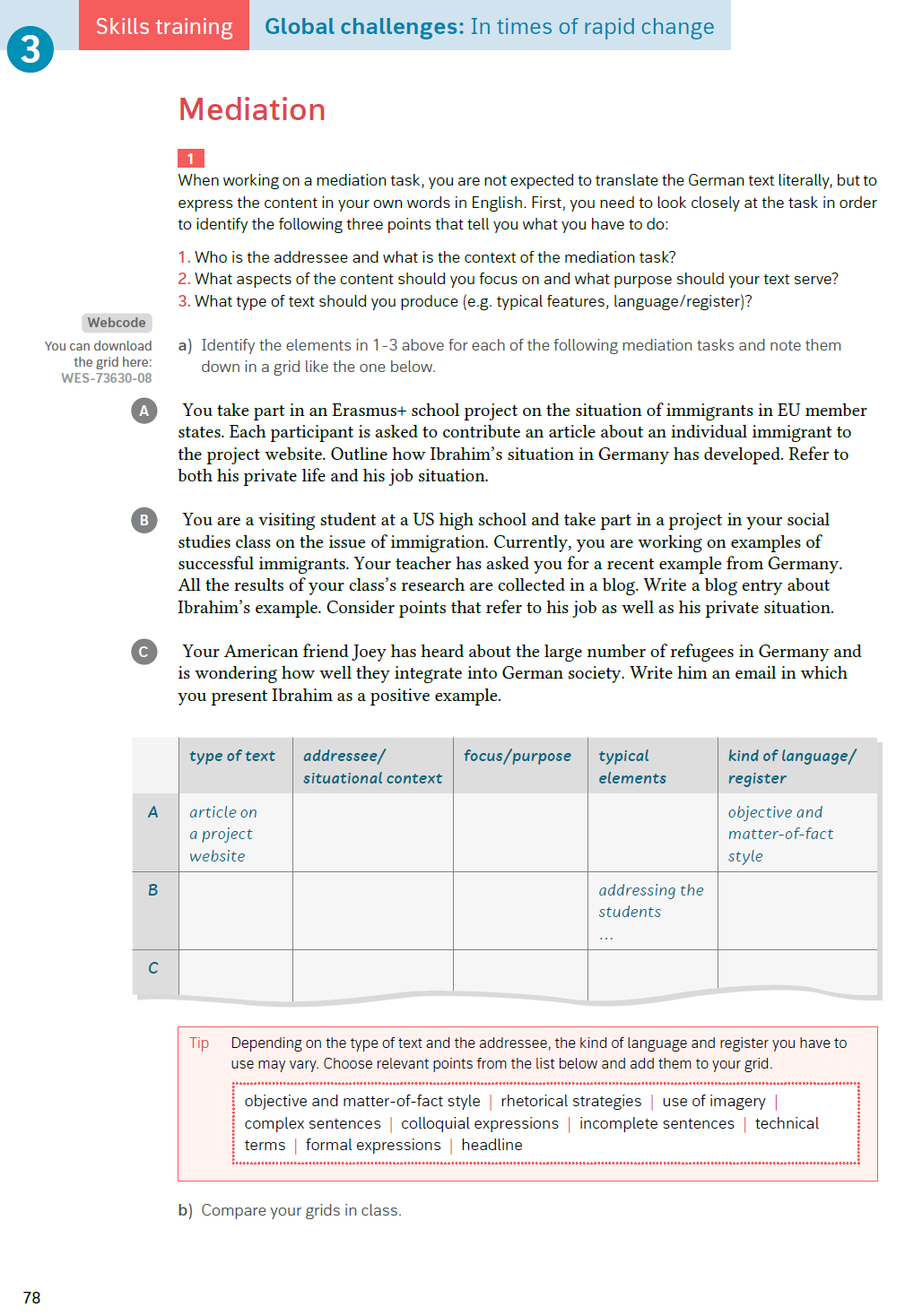 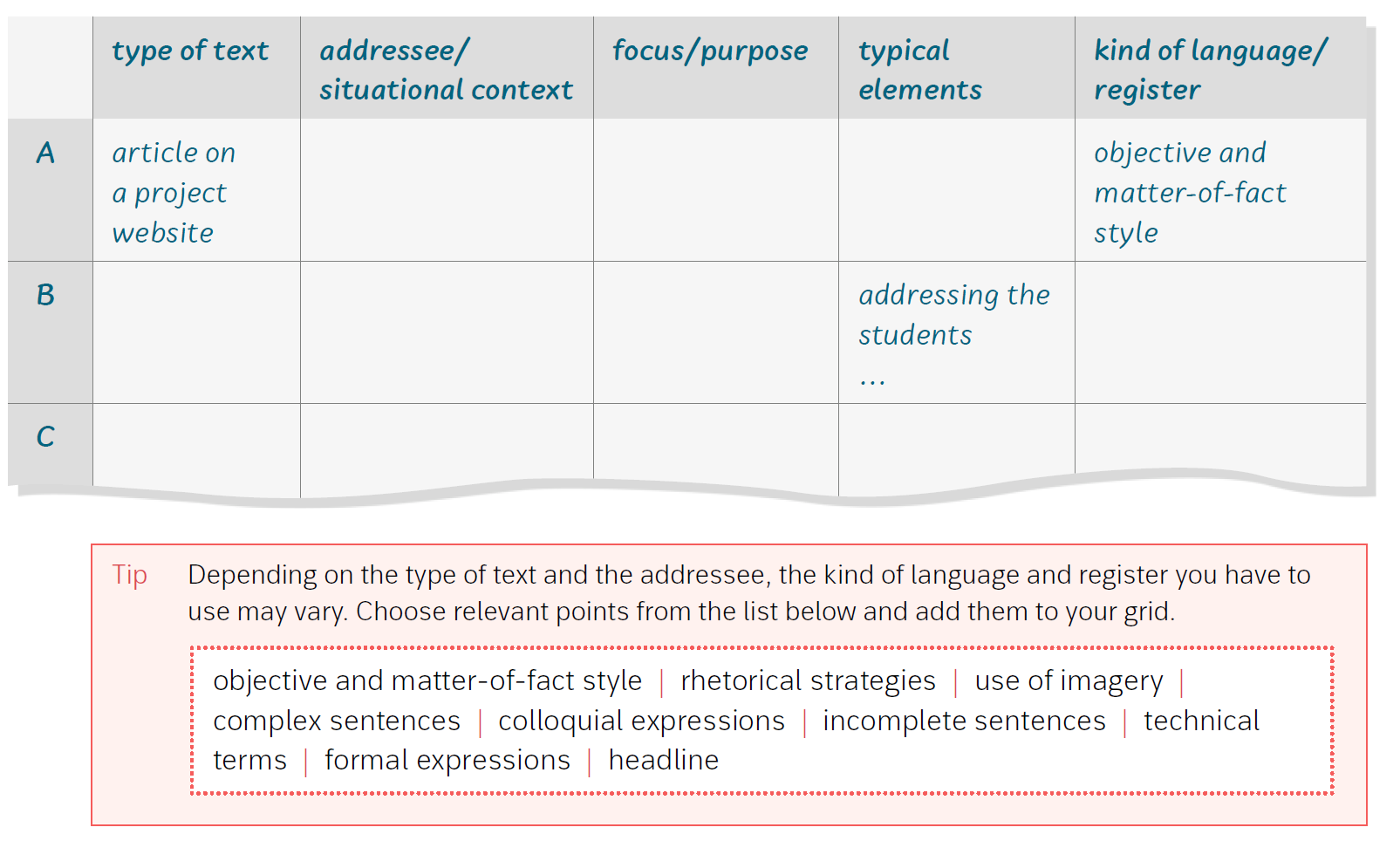 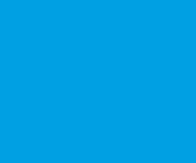 Skill Training
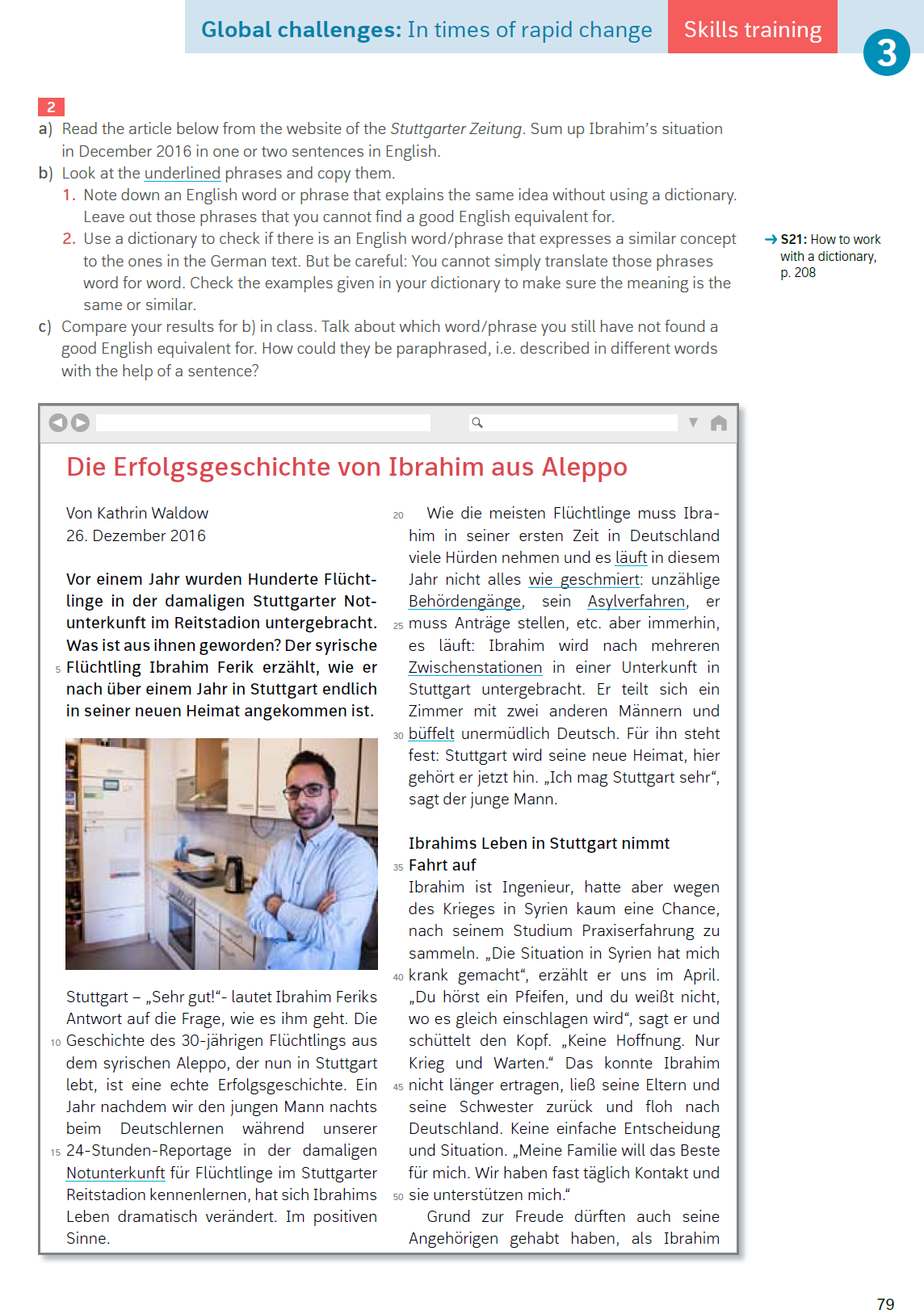 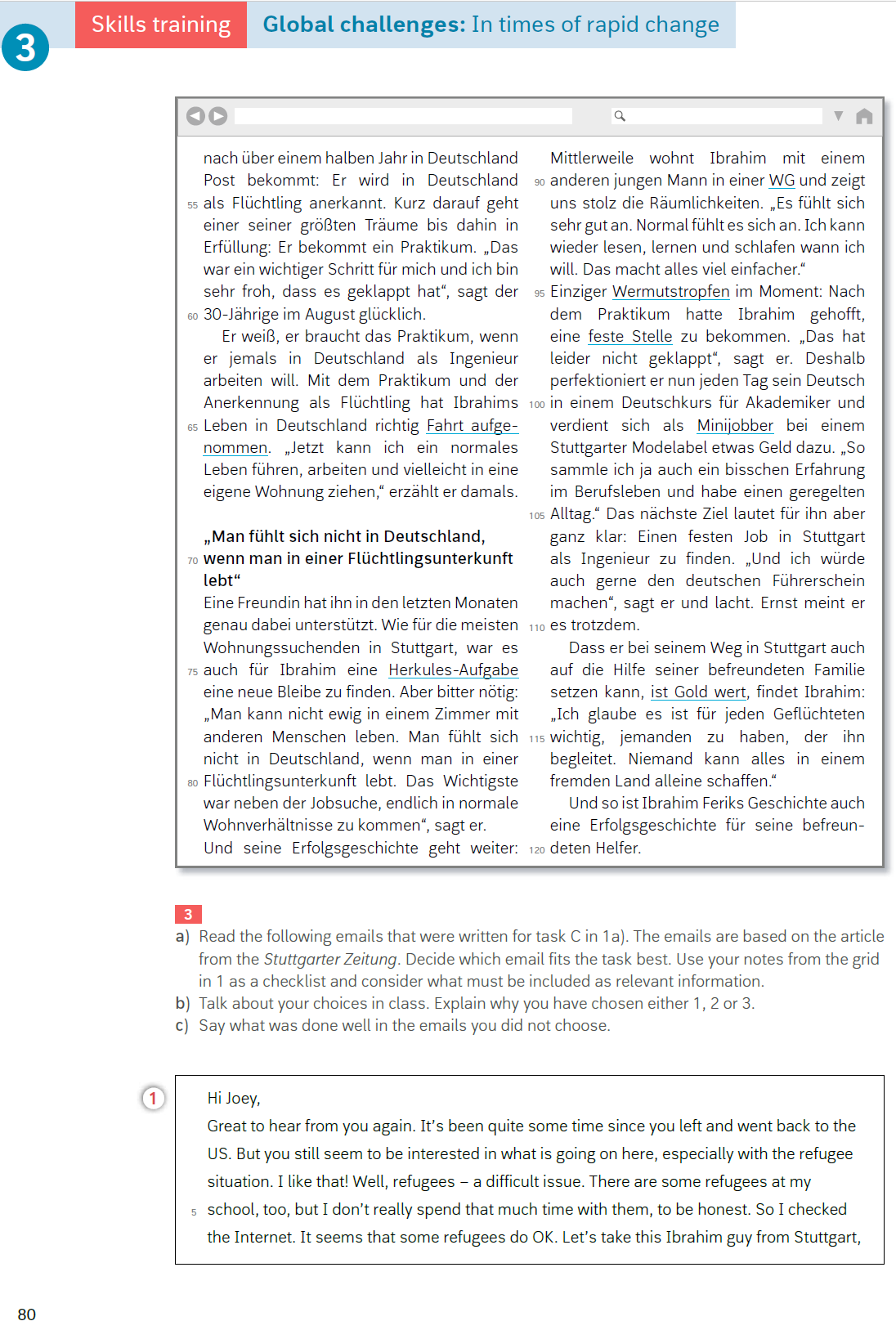 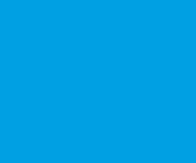 Skill Training
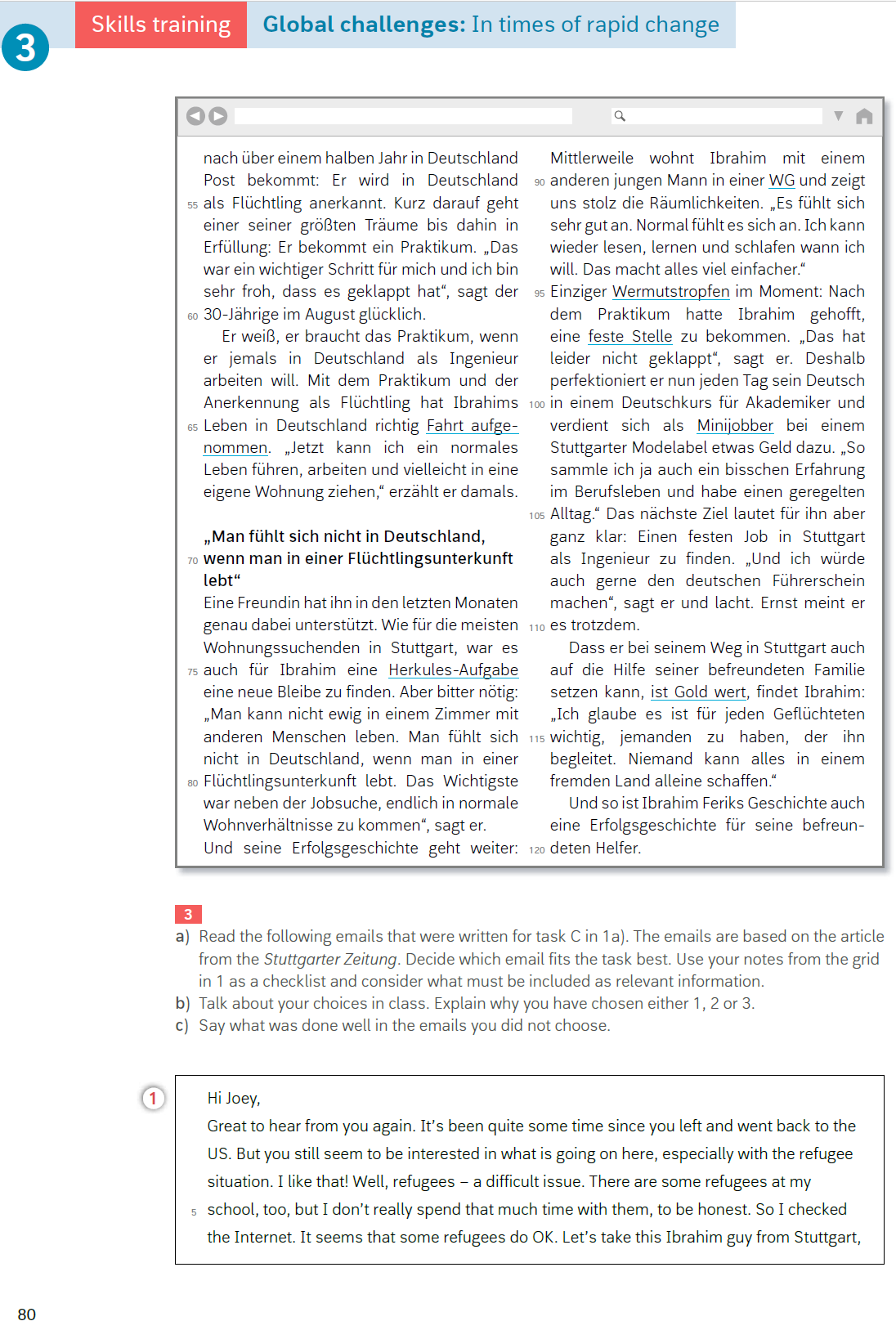 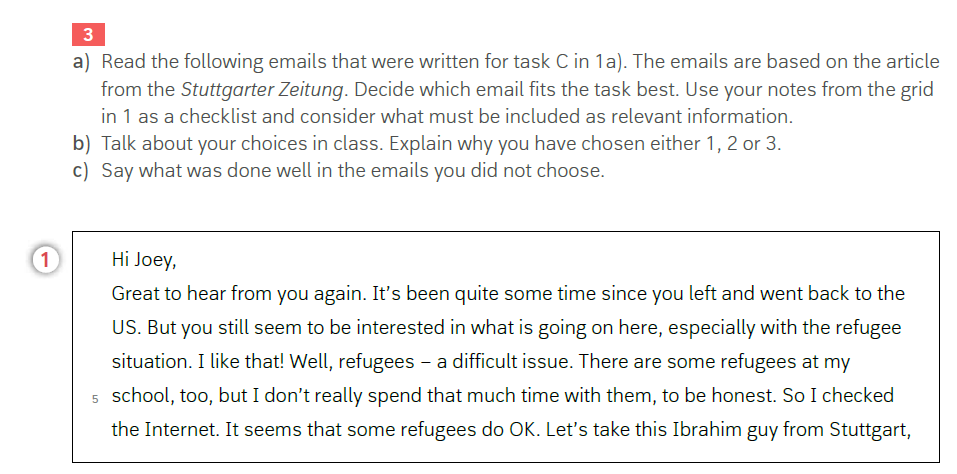 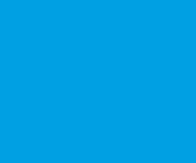 Skill Training
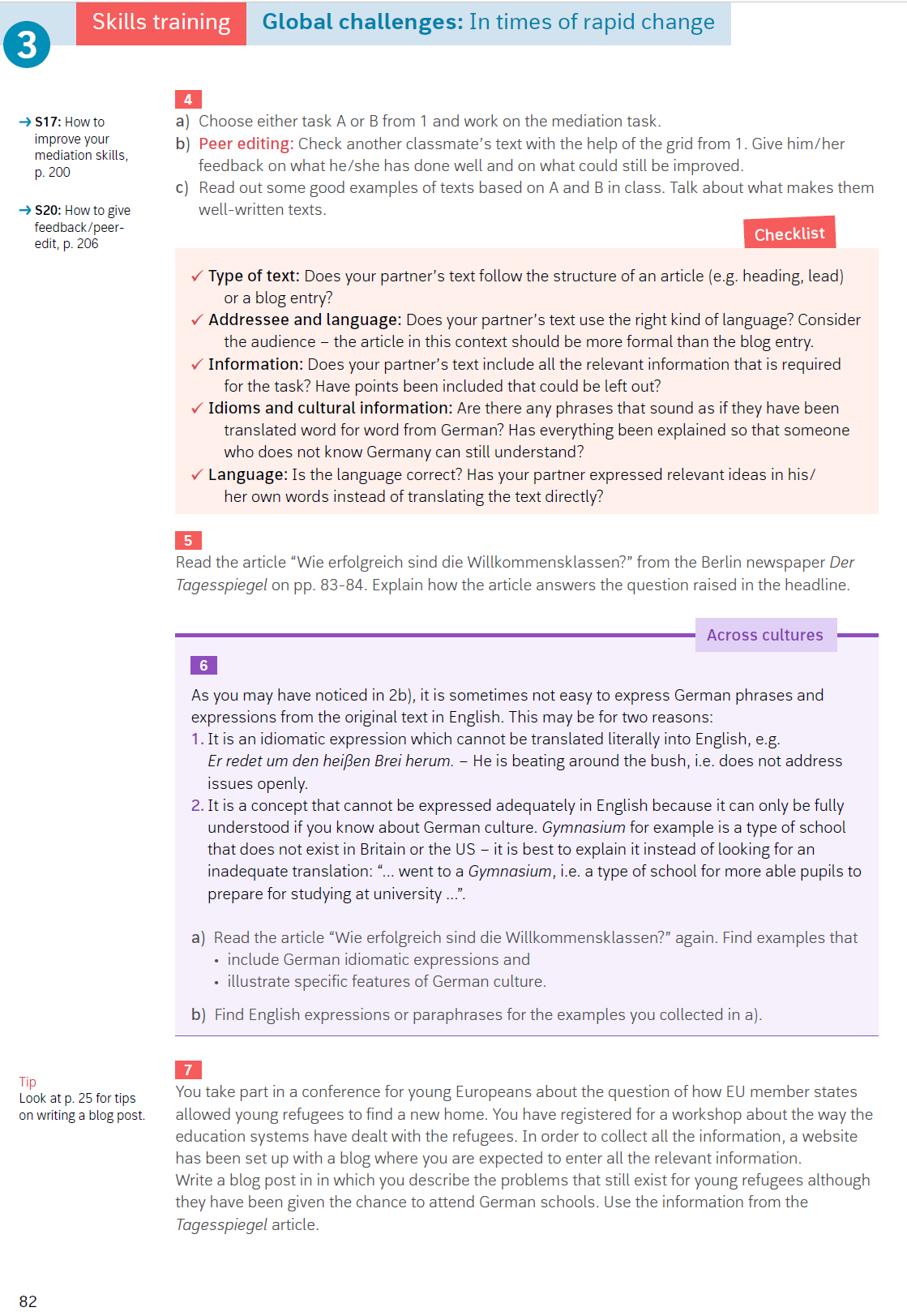 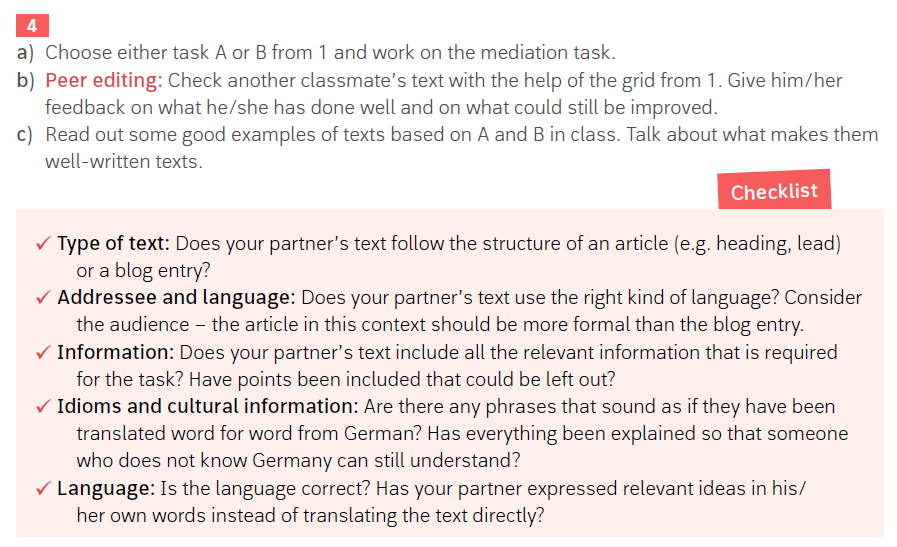 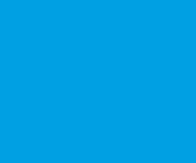 Skill Training
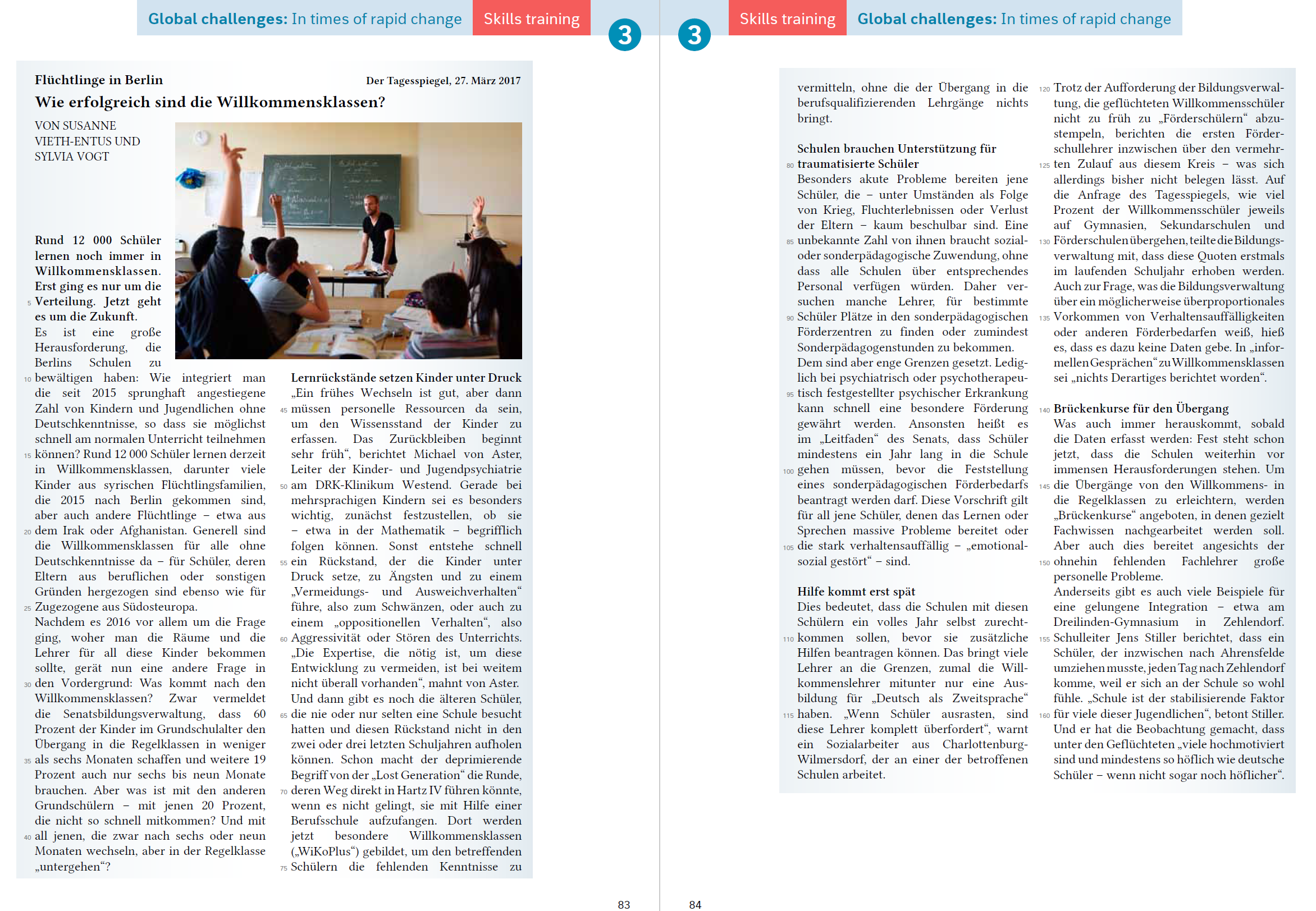 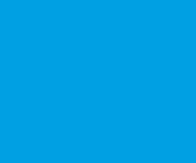 Theme tasks
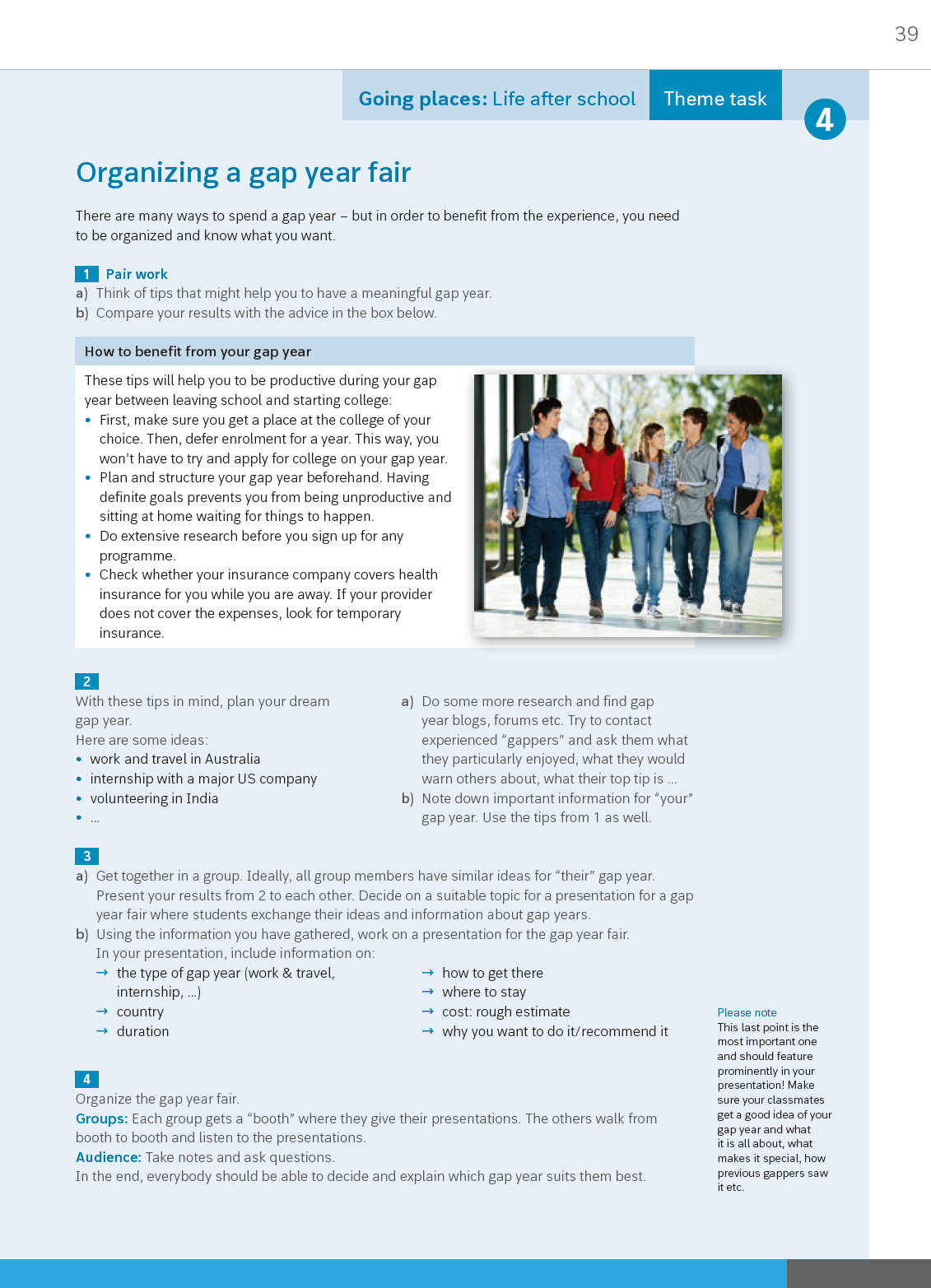 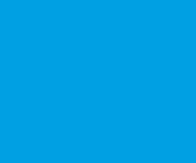 Diff section
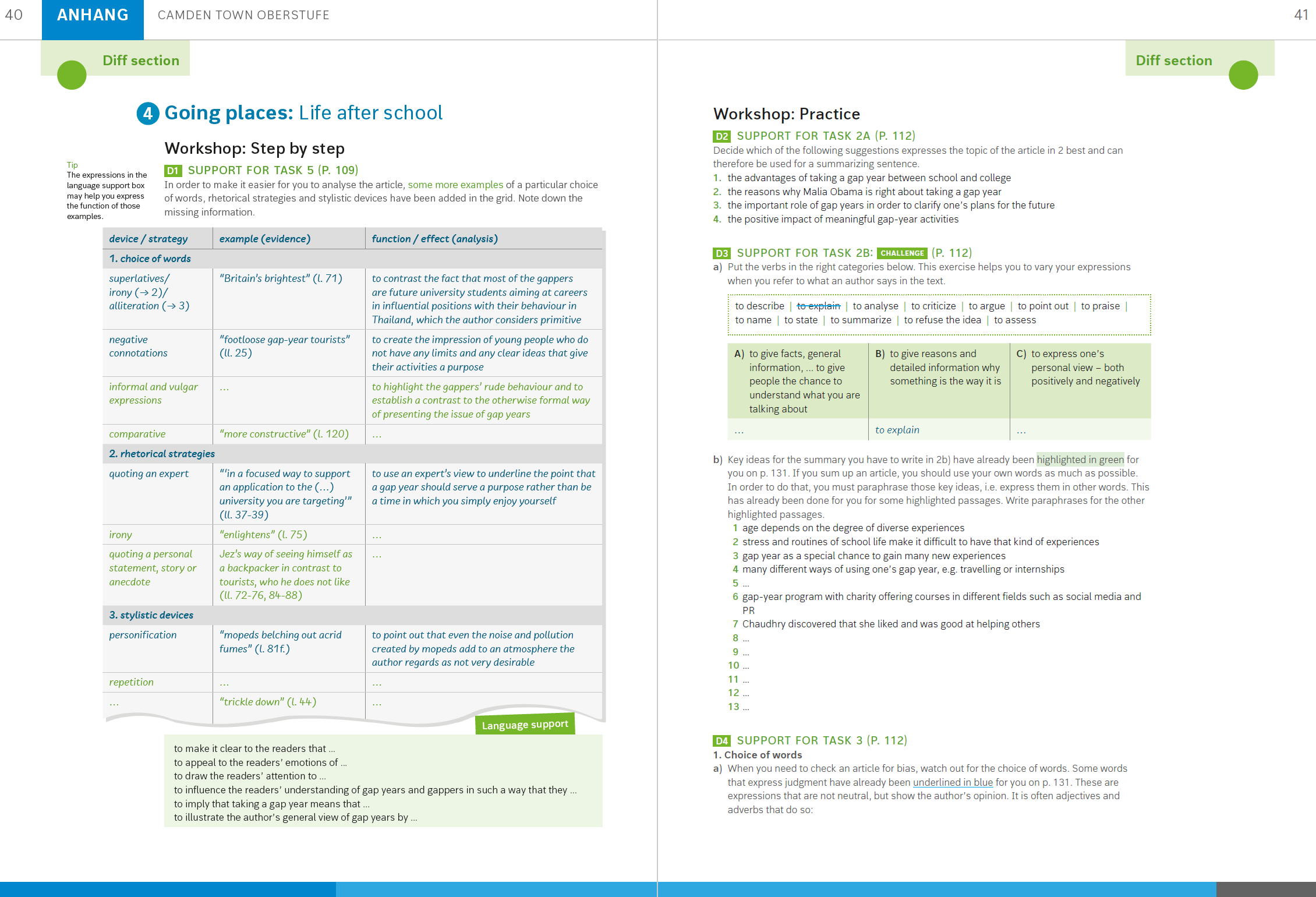 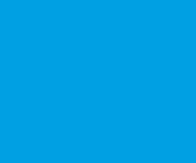 Diff section
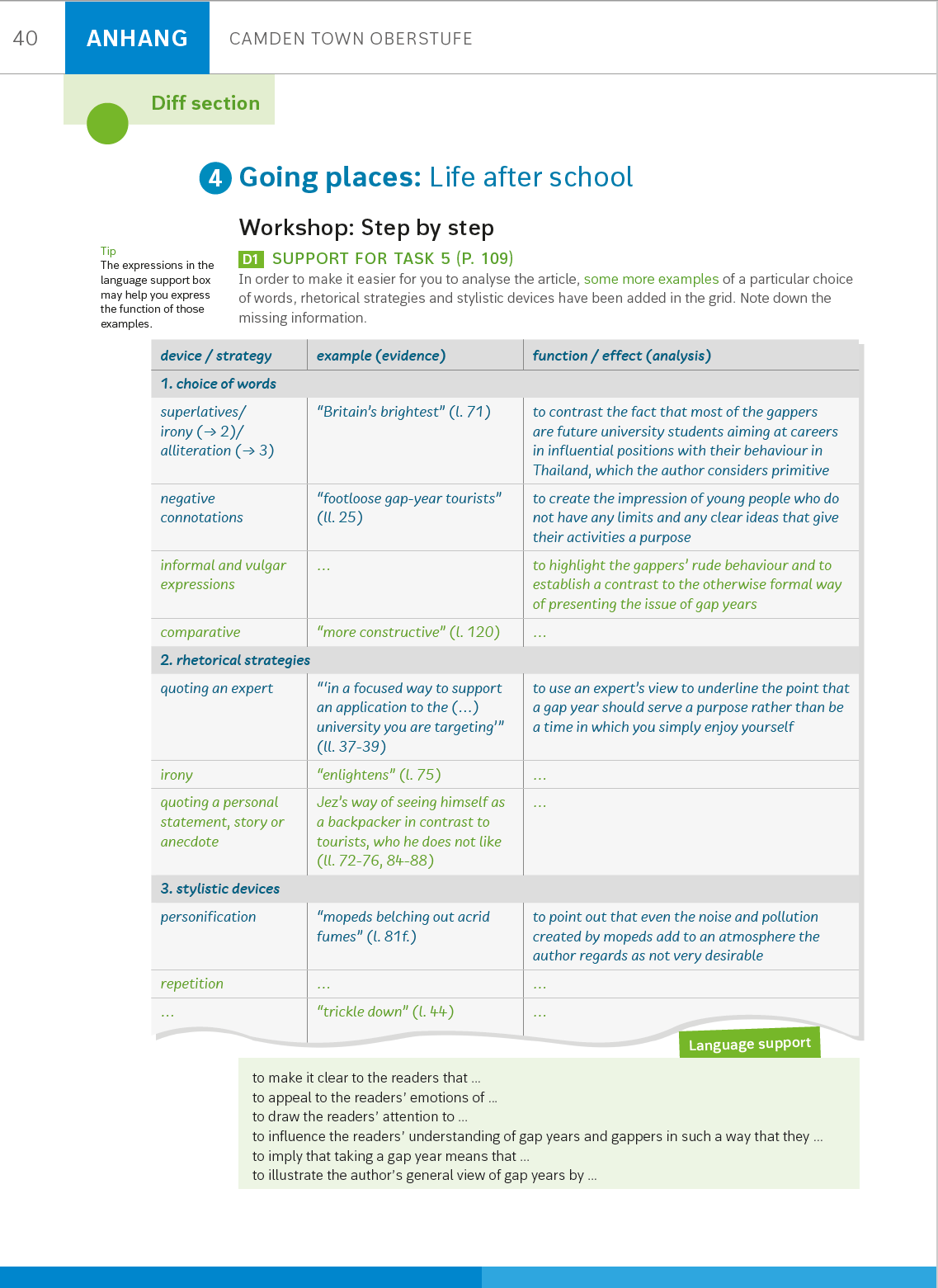 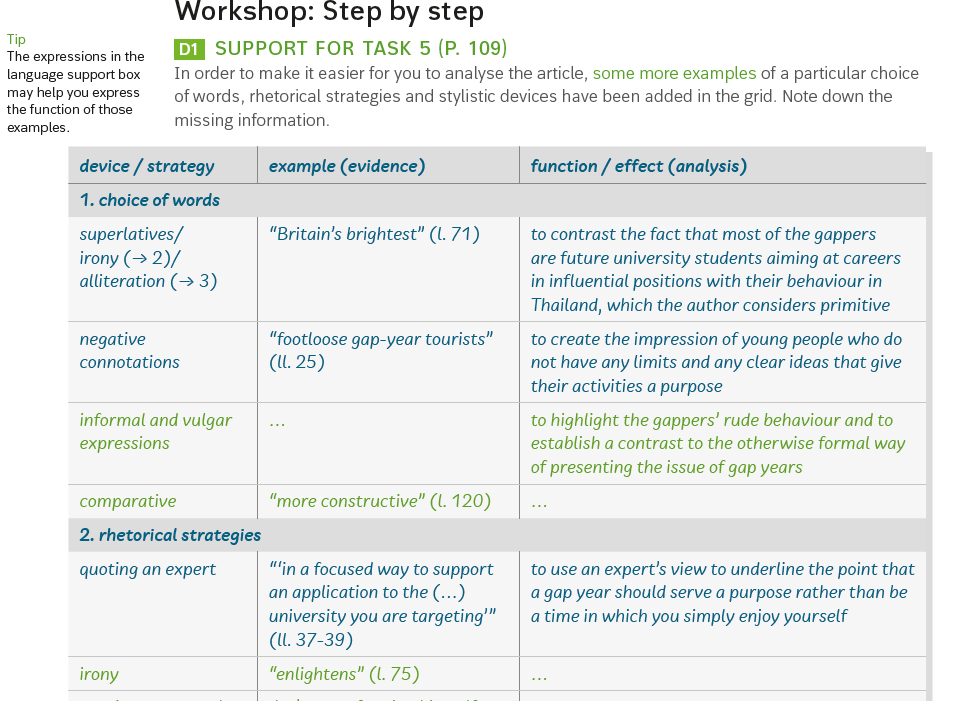 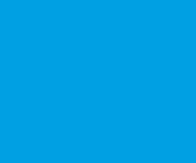 Diff section
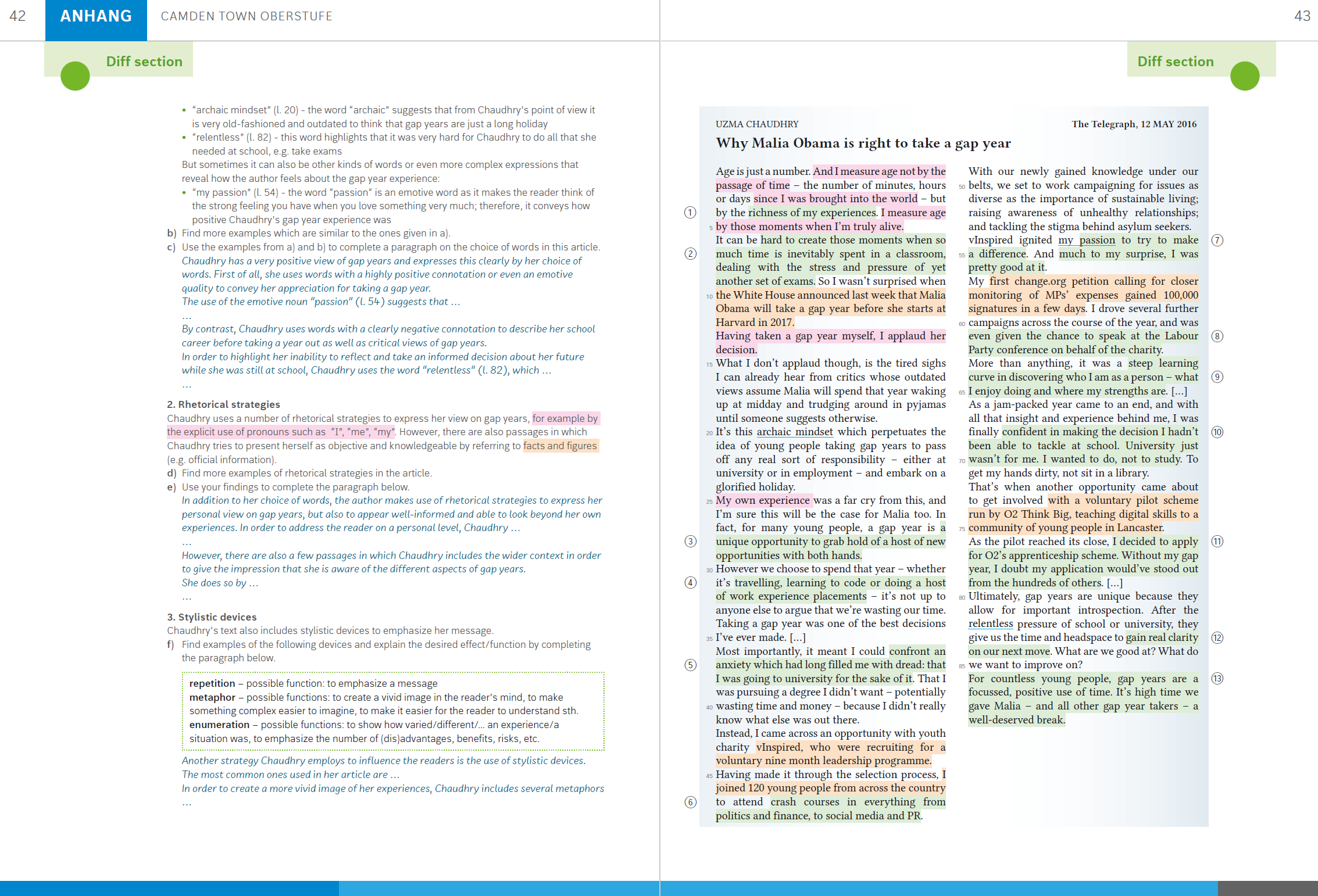 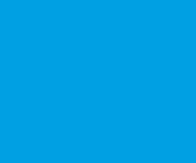 Grammar
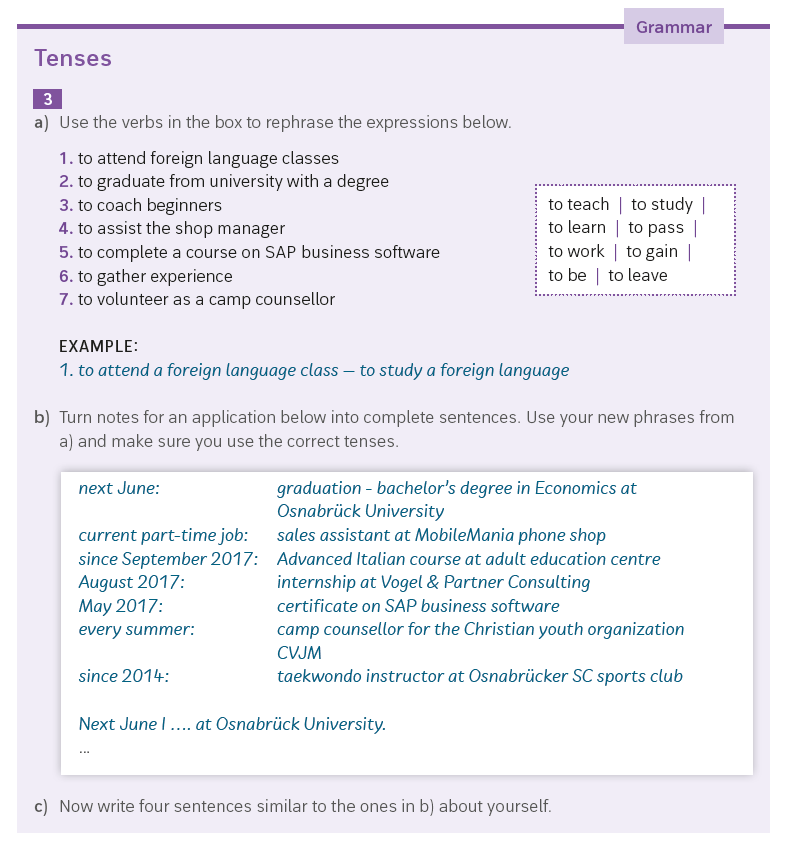 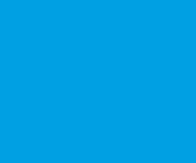 Interkulturelle Kompetenz
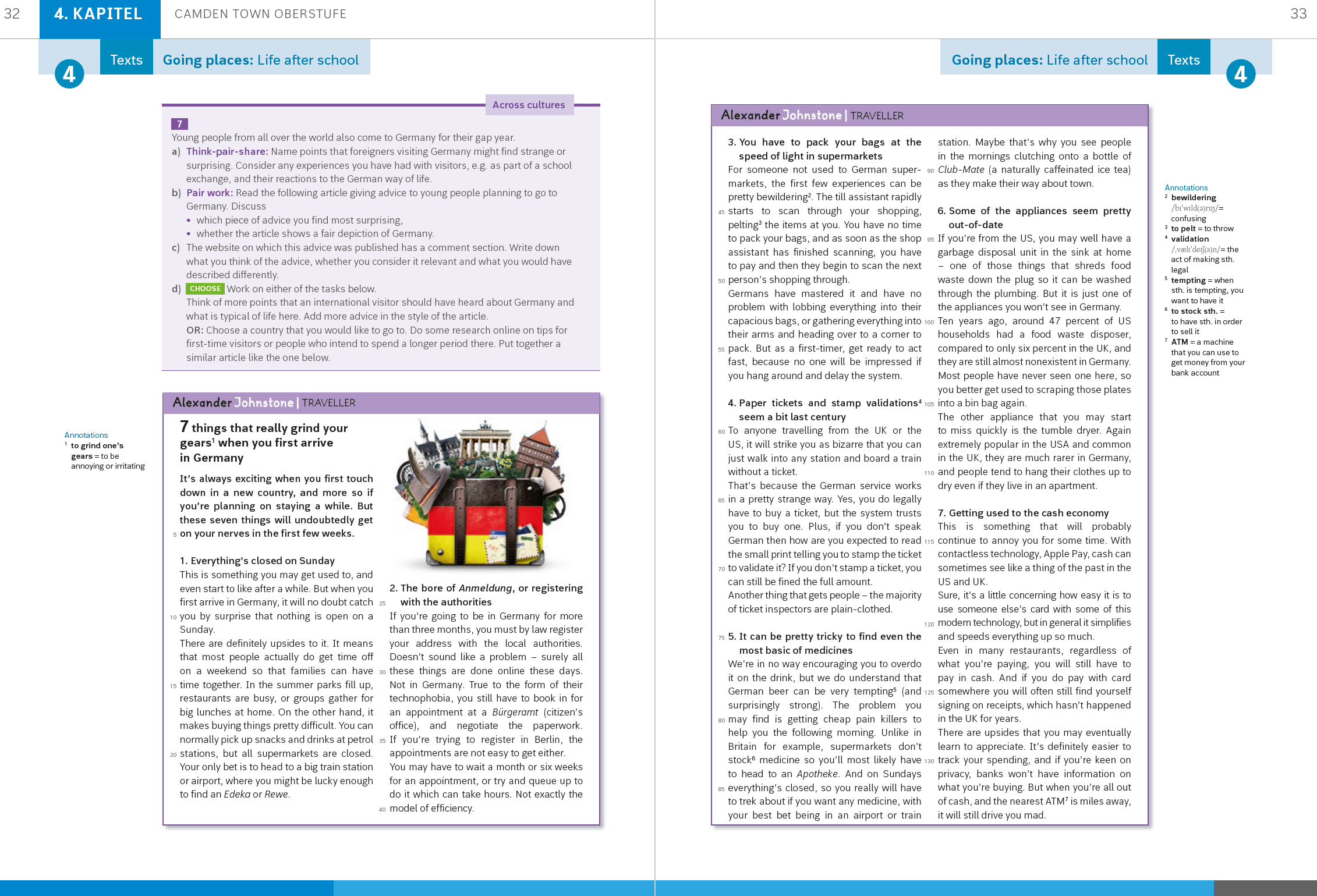 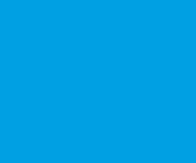 Blog Post
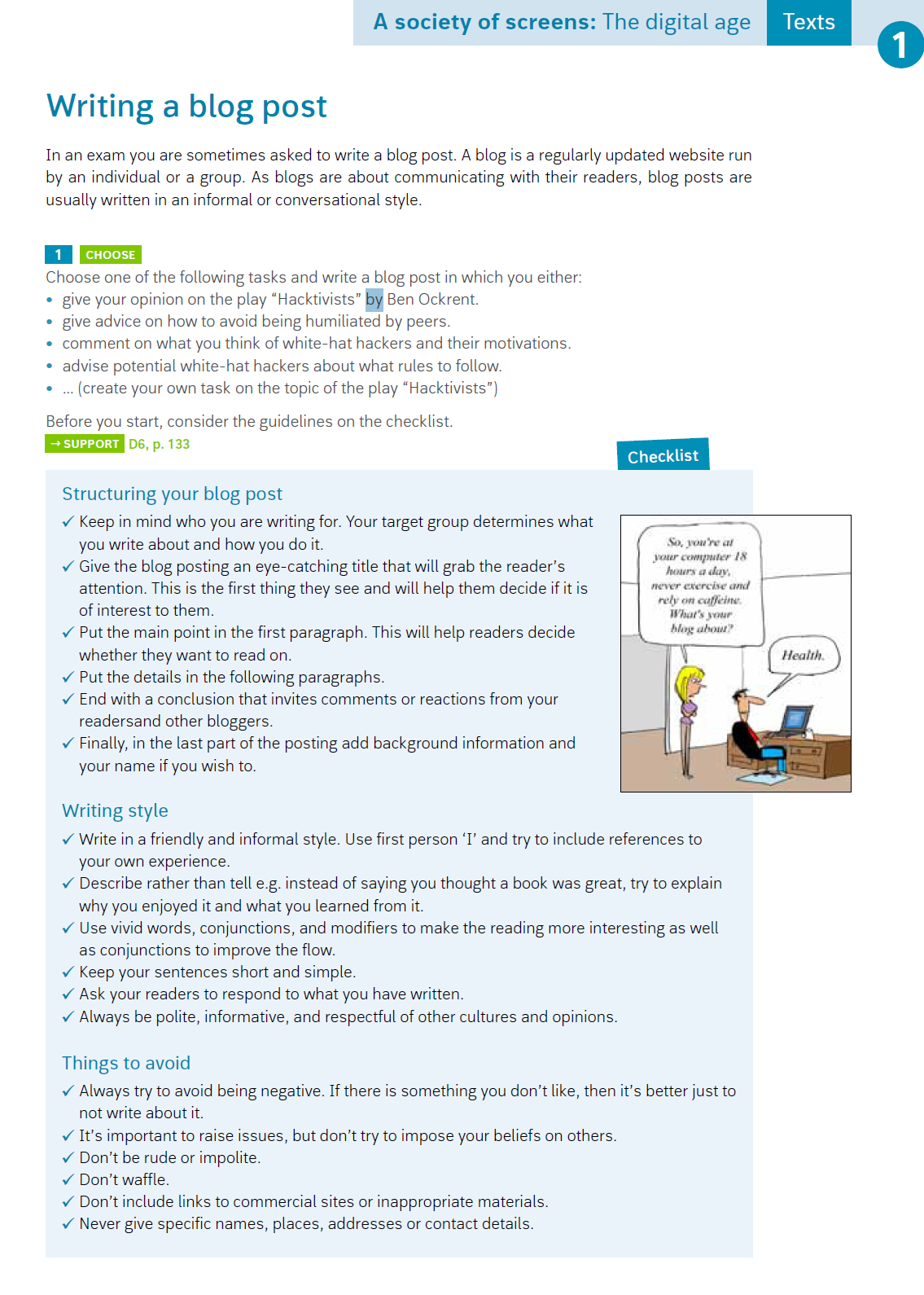 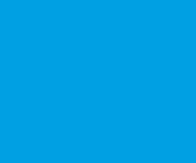 Book Clubbing
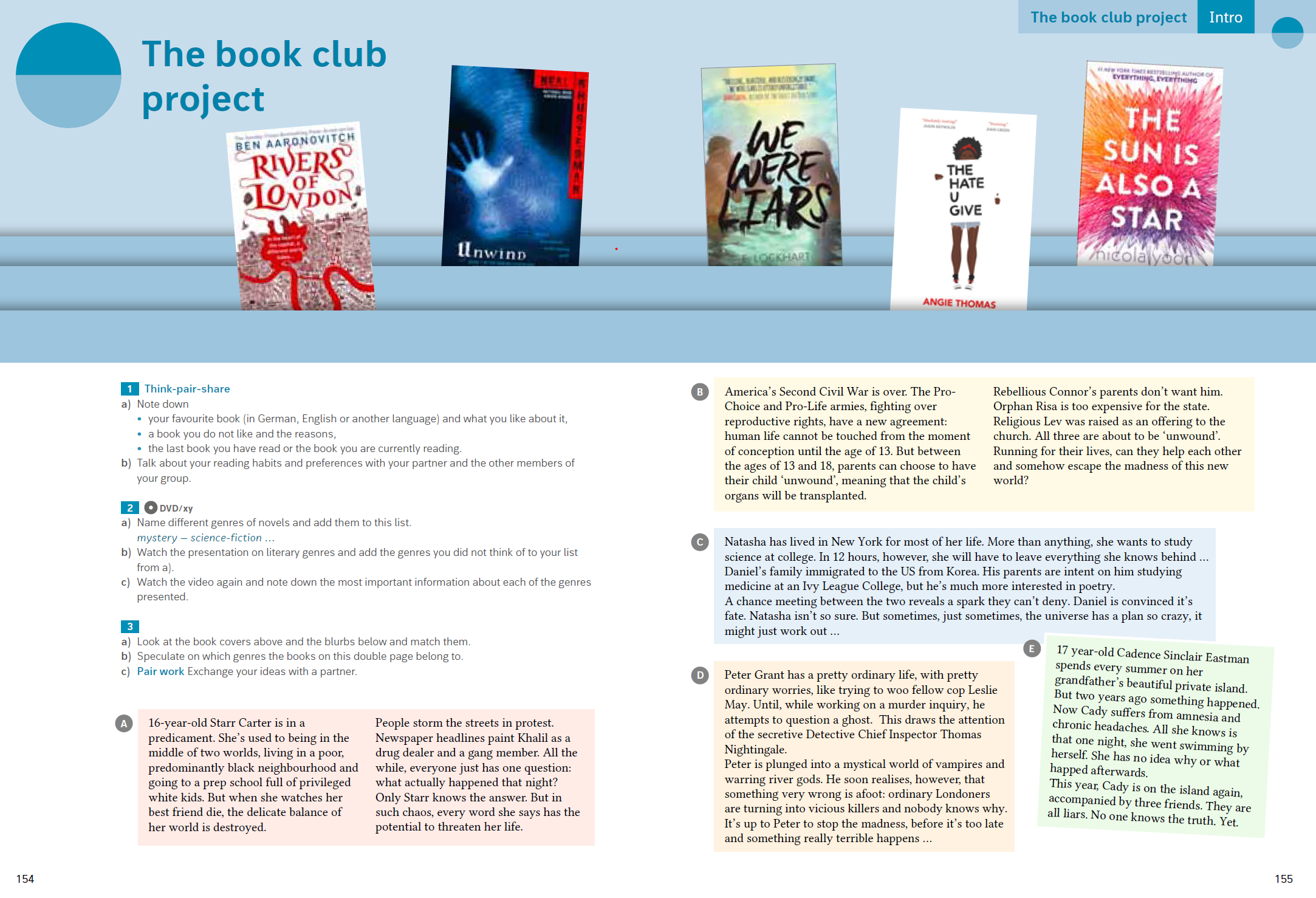 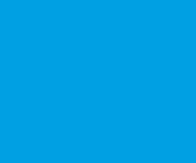 Book Clubbing
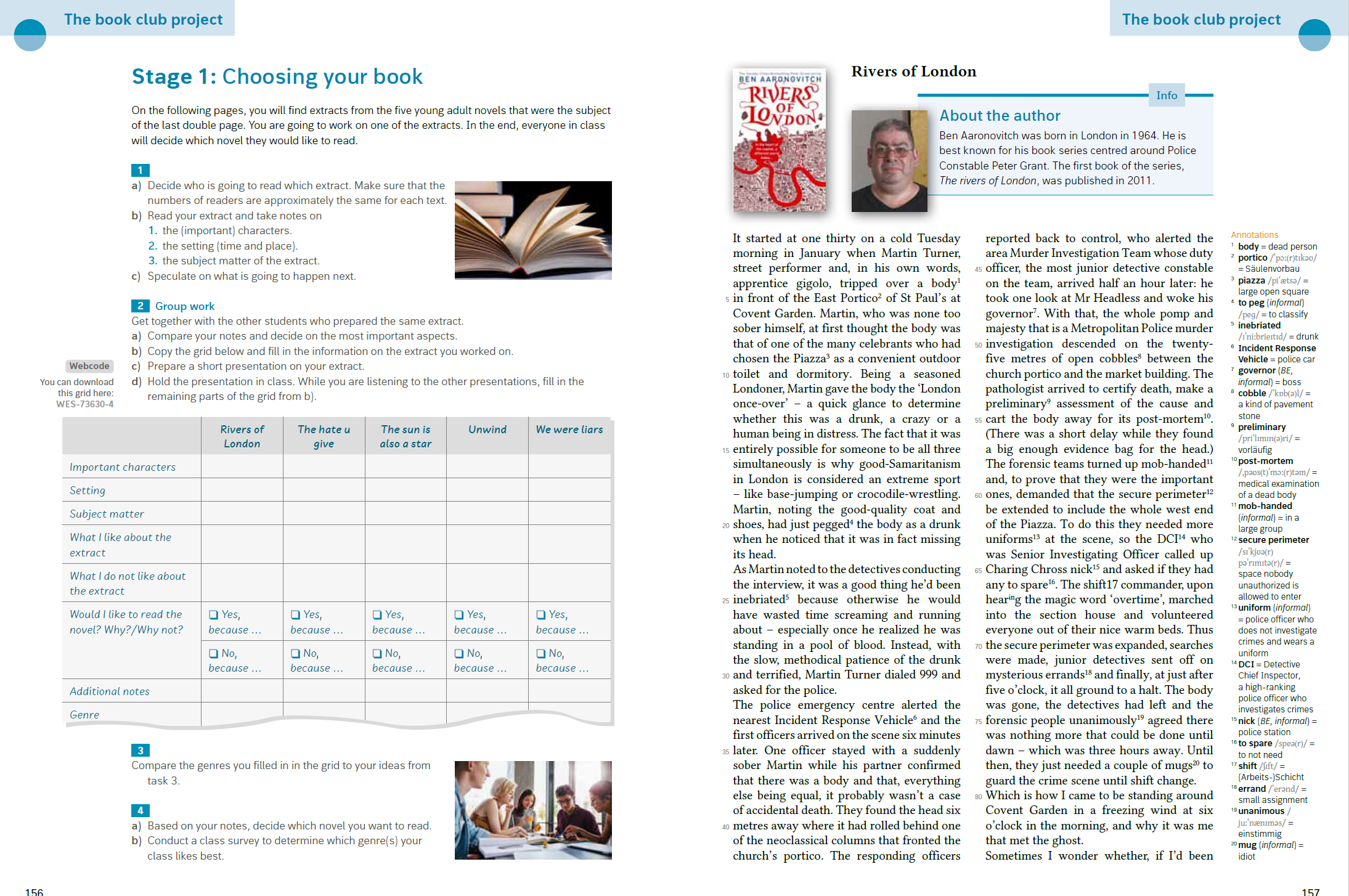 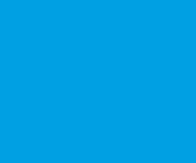 Book Clubbing
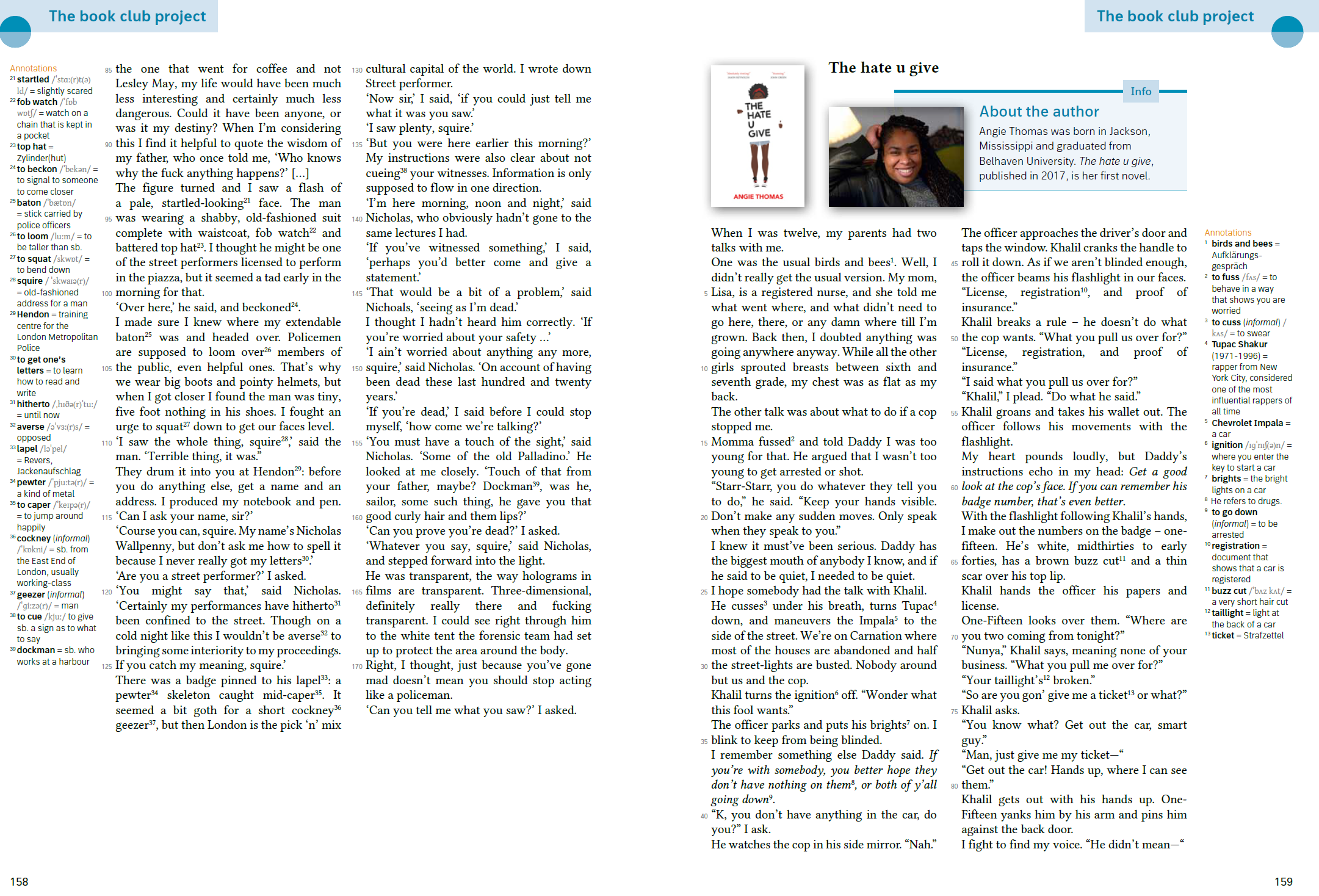 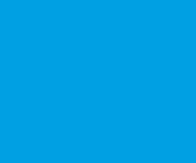 Book Clubbing
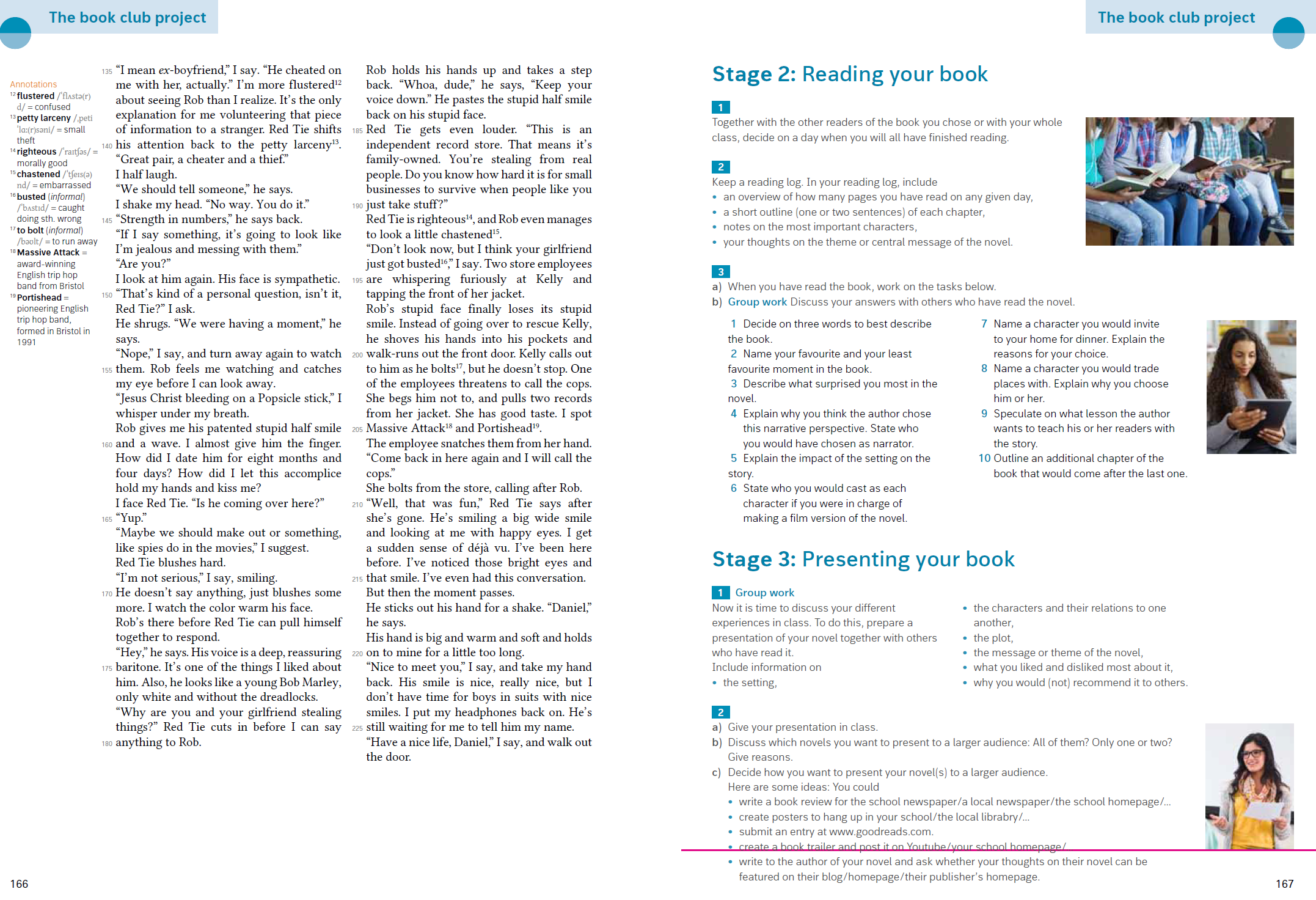 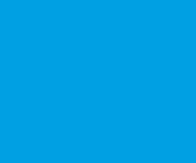 Intro
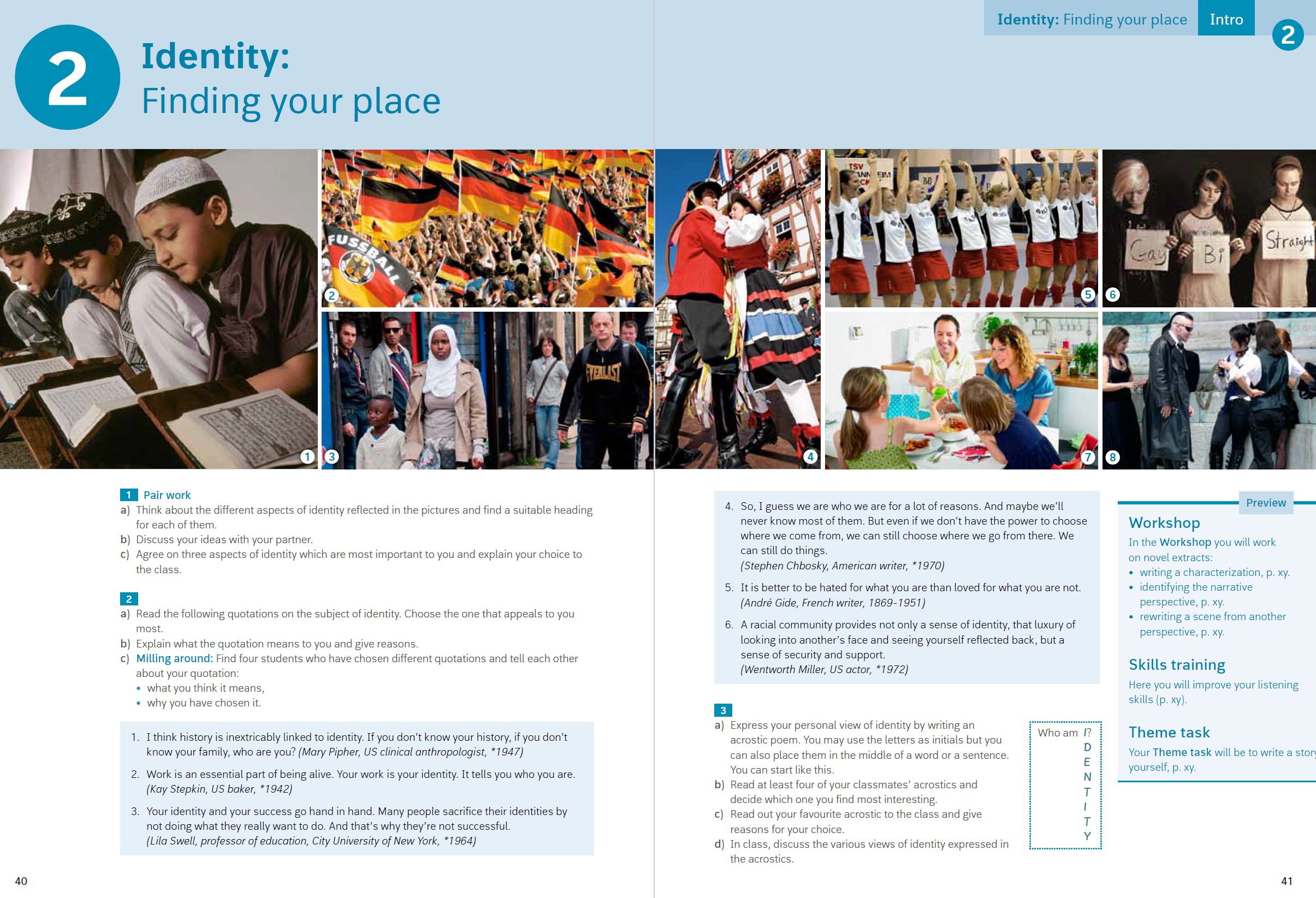 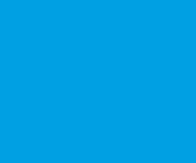 Wordpool
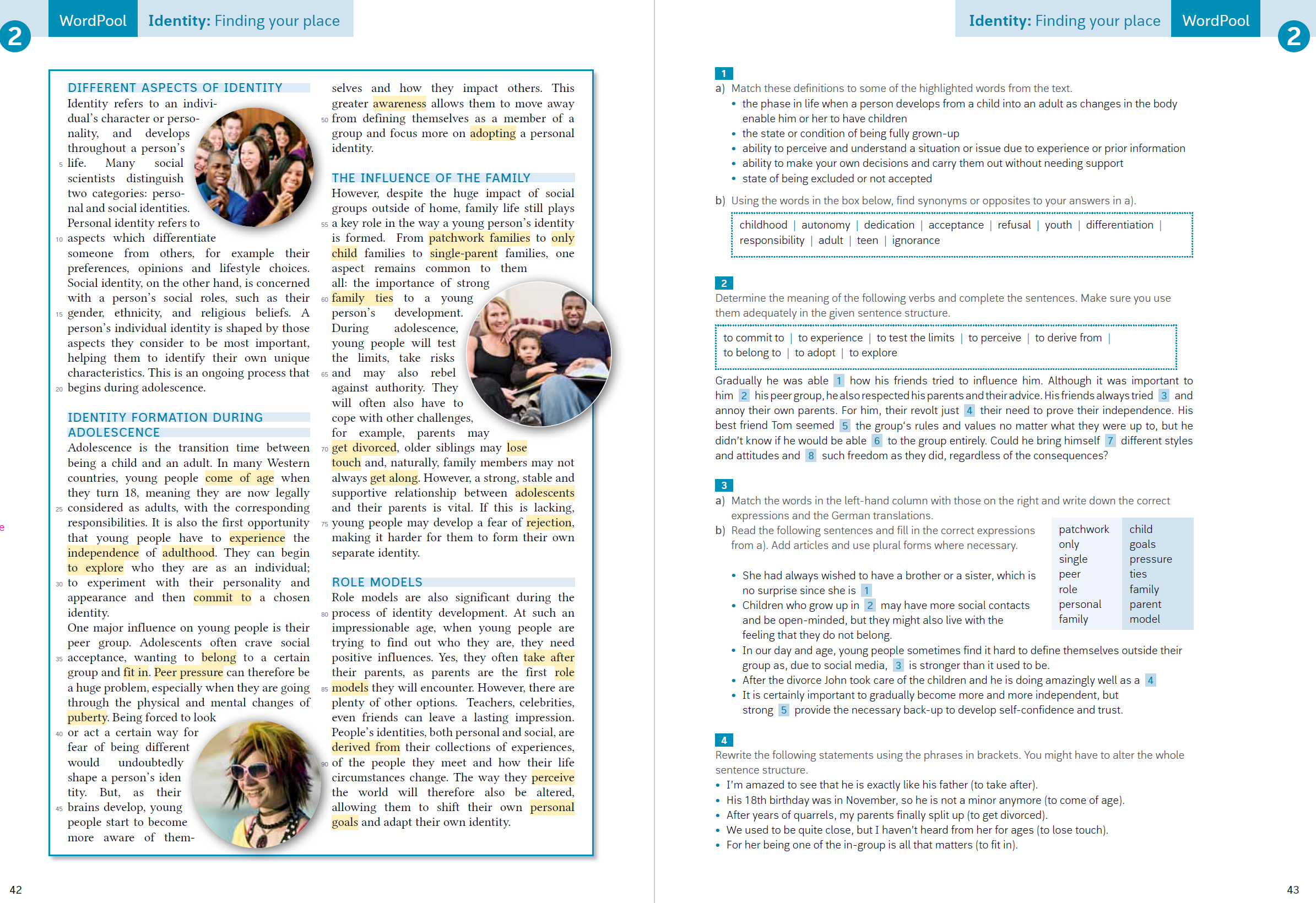 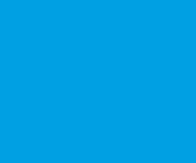 Workshop
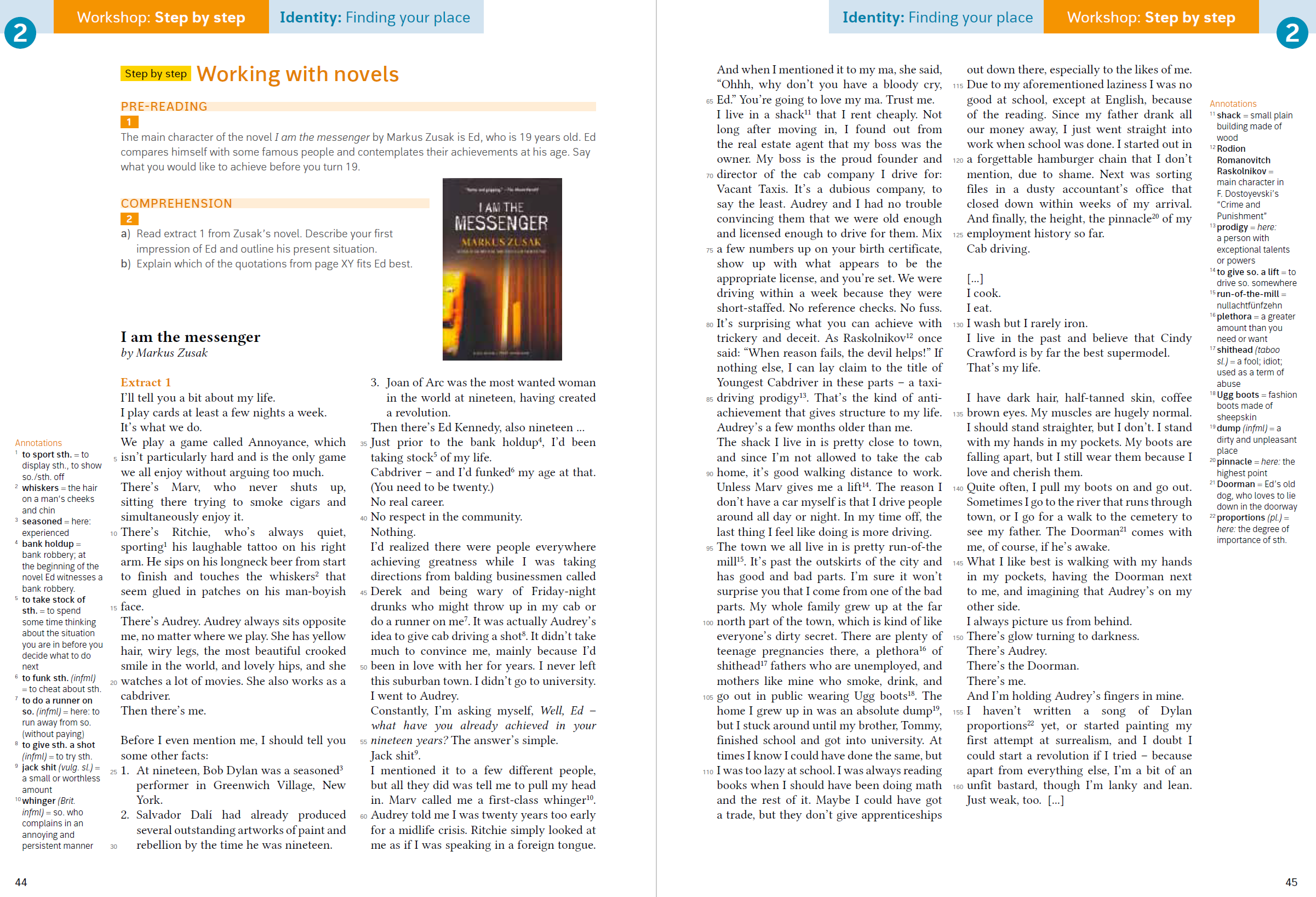 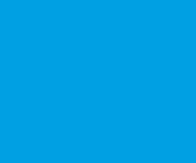 Workshop
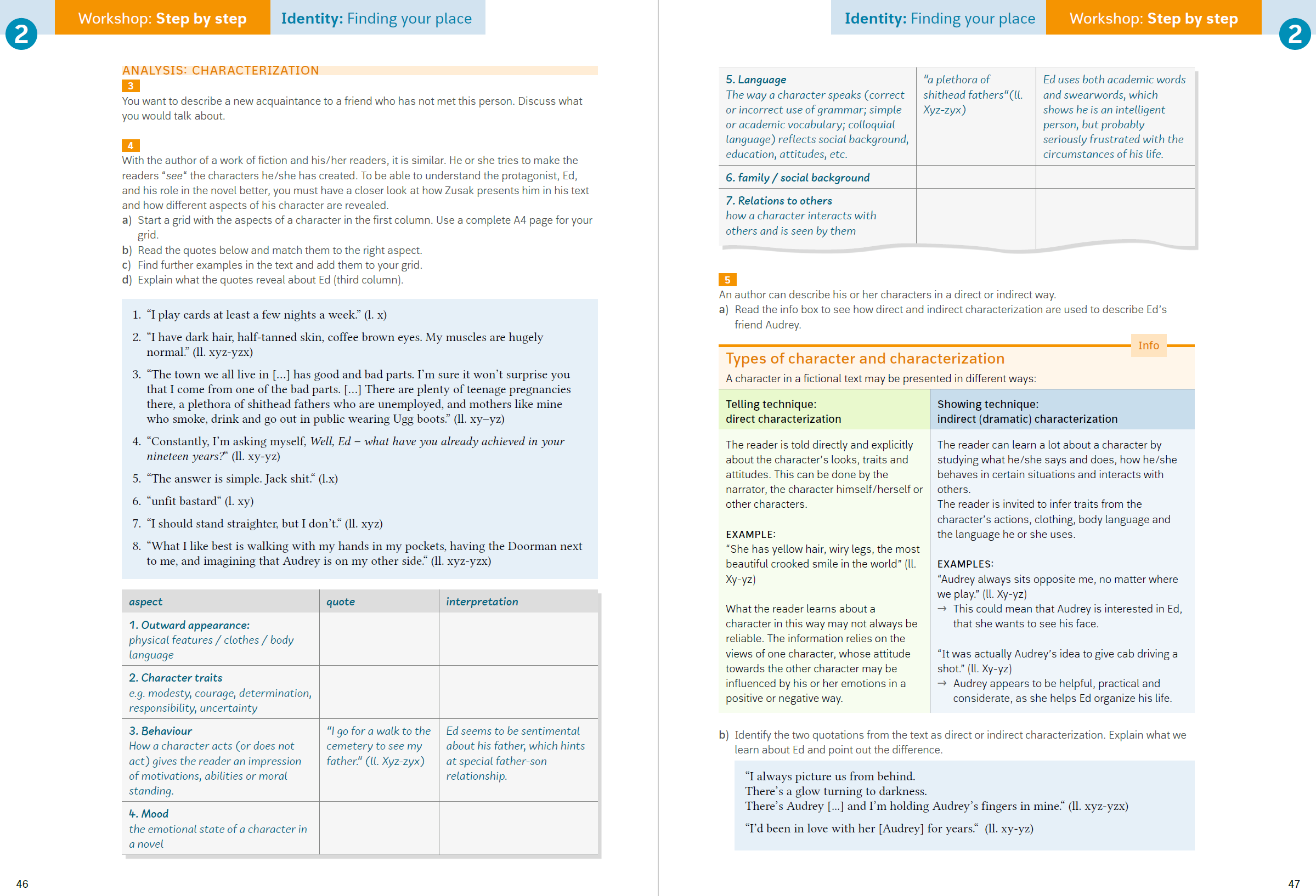 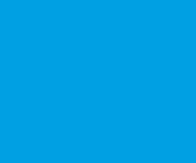 Workshop
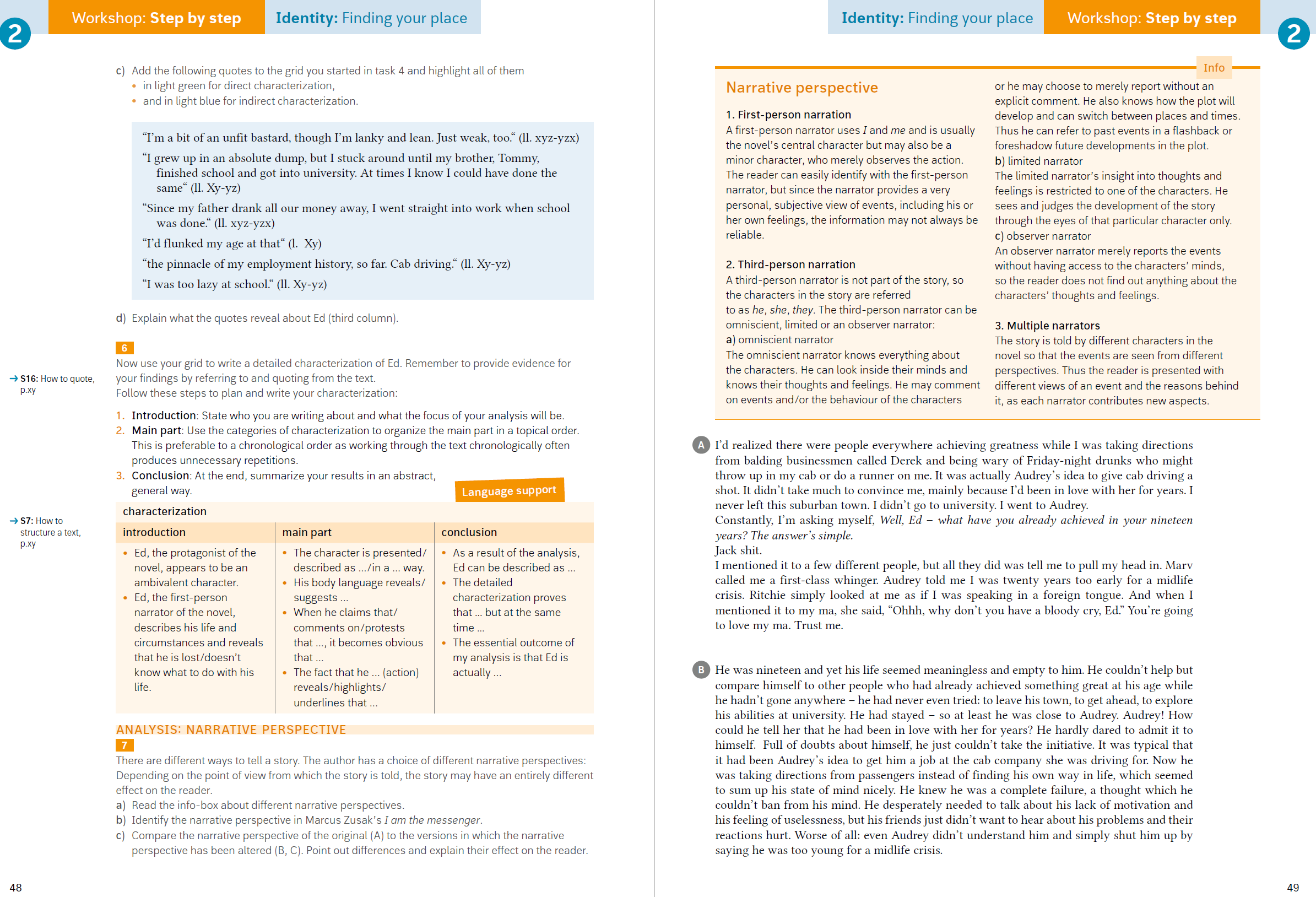 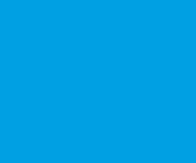 Workshop
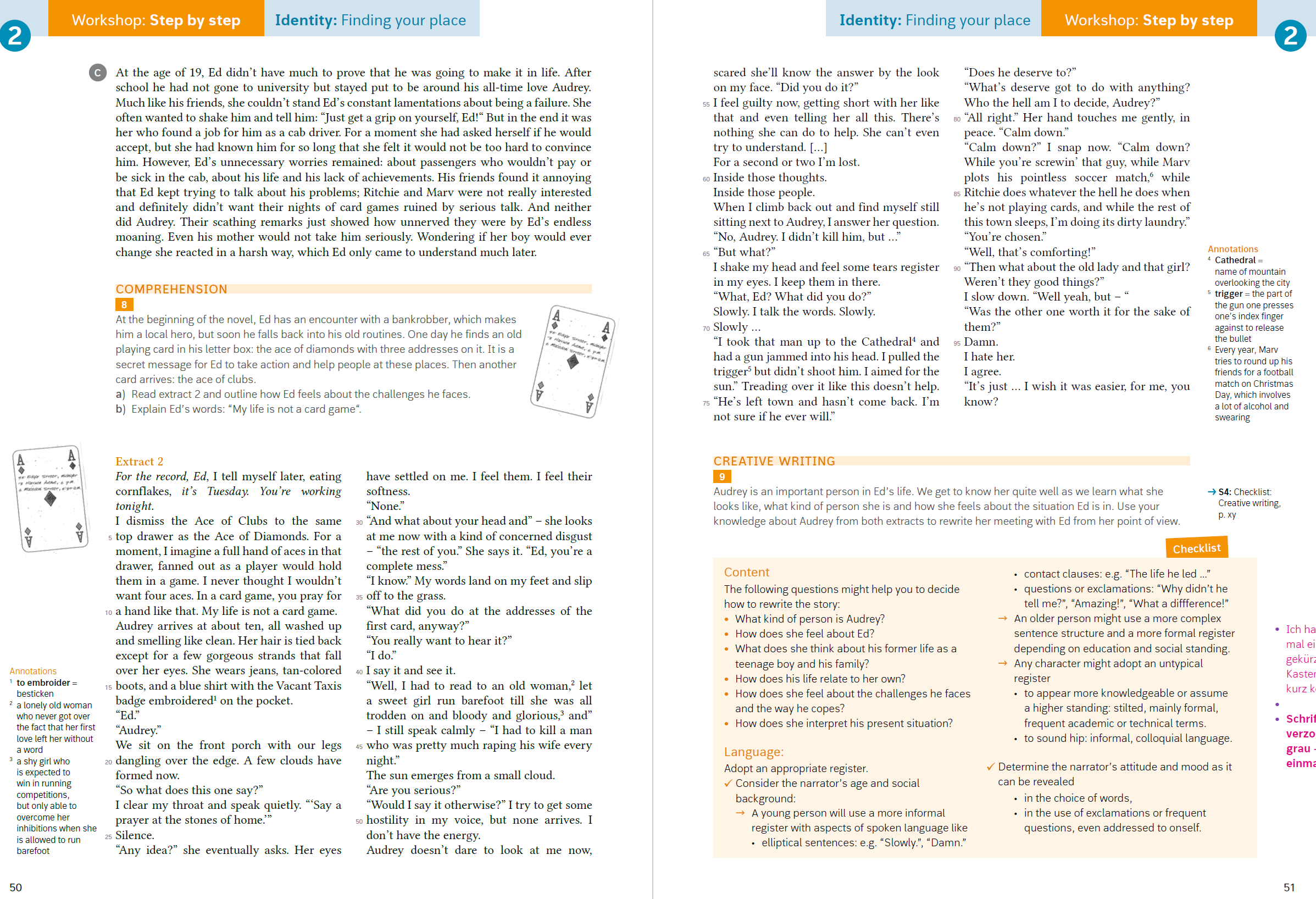 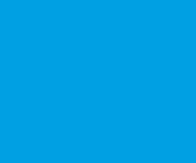 Ein Schulbuch als Vorbereitung auf die Kursstufe?
1.  Umfangreiches, kleinschrittiges Training (Textsorten, skills, Operatoren)

2.  Rundum-sorglos Paket
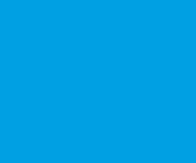 Workbook
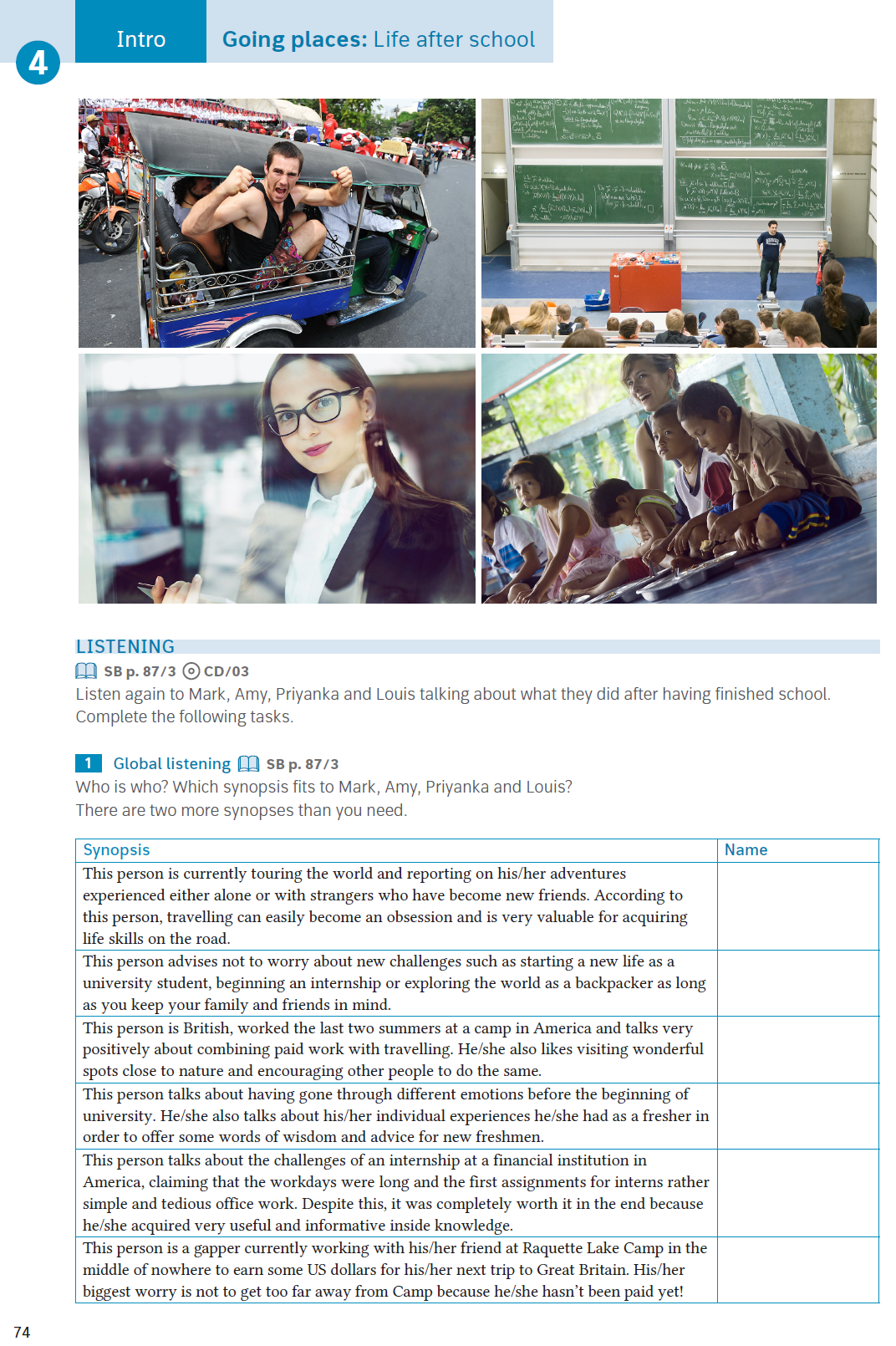 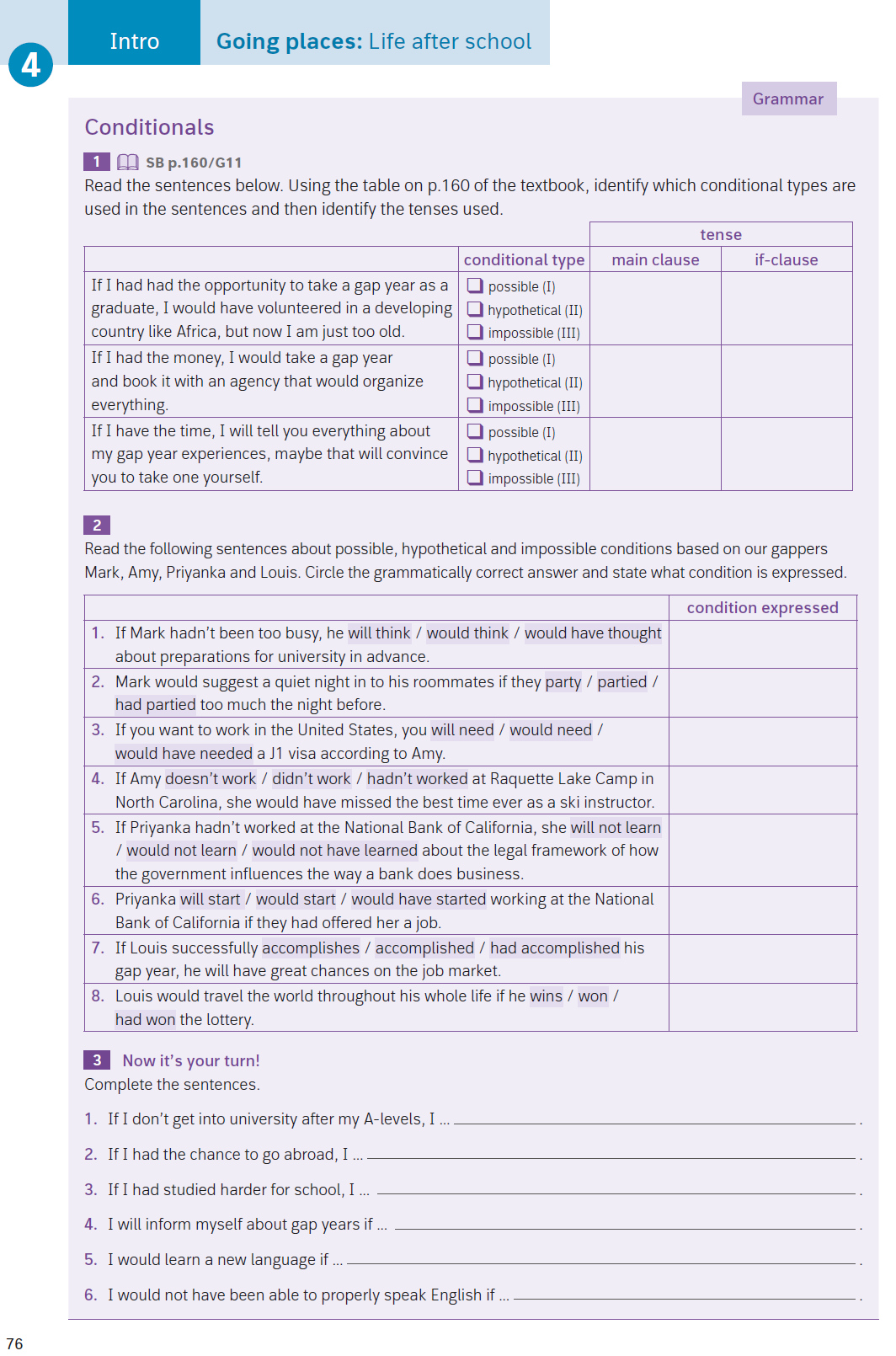 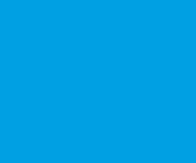 Workbook
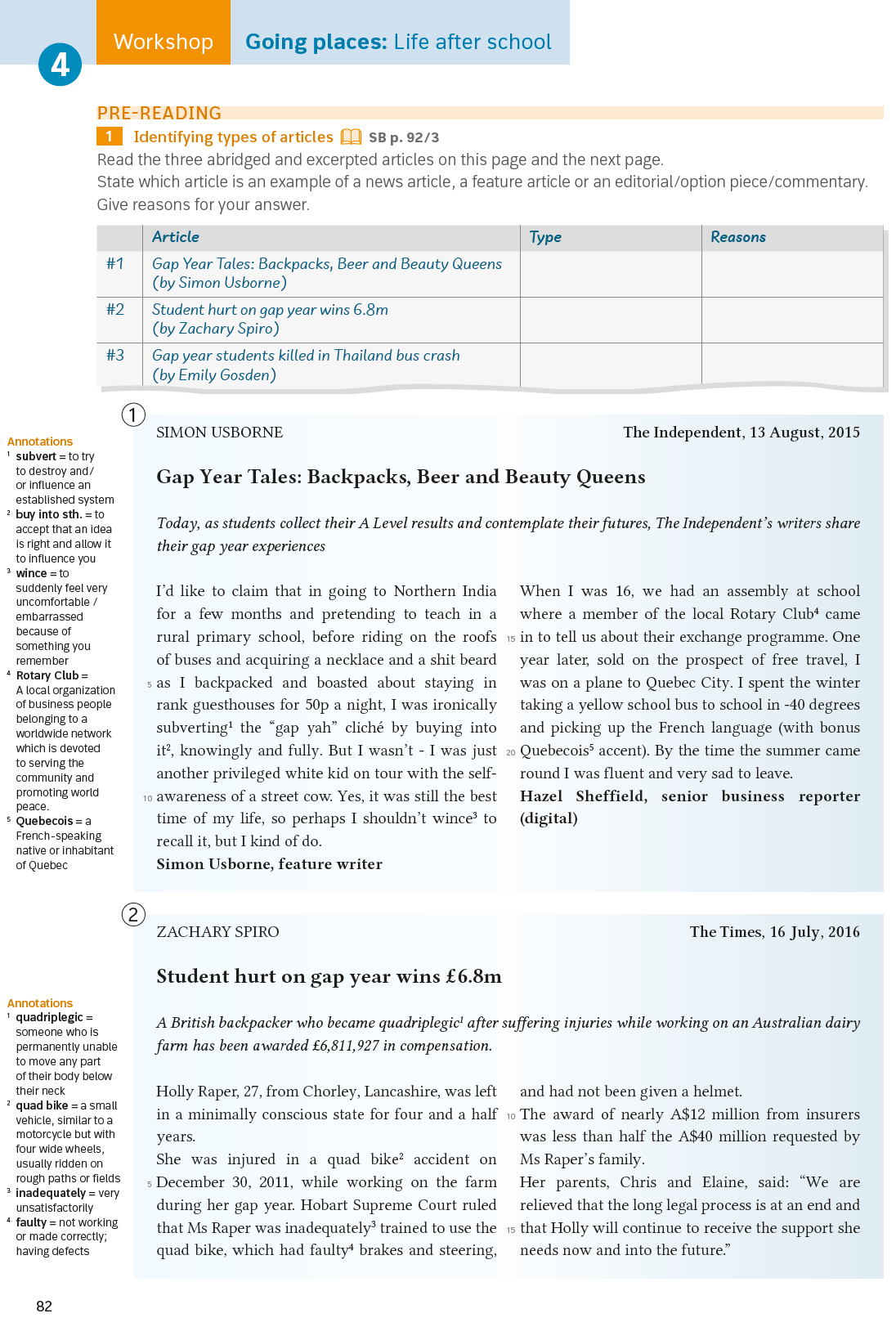 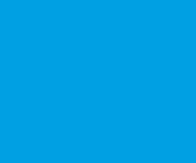 Workbook
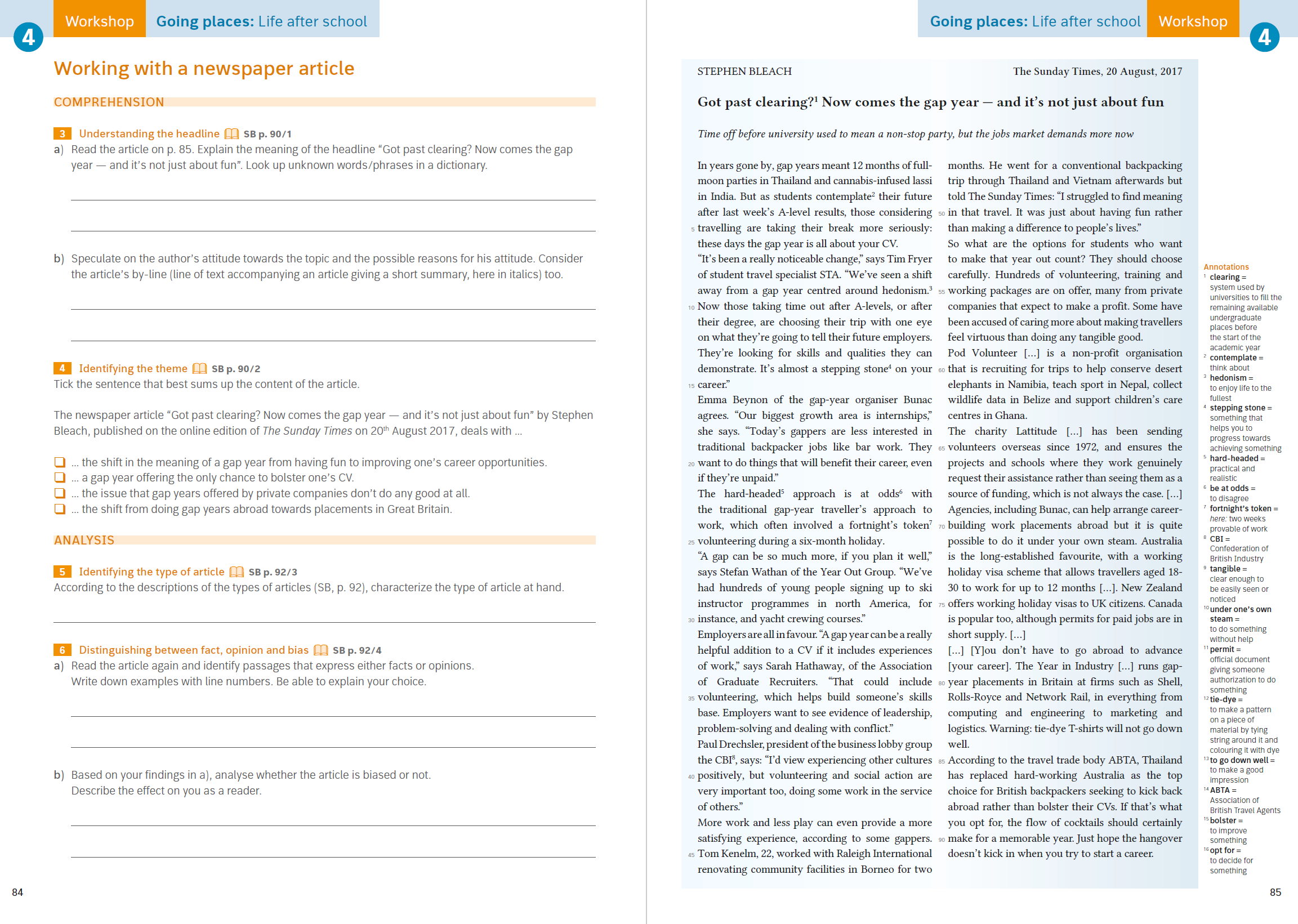 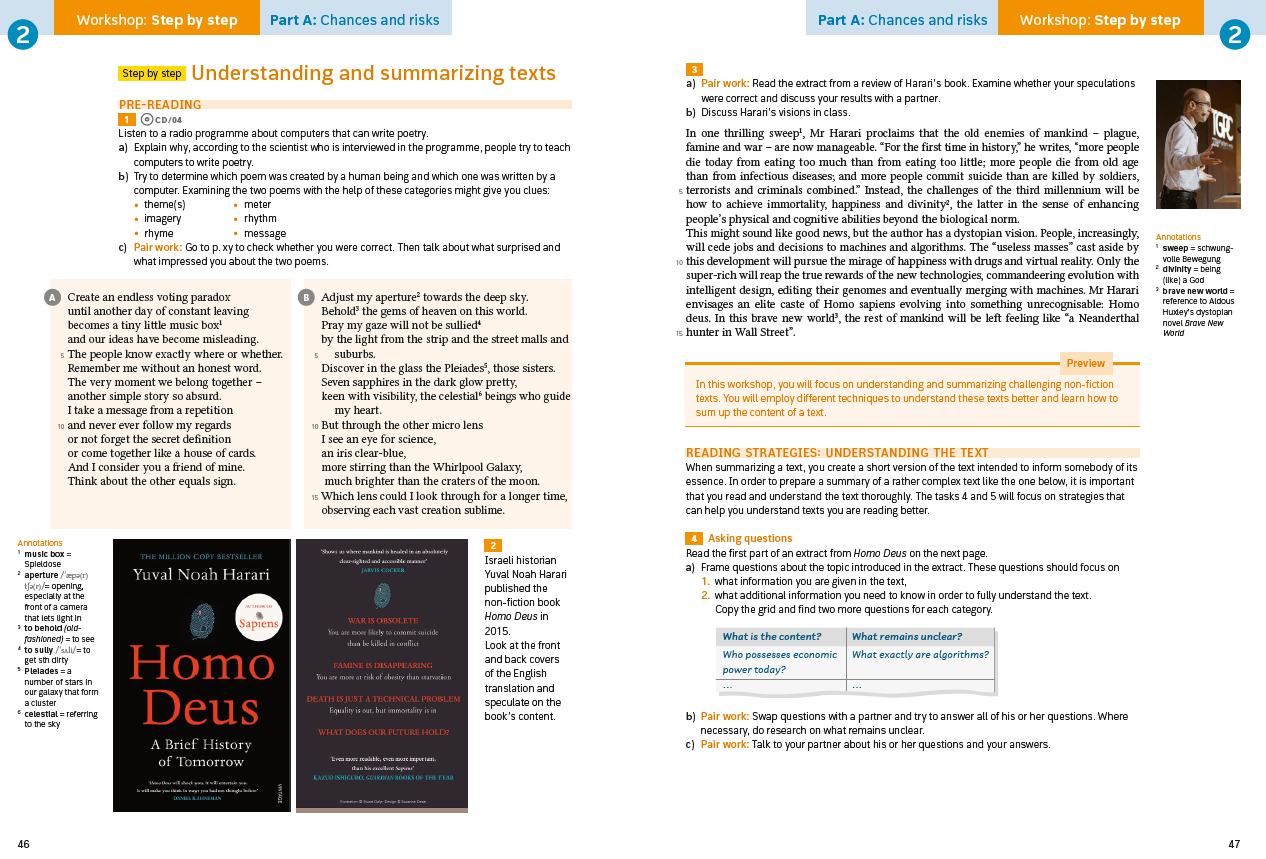 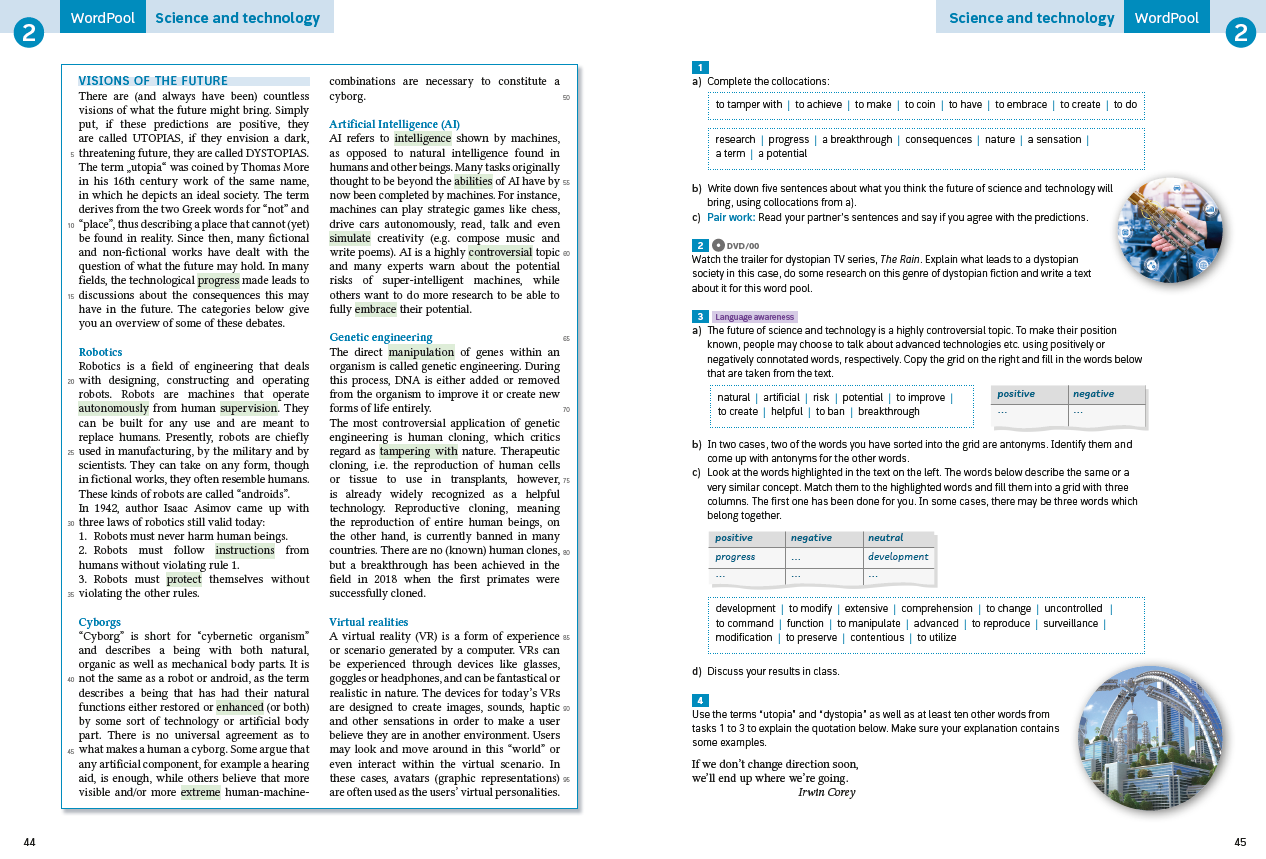 Viewing
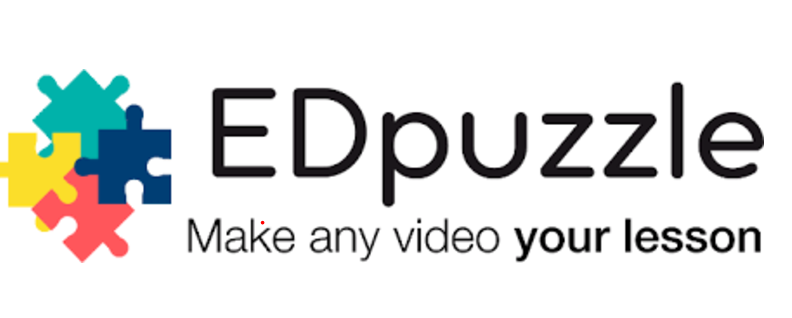 Viewing
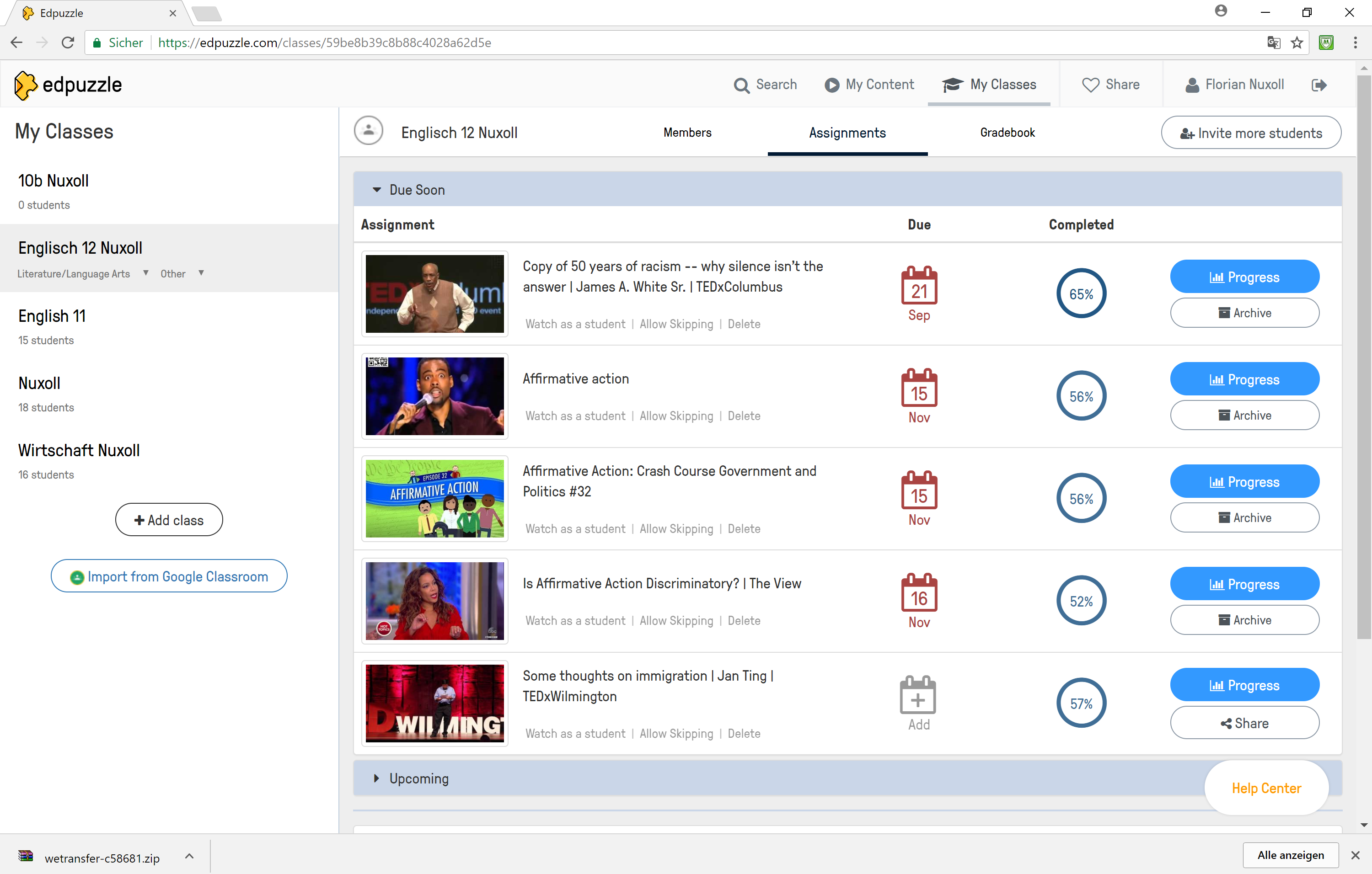 Viewing
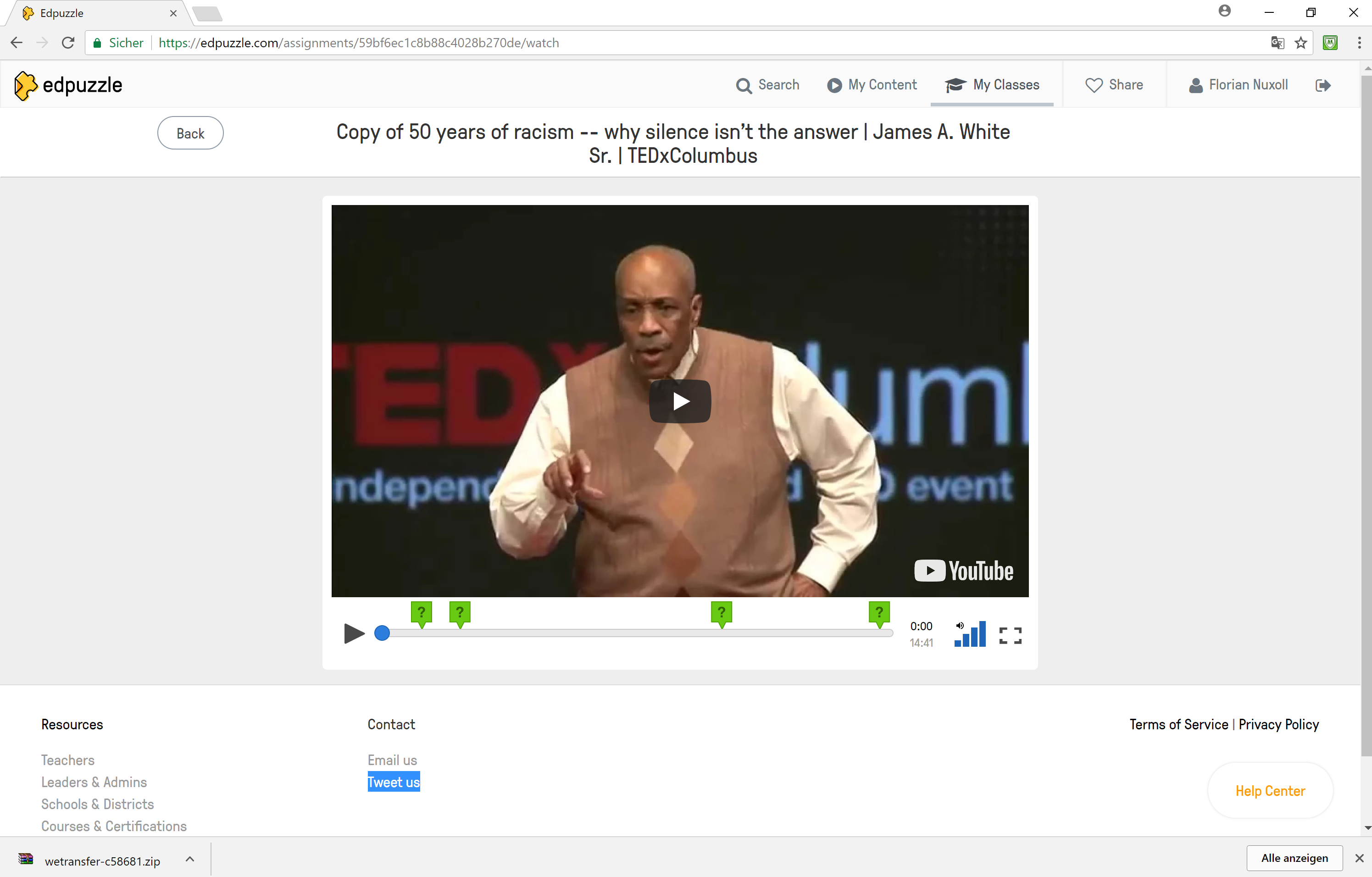 Viewing
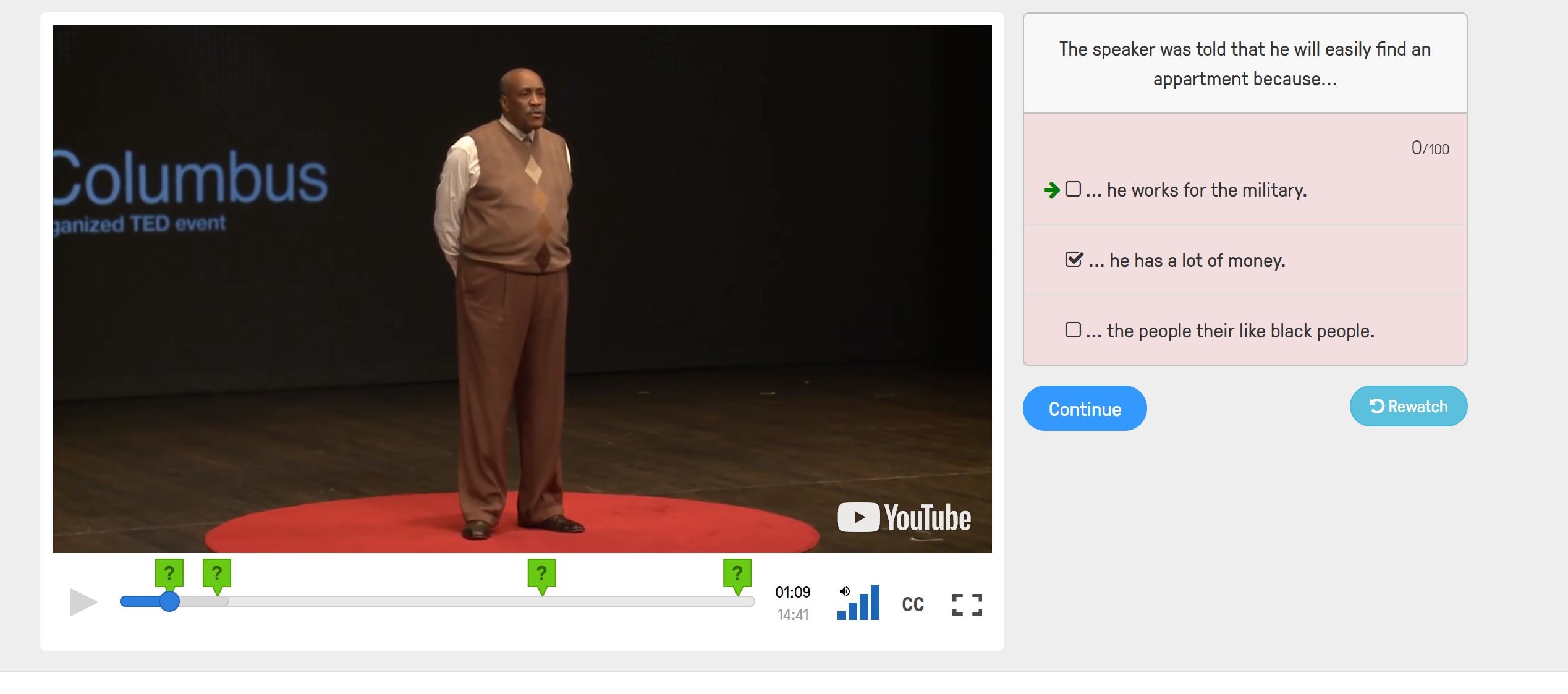 Viewing
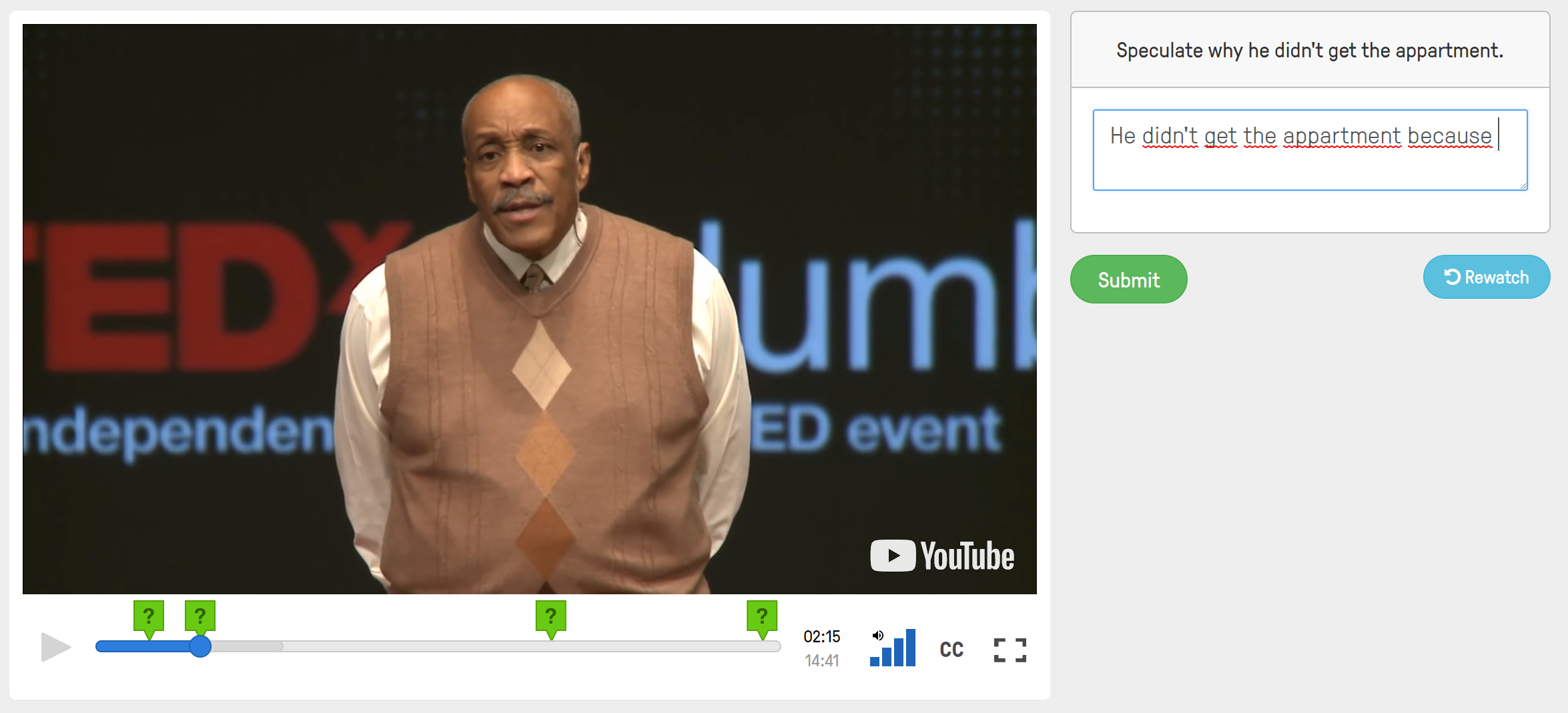 Viewing
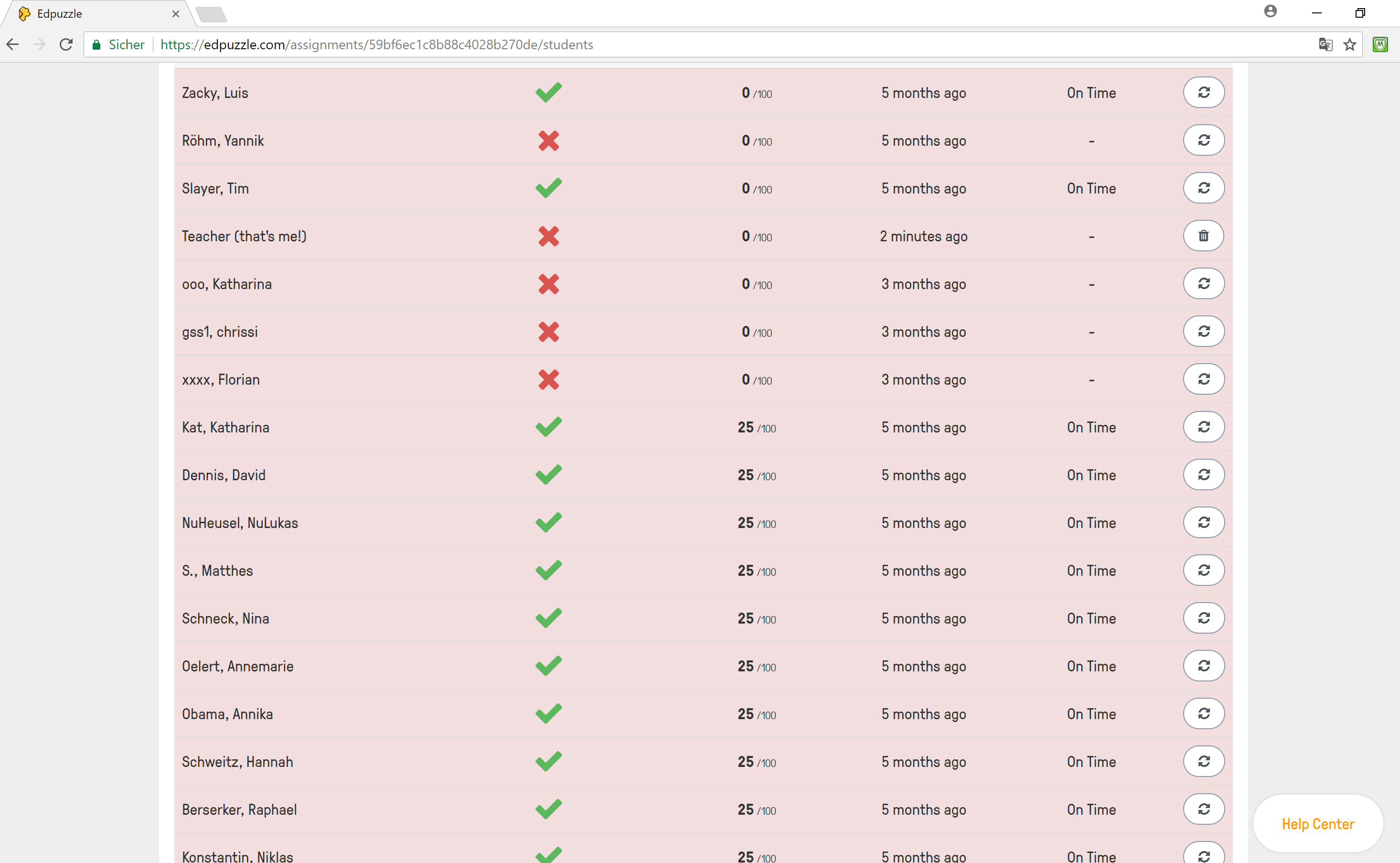 Viewing
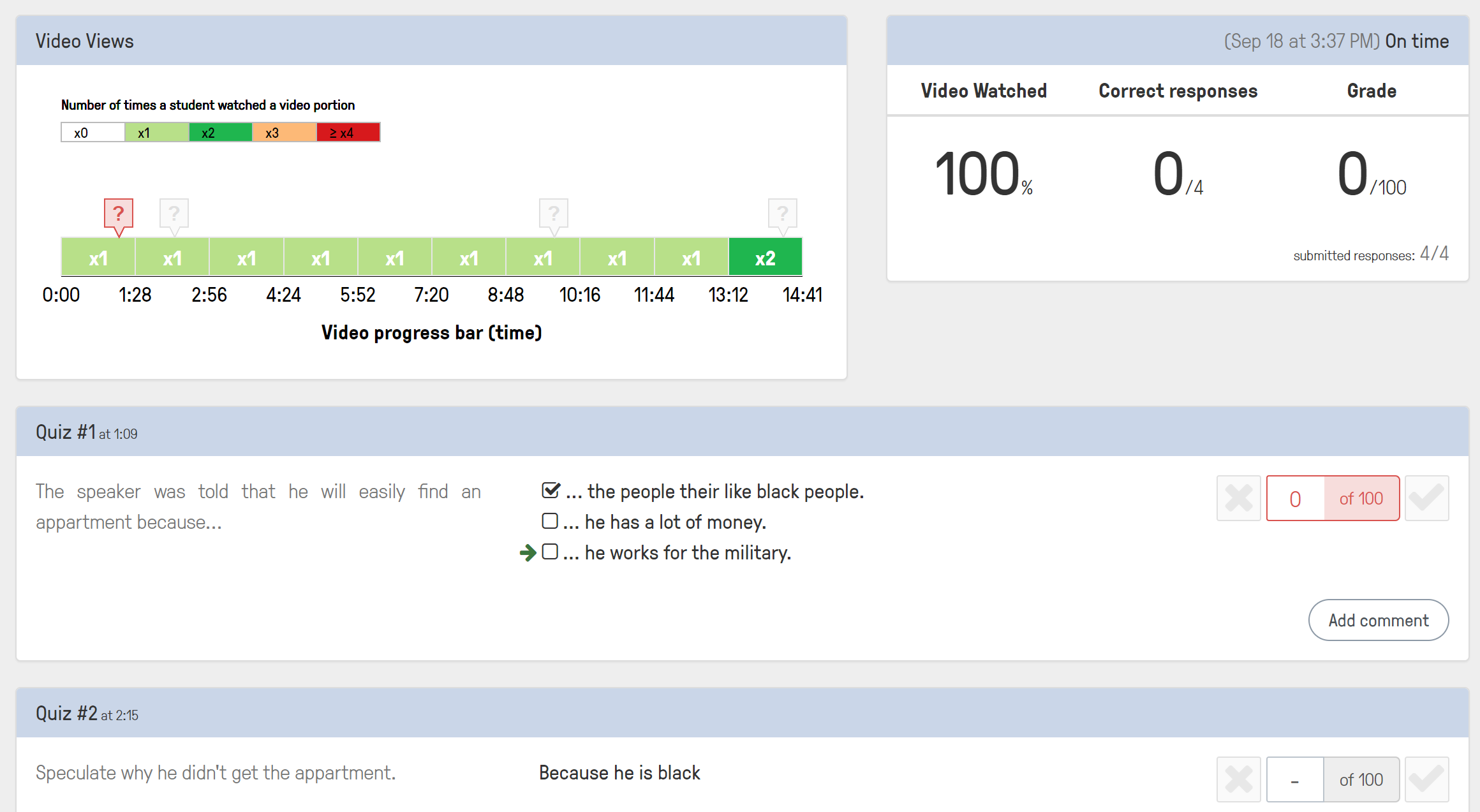 florian.nuxoll@gmx.net

www.medienwelten.schule
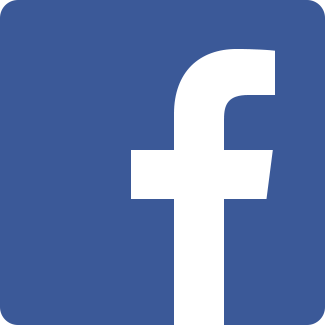 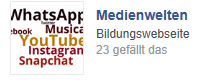 [Speaker Notes: Kommun]